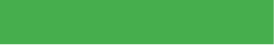 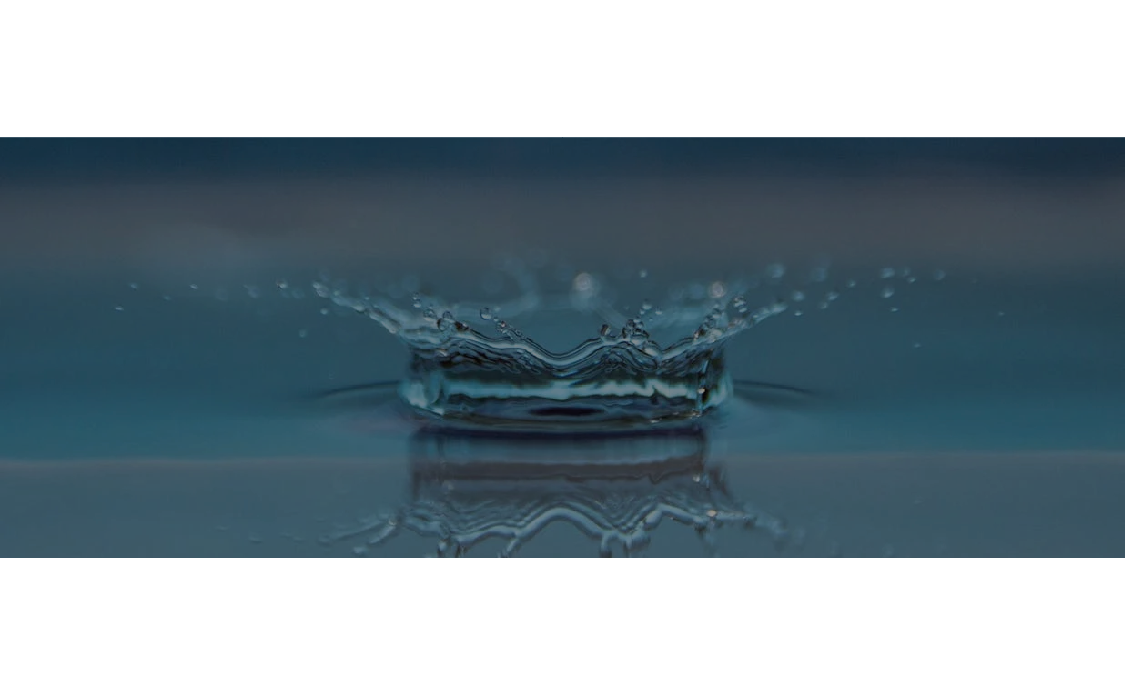 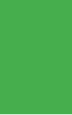 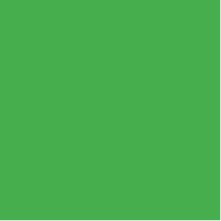 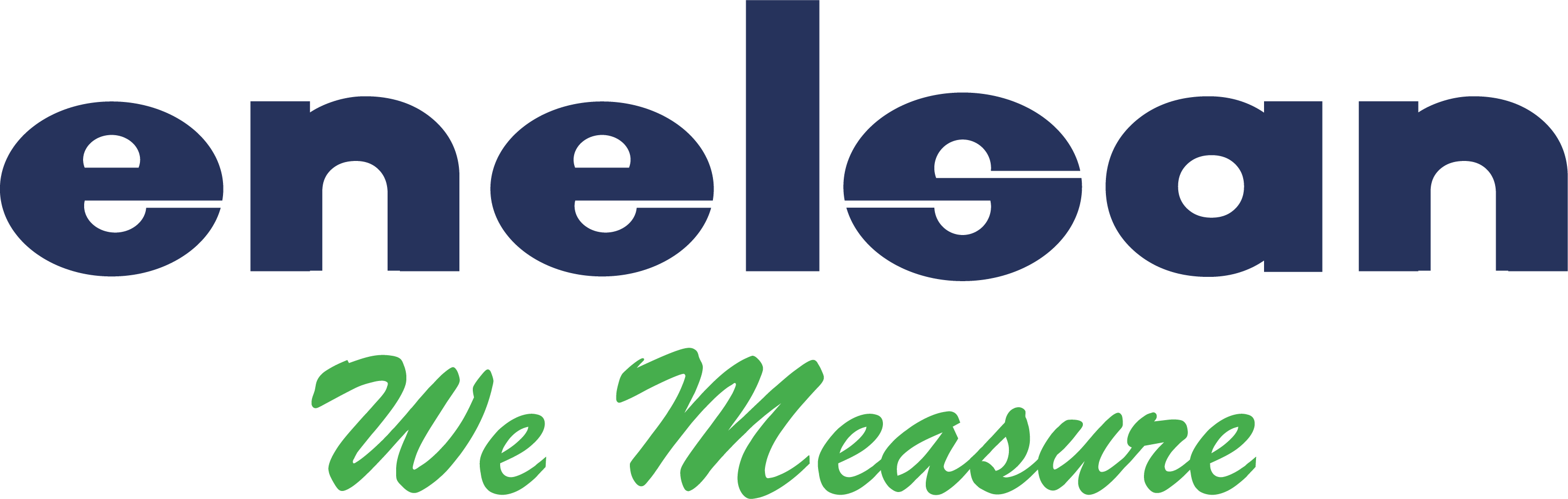 DOĞRU ÖLÇÜM, ENELSAN’LA MÜMKÜN!
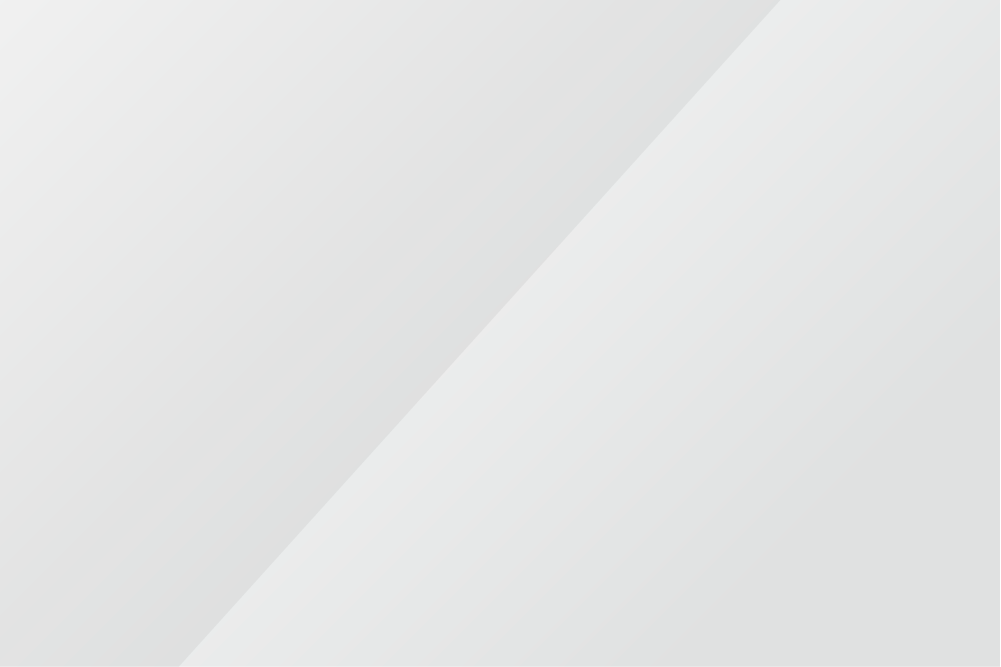 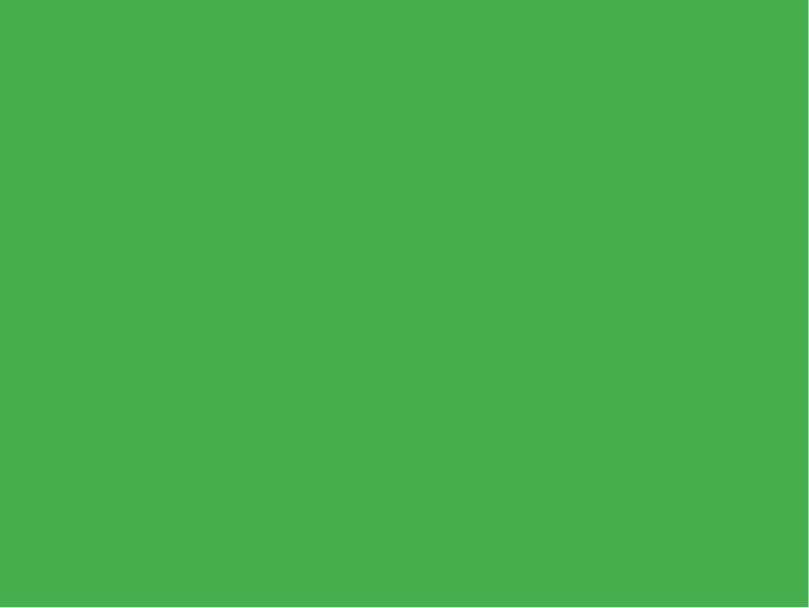 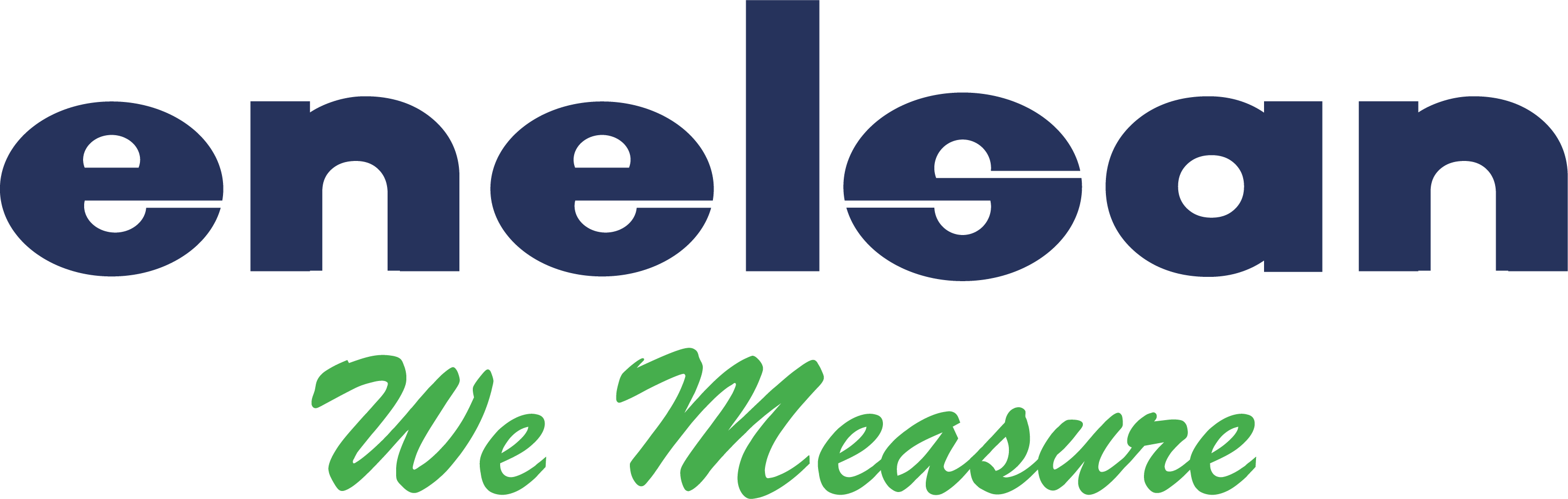 HAKKIMIZDA
Enelsan Endüstriyel Elektronik A.Ş. 1976 yılında Kocaeli TURKİYE'de kurulmuştur. Firmamız 2019 yılında 5000 m² kapalı alana sahip yeni üretim tesisine taşınmıştır. Enelsan, elektromanyetik, vorteks, ultrasonik, türbin, orifis ve açık kanal gibi farklı ölçüm prensiplerinde  akış ölçerler, basınç transmitterleri, sıcaklık sensörleri, seviye ölçerler, dataloggerlar, kontrol ve otomasyon sistemlerini tüm yardımcı parçalarıyla birlikte üretmektedir. Enelsan farklı çaplarda 40.000 adet üretim kapasitesi ile Türkiye'nin ilk ve en büyük elektromanyetik debimetre üreticisidir. Enelsan, TS EN ISO/IEC 17025:2017 standardına göre TÜRKAK tarafından tescil edilmiş uluslararası onaylı kalibrasyon laboratuvarına sahiptir. Hat çapı DN600'e kadar olan debi ölçüm ekipmanlarının akredite kalibrasyon işlemlerini yapabilmektedir. Ayrıca laboratuvarda, izlenebilirlik sertifikalı referans debimetreler  ile Hat çapı DN3000'e kadar olan debi ölçüm ekipmanlarının kalibrasyon işlemleri yapılabilmektedir. Enelsan, geniş ürün portföyü ile tüm dünyada 50'den fazla ülkeye ihracat yapmaktadır.
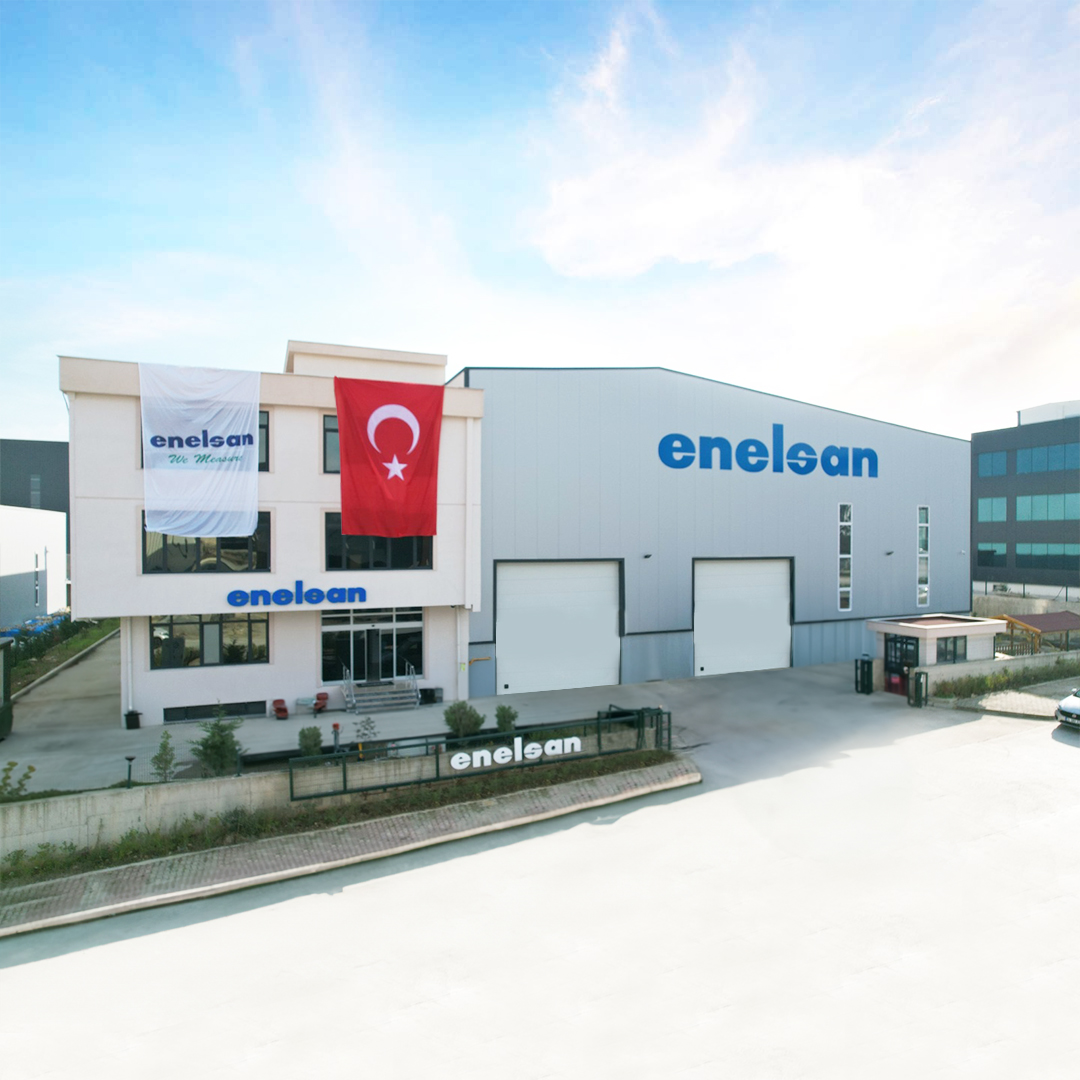 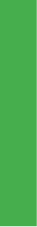 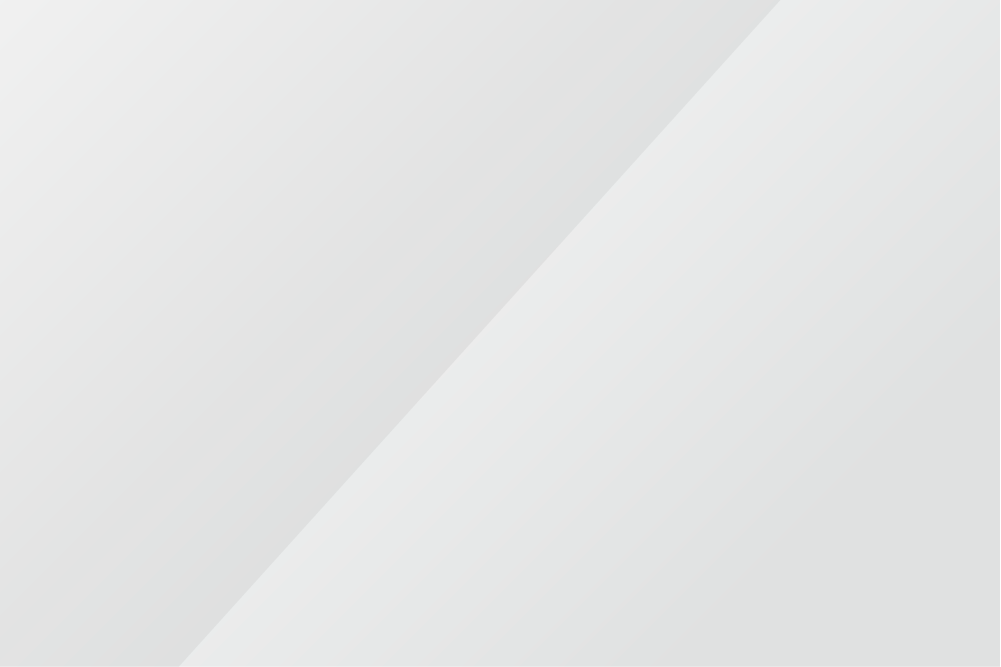 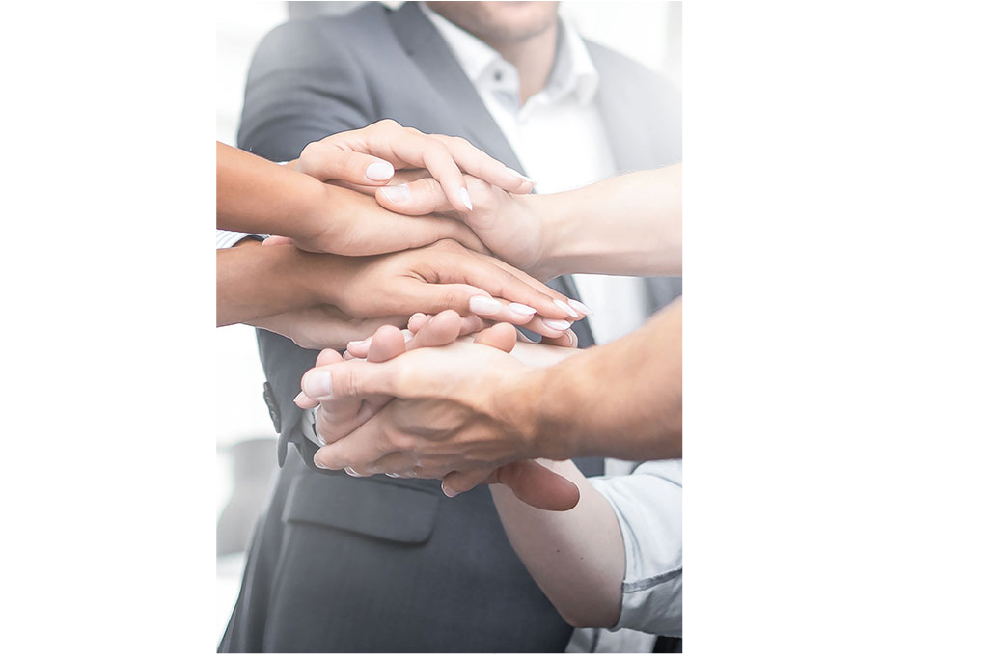 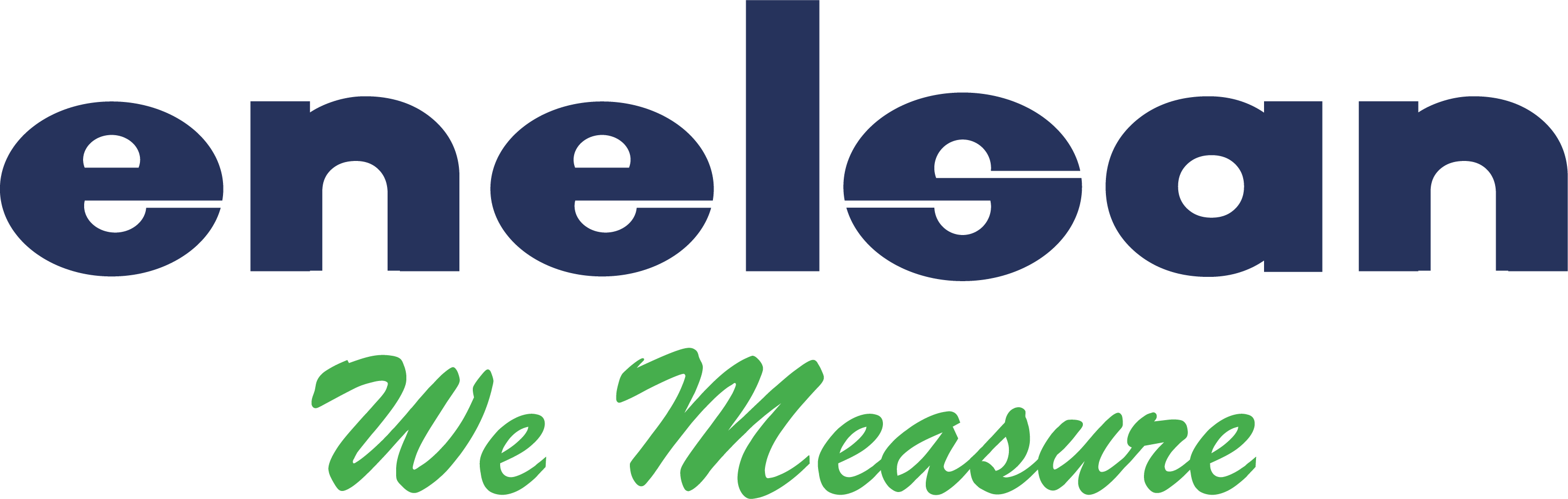 HAKKIMIZDA
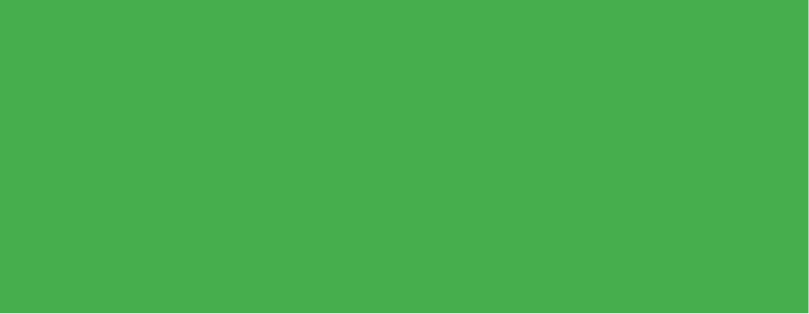 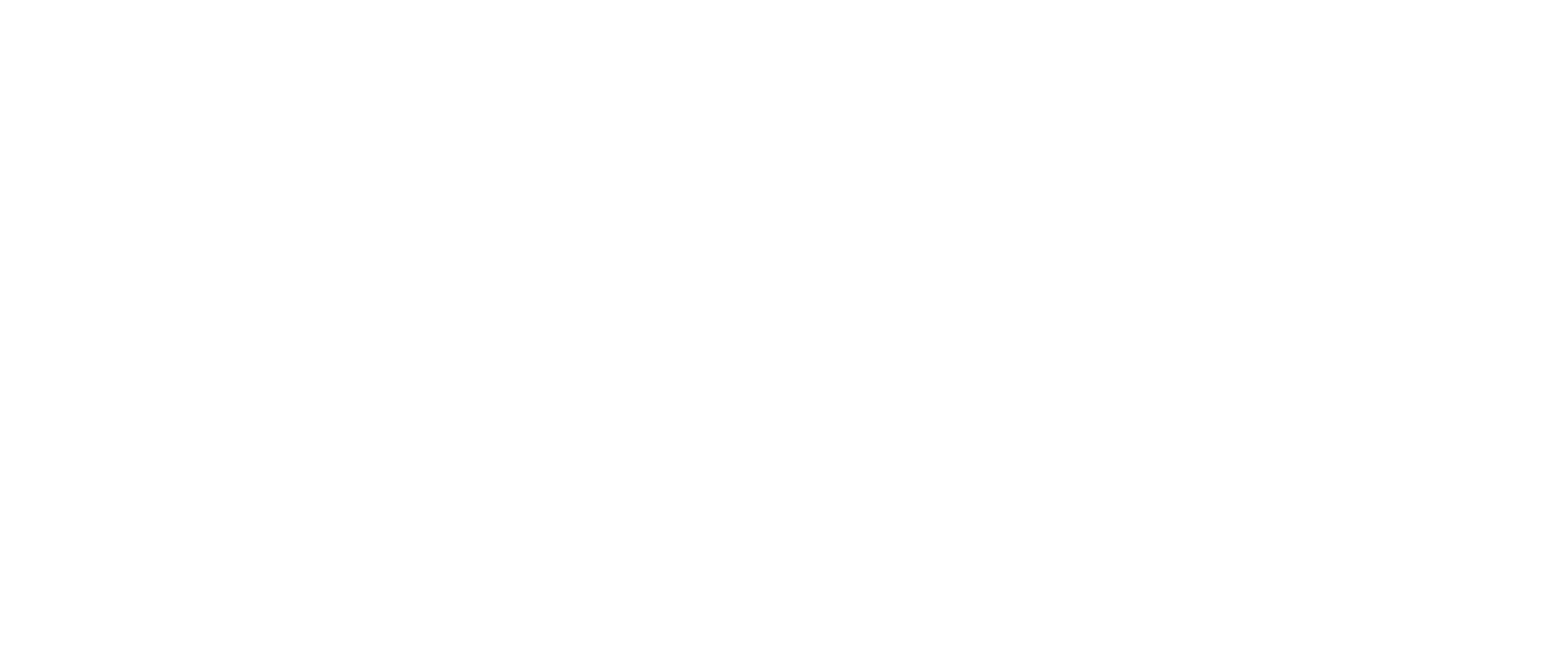 42
20
50+
141
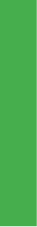 Distribütör
Sayısı
Çalışan
Sayısı
Mühendis
Sayısı
İhracat Yapılan Ülke Sayısı
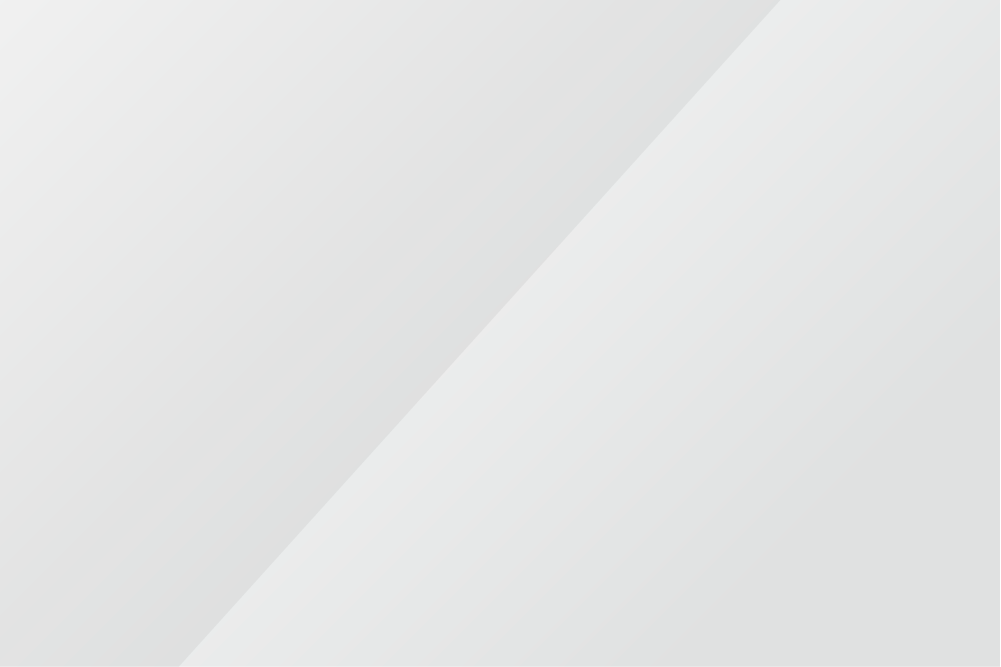 HİZMET VERDİĞİMİZ SEKTÖRLER
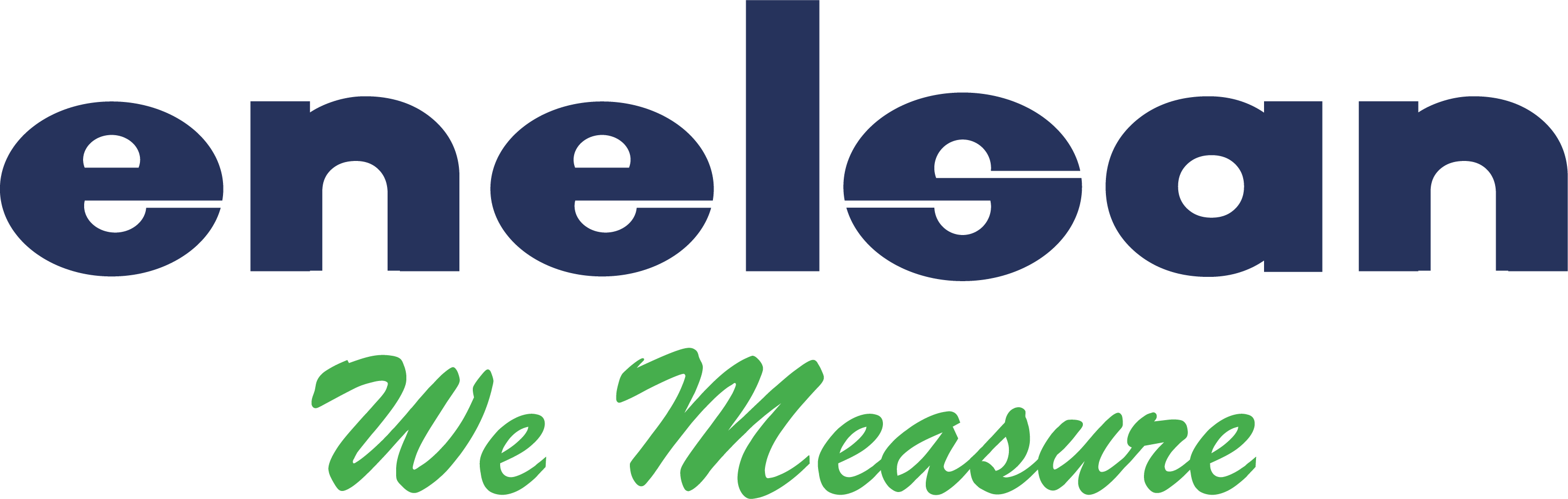 Maden & Metal
Enerji & Güç
Kimya & Petrokimya
Kağıt Endüstrisi
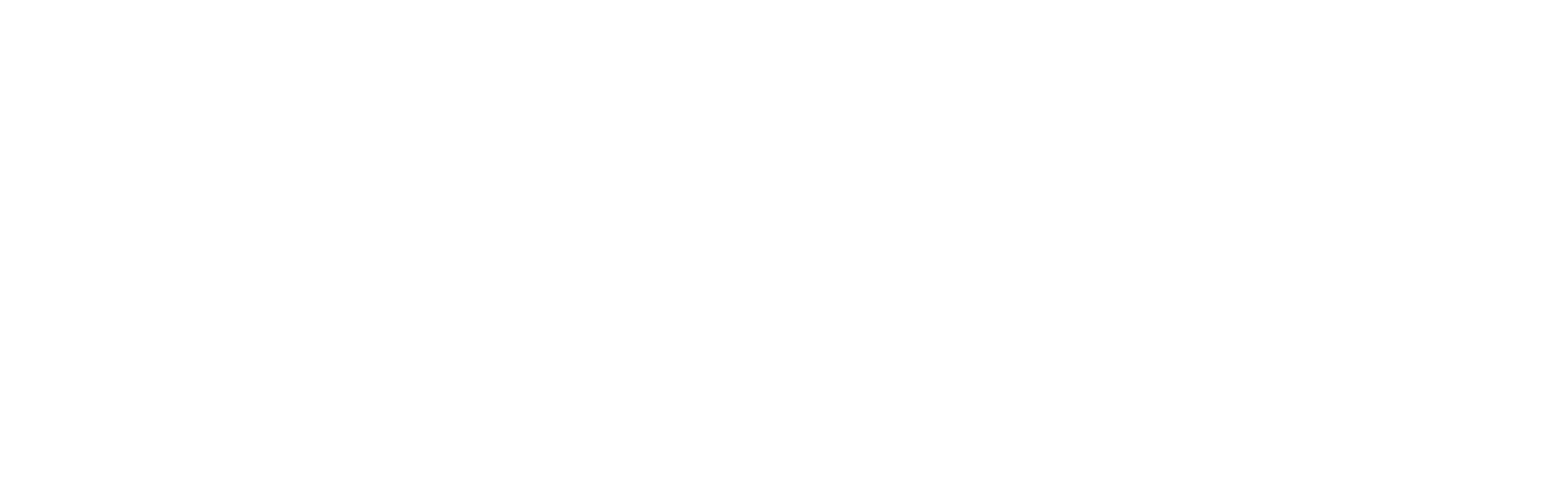 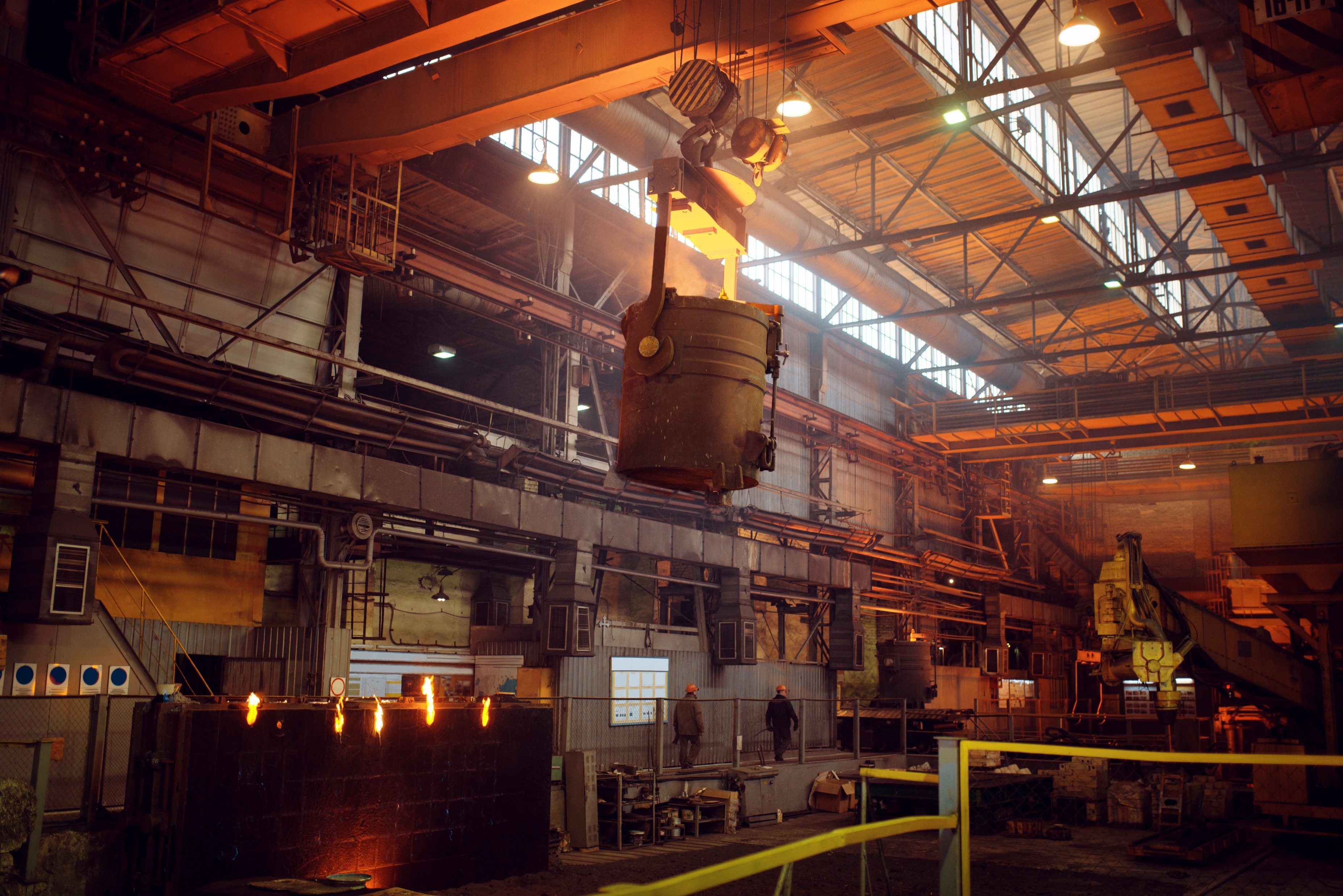 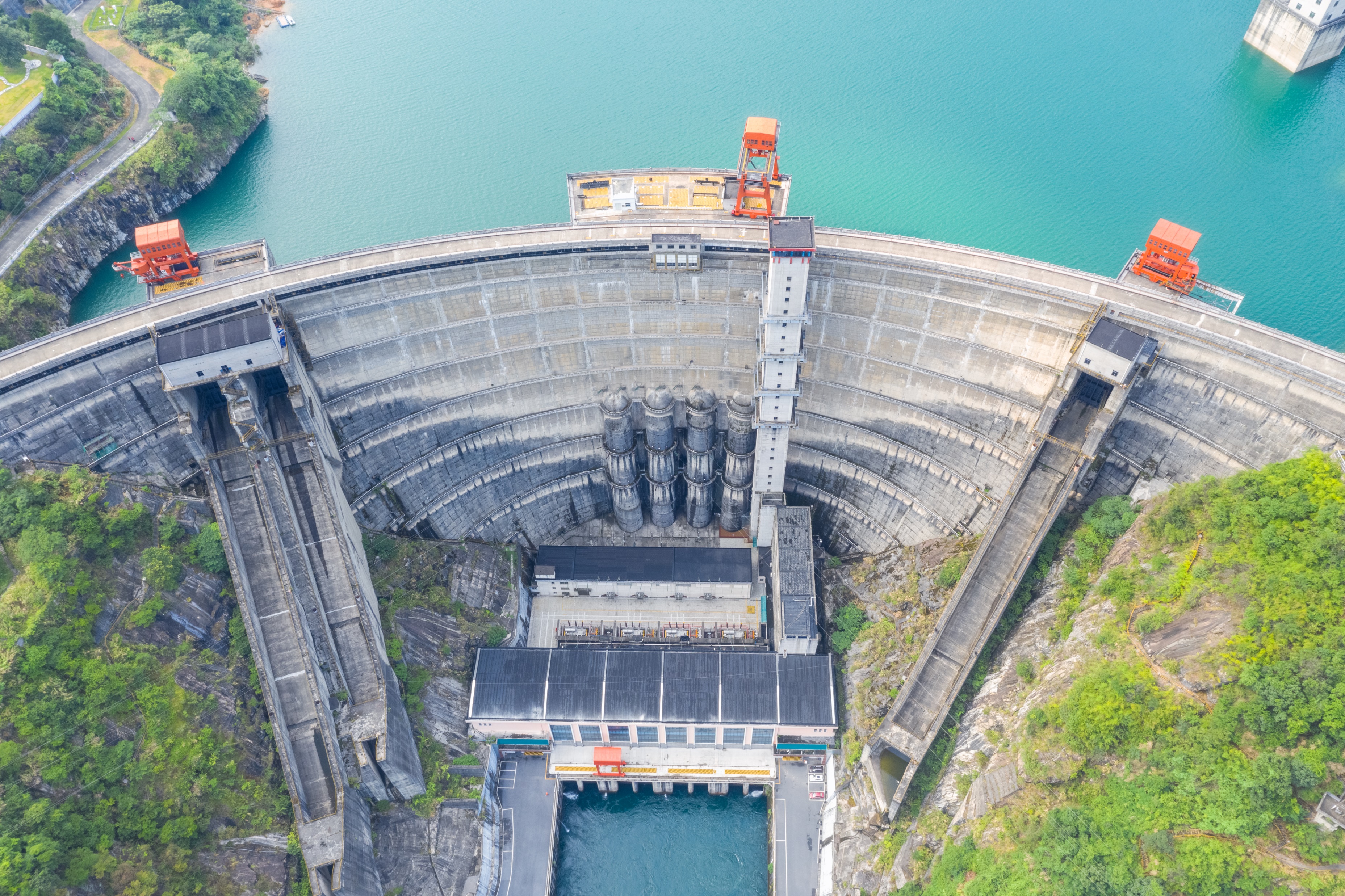 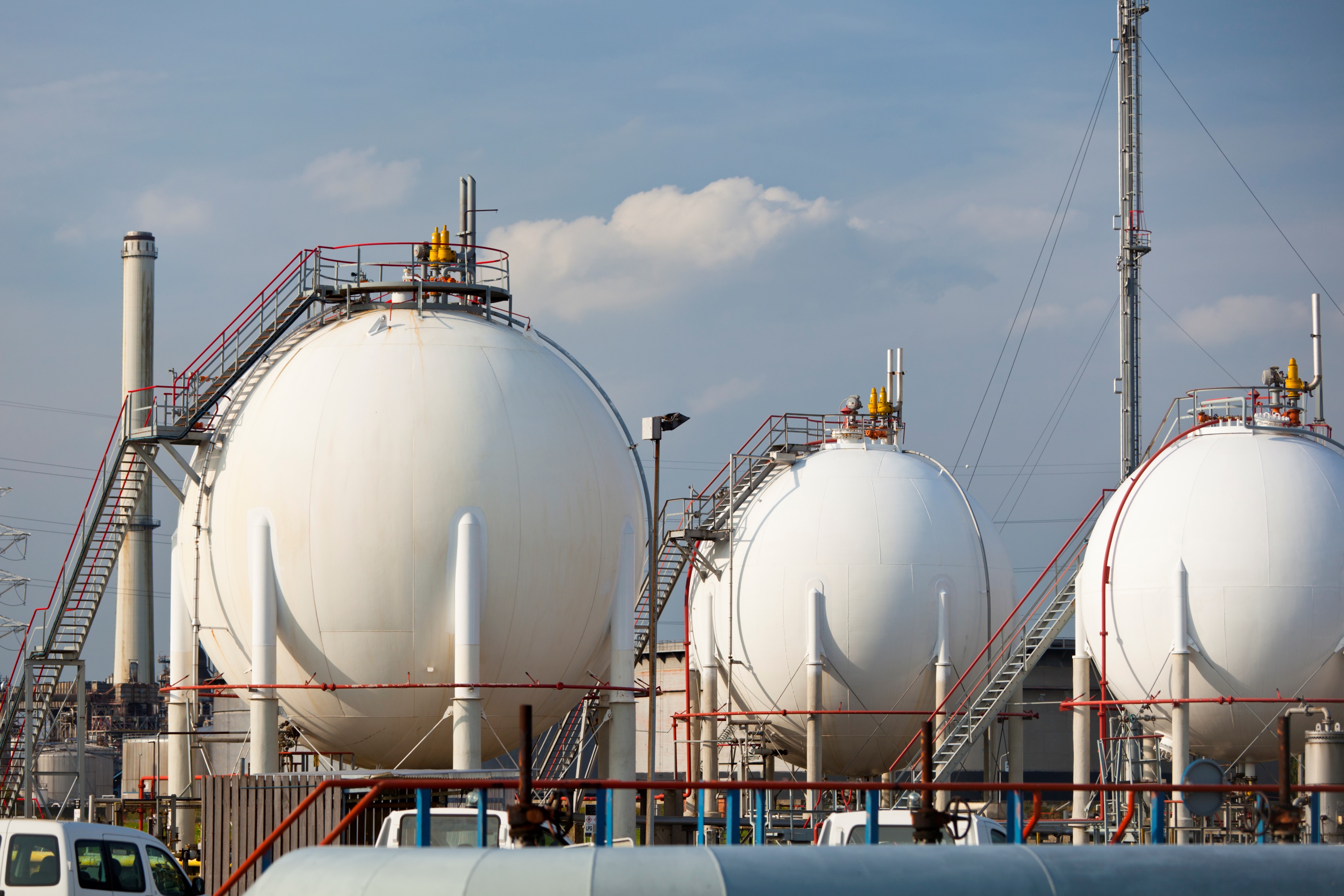 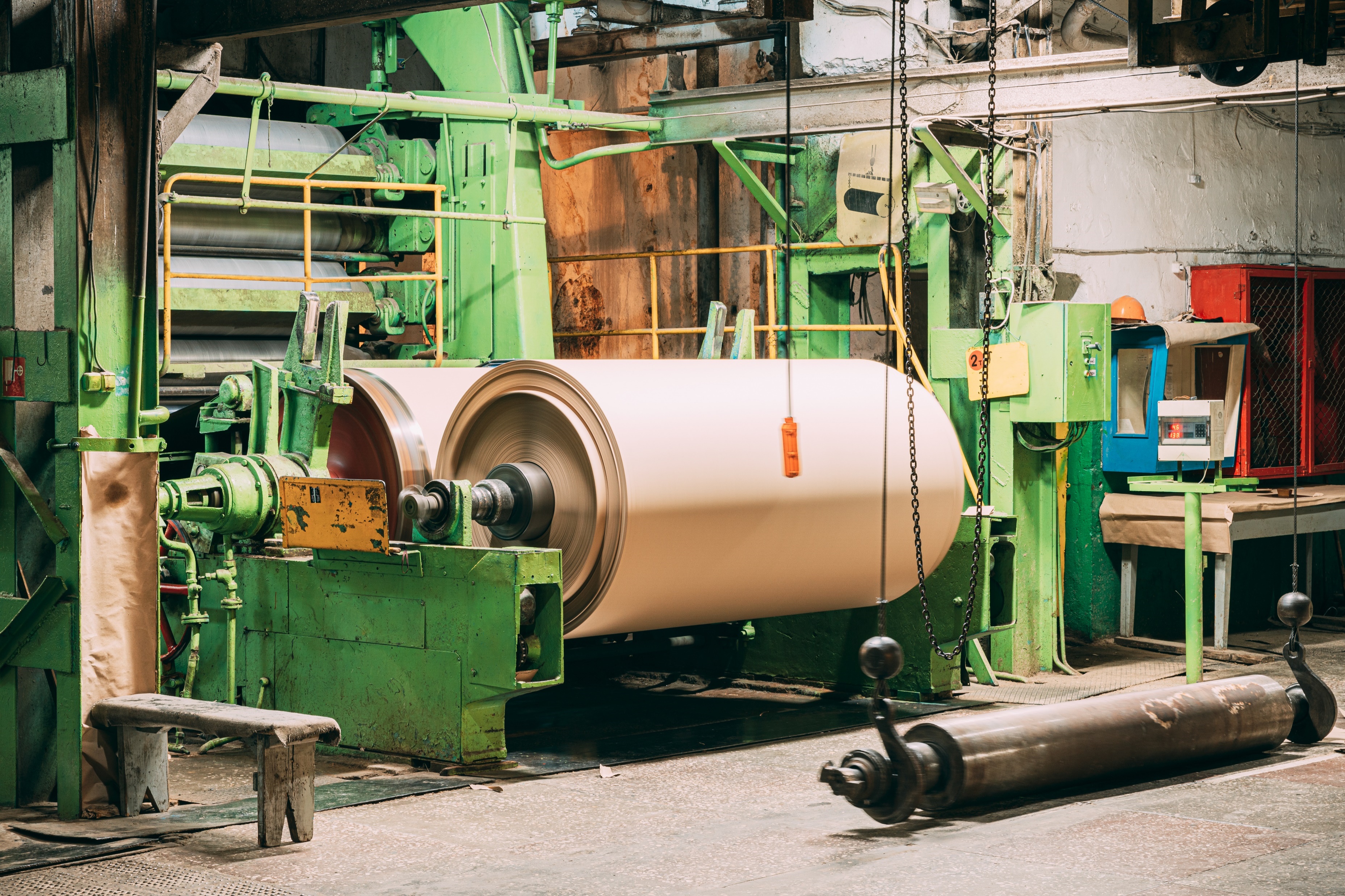 Tarım
Yiyecek ve İçecek
Su & Atıksu Yönetimi
Makine Üretimi
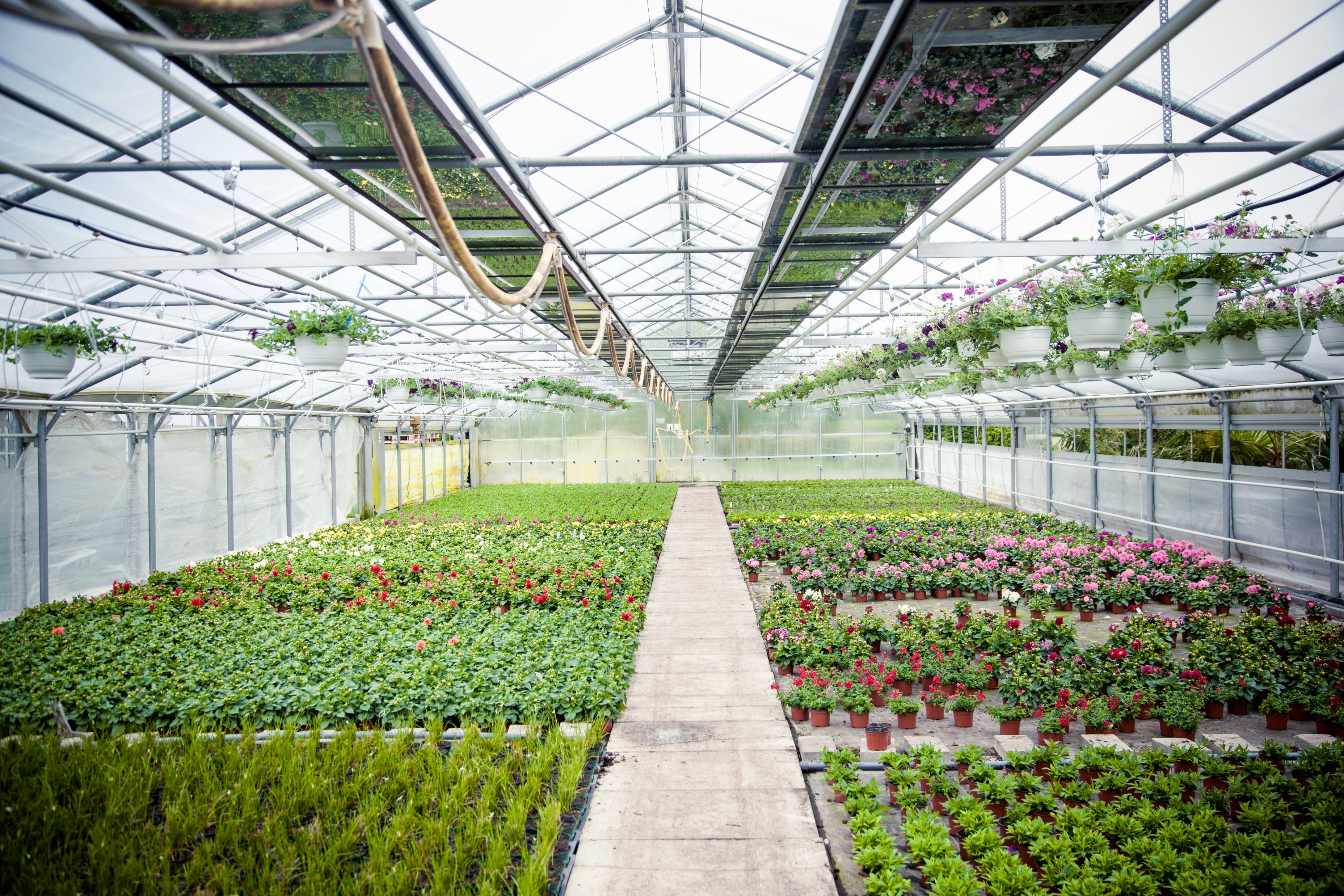 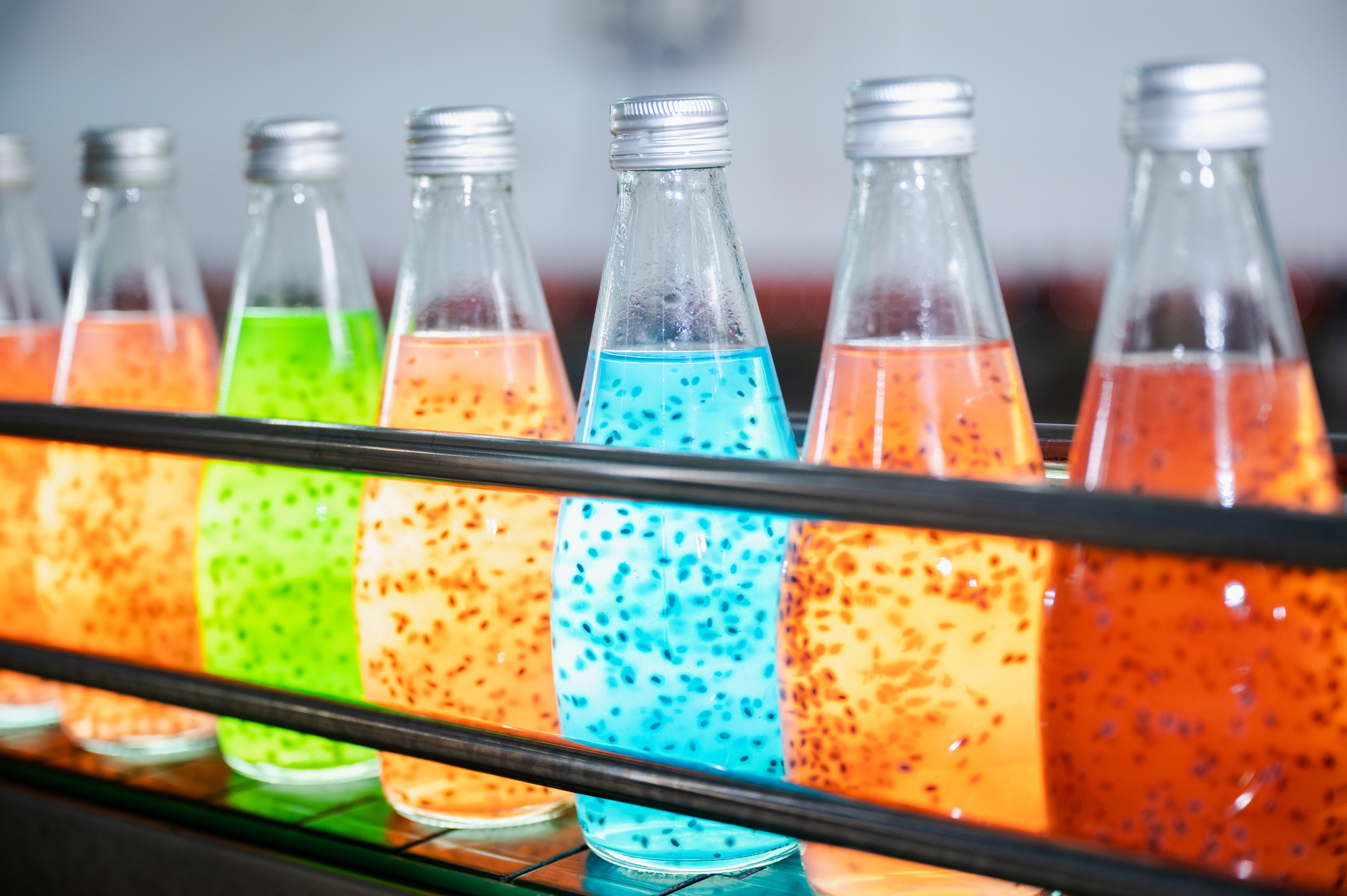 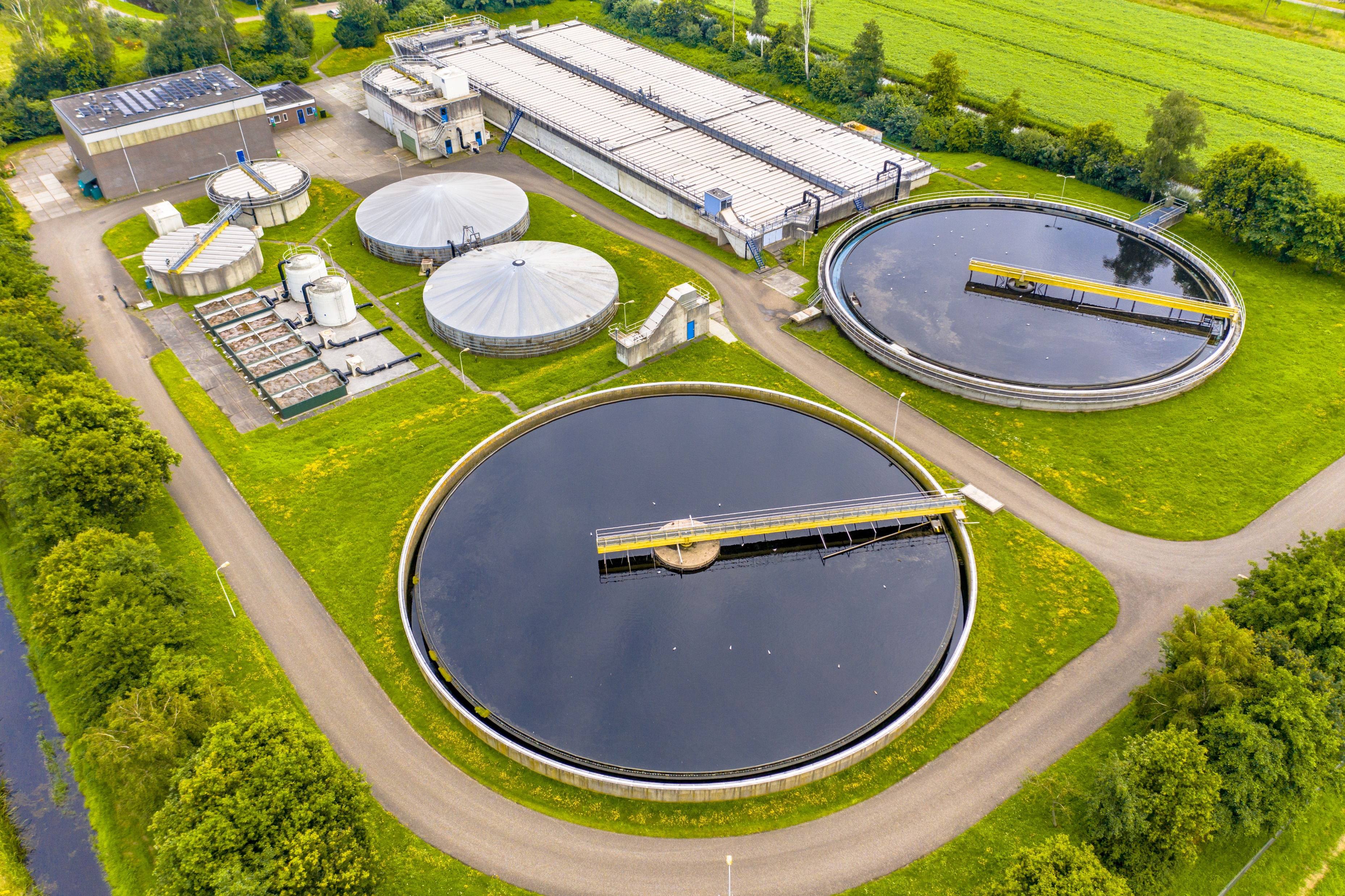 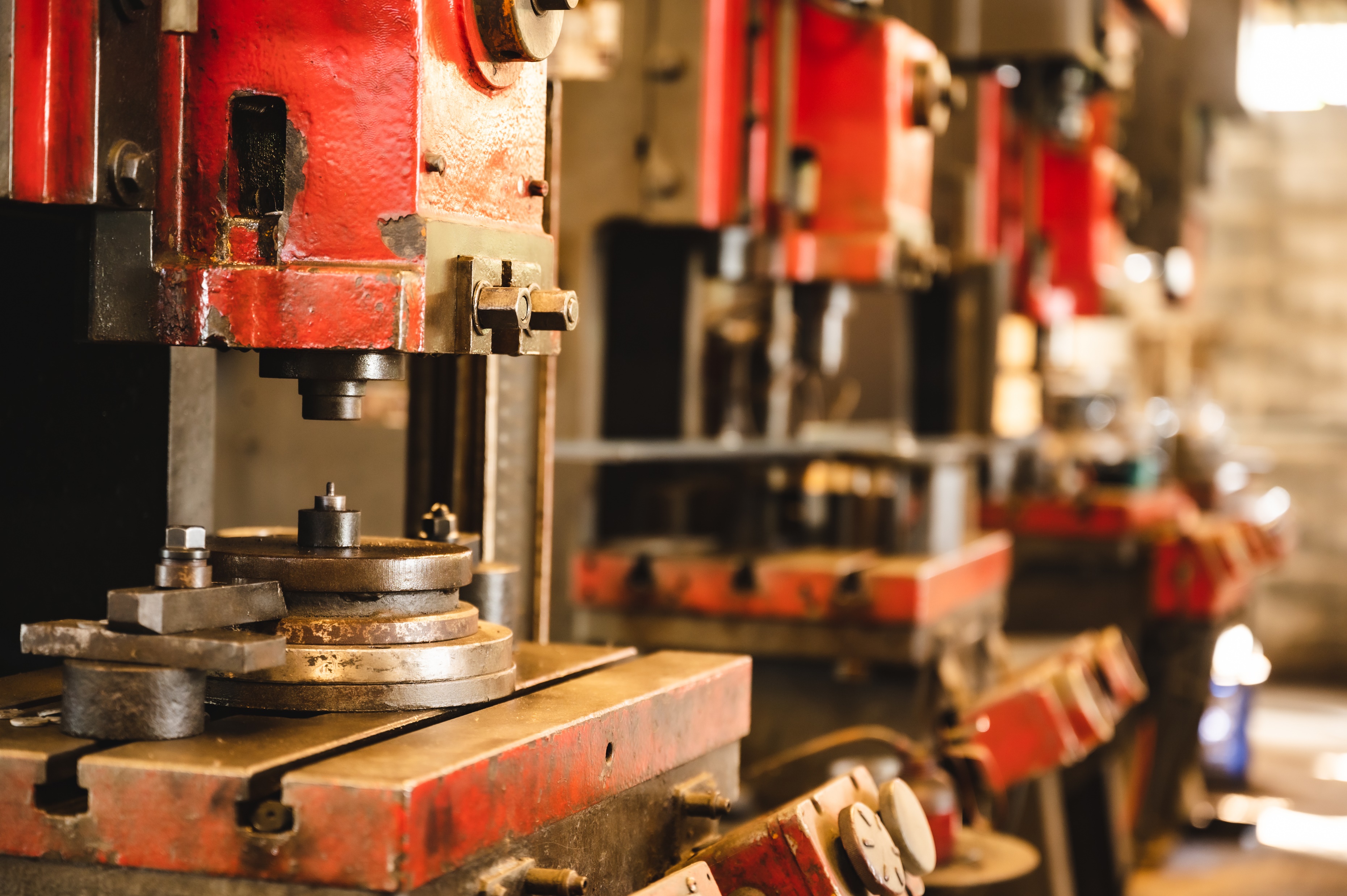 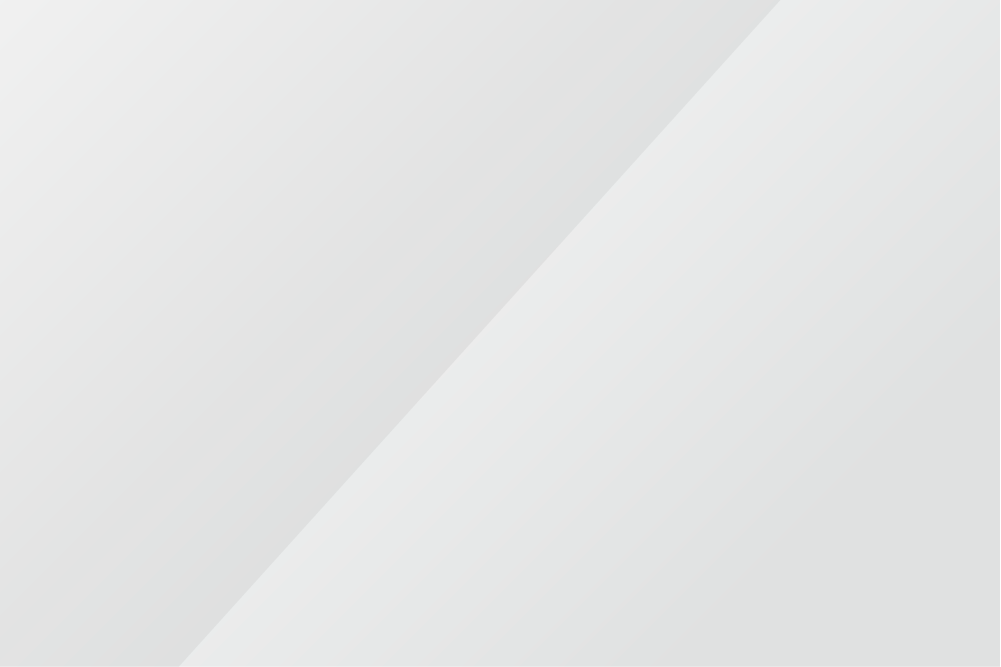 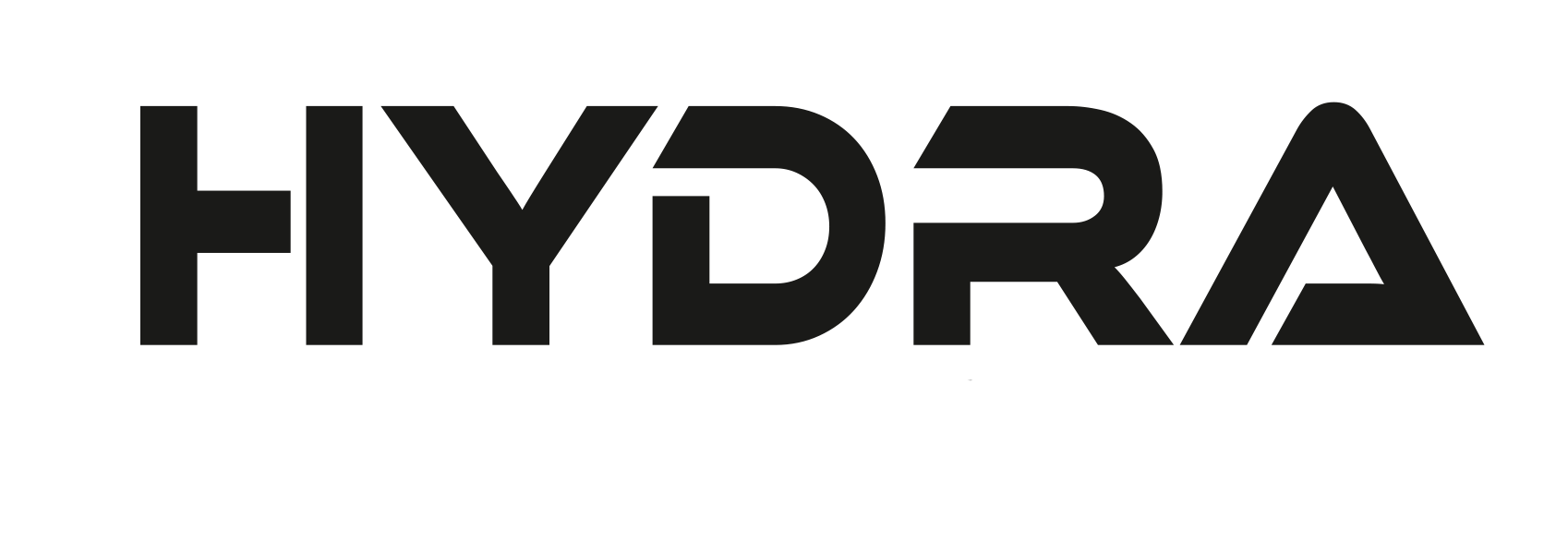 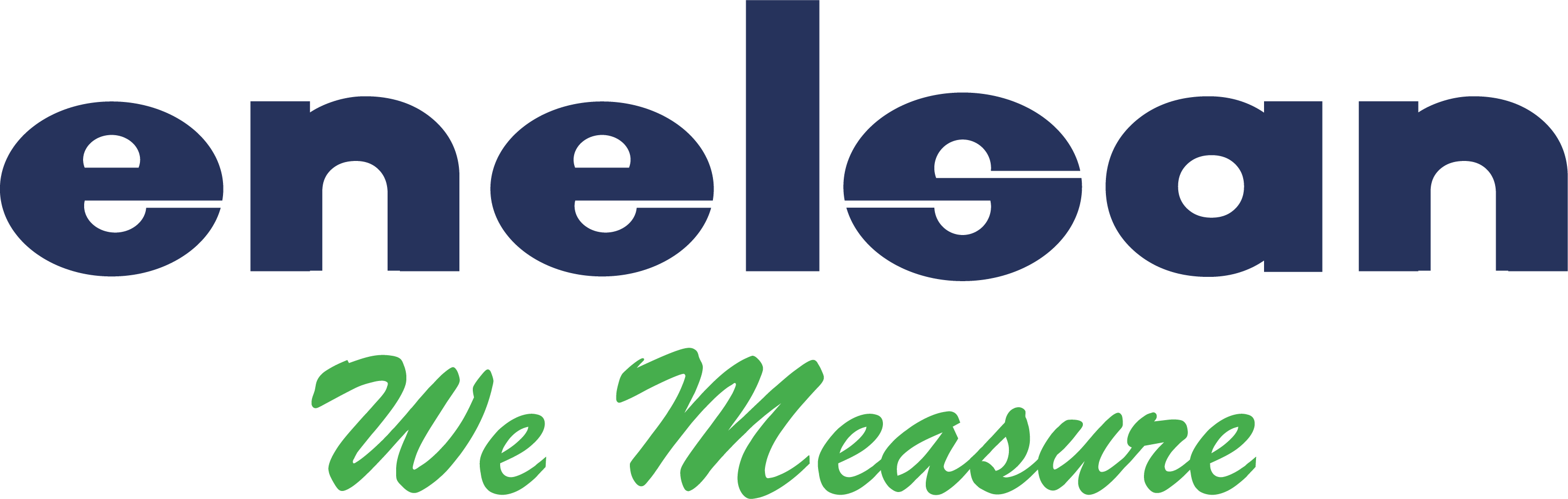 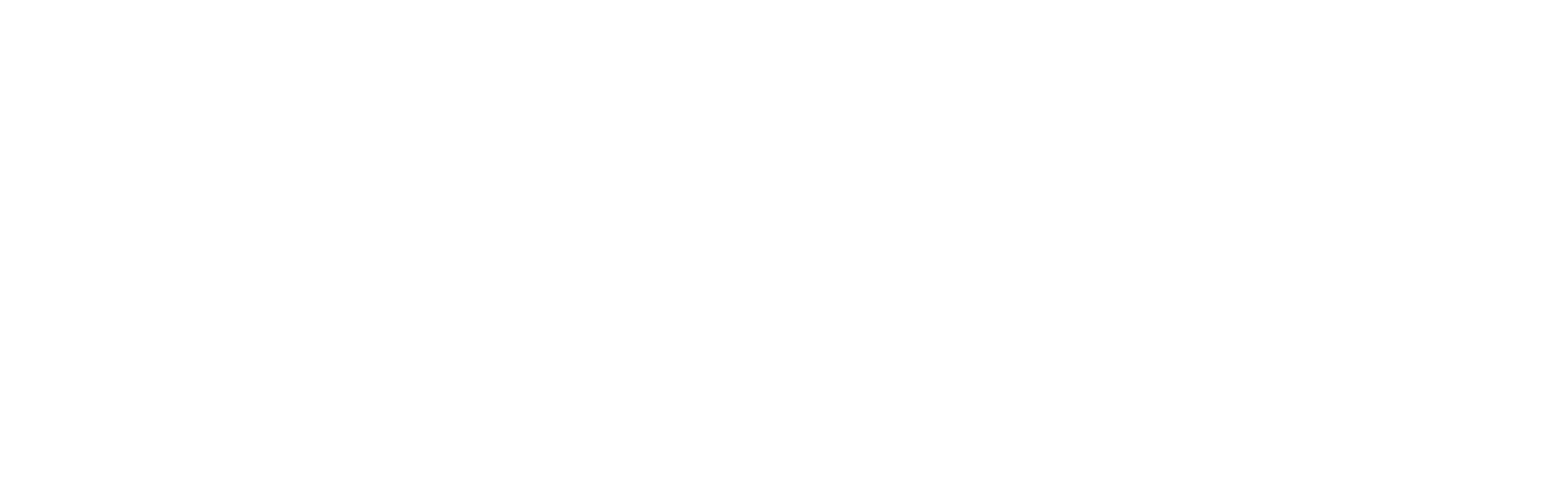 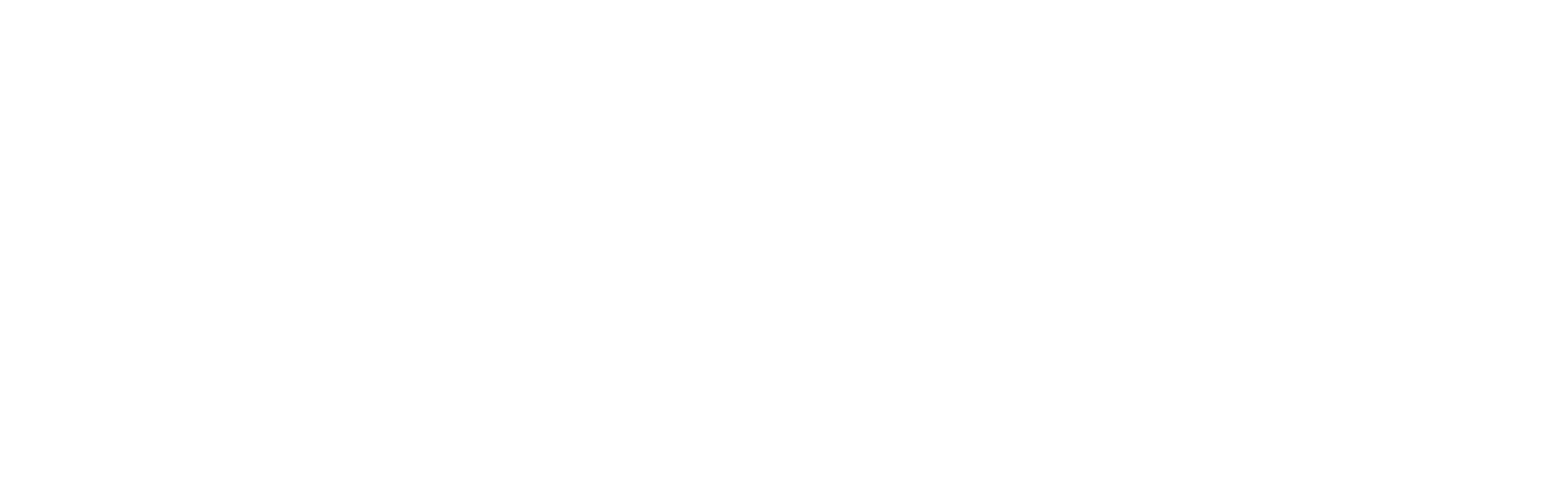 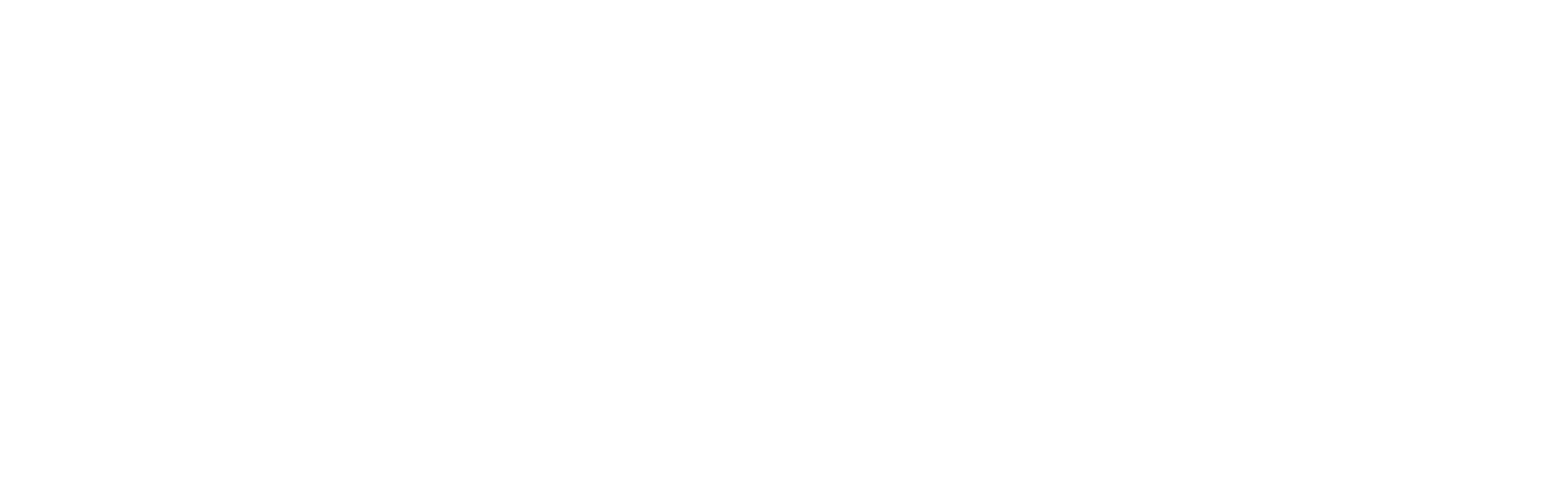 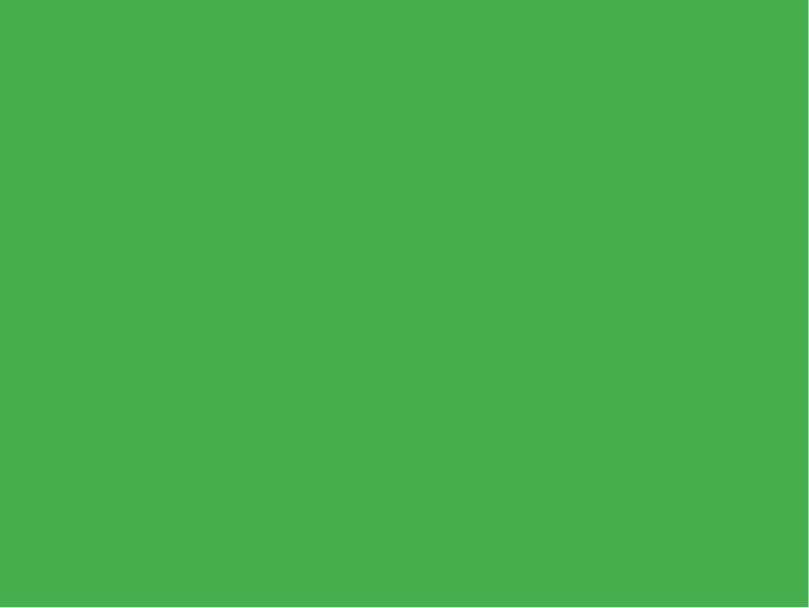 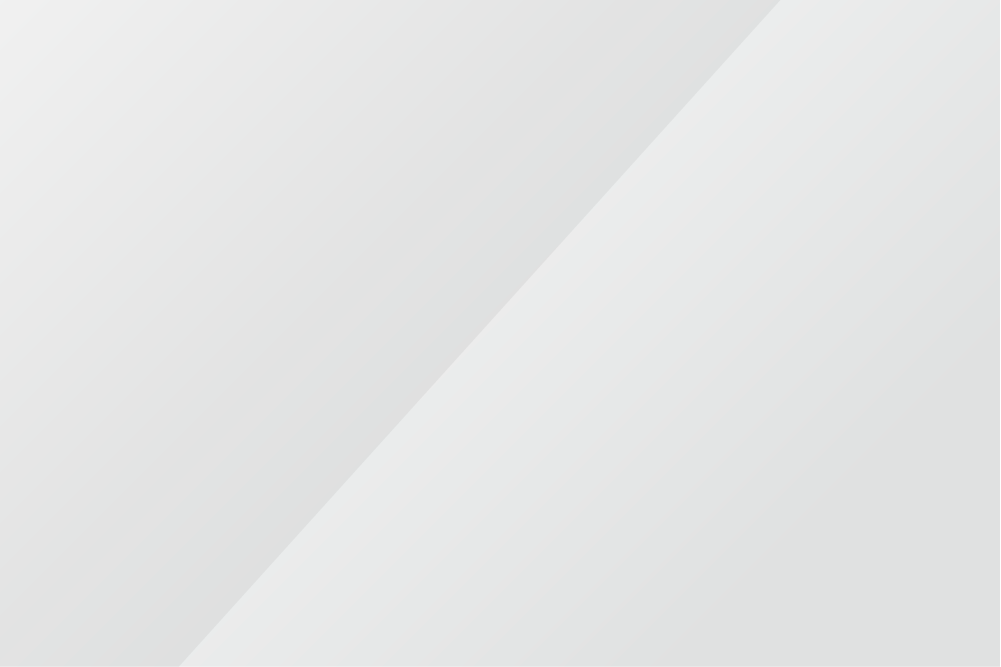 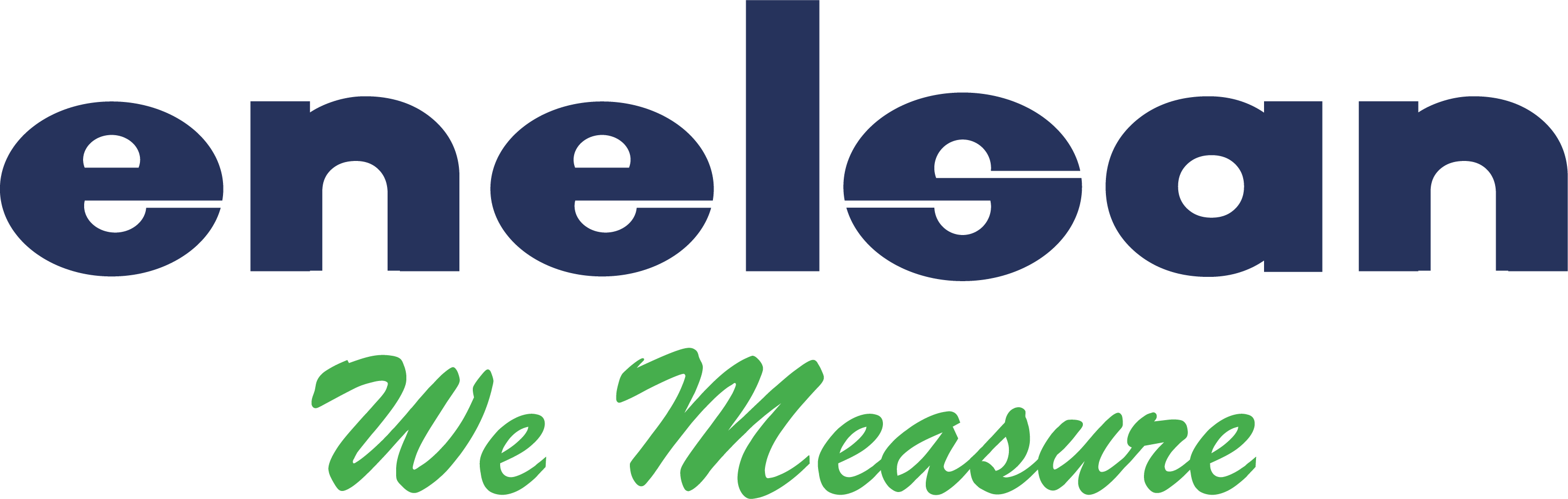 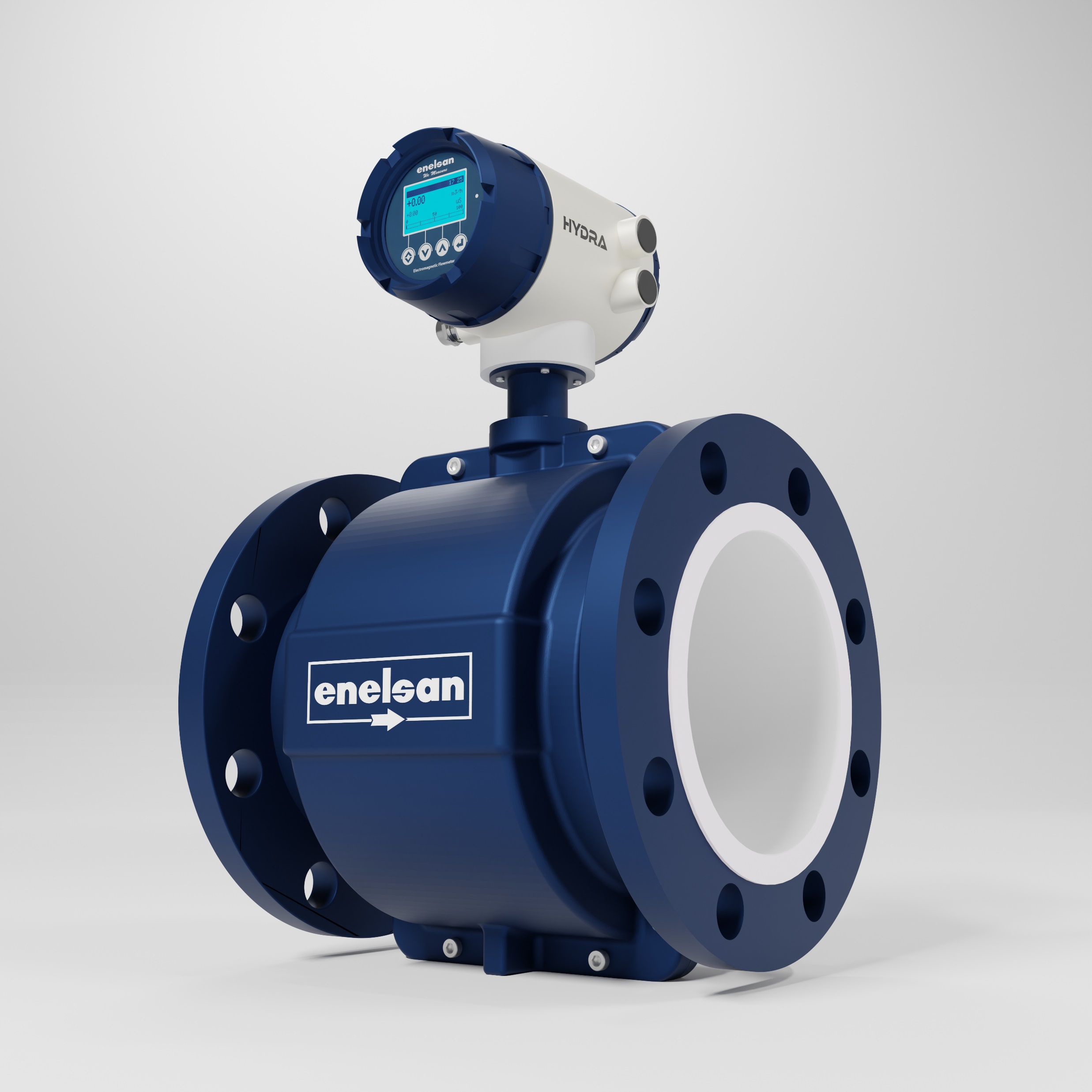 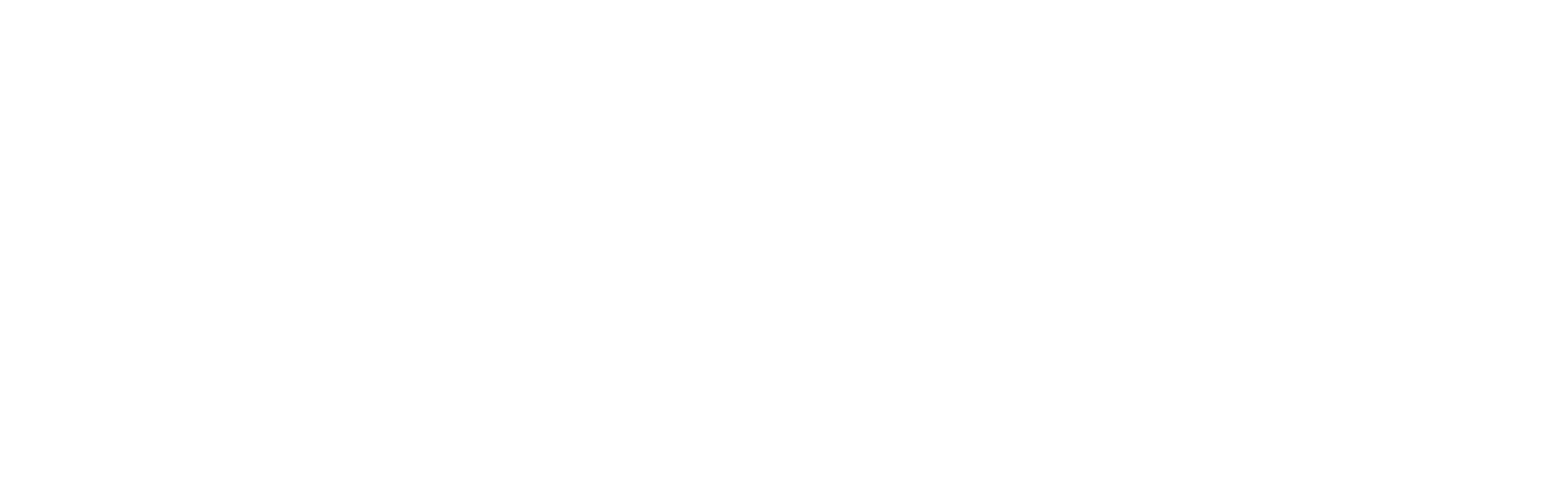 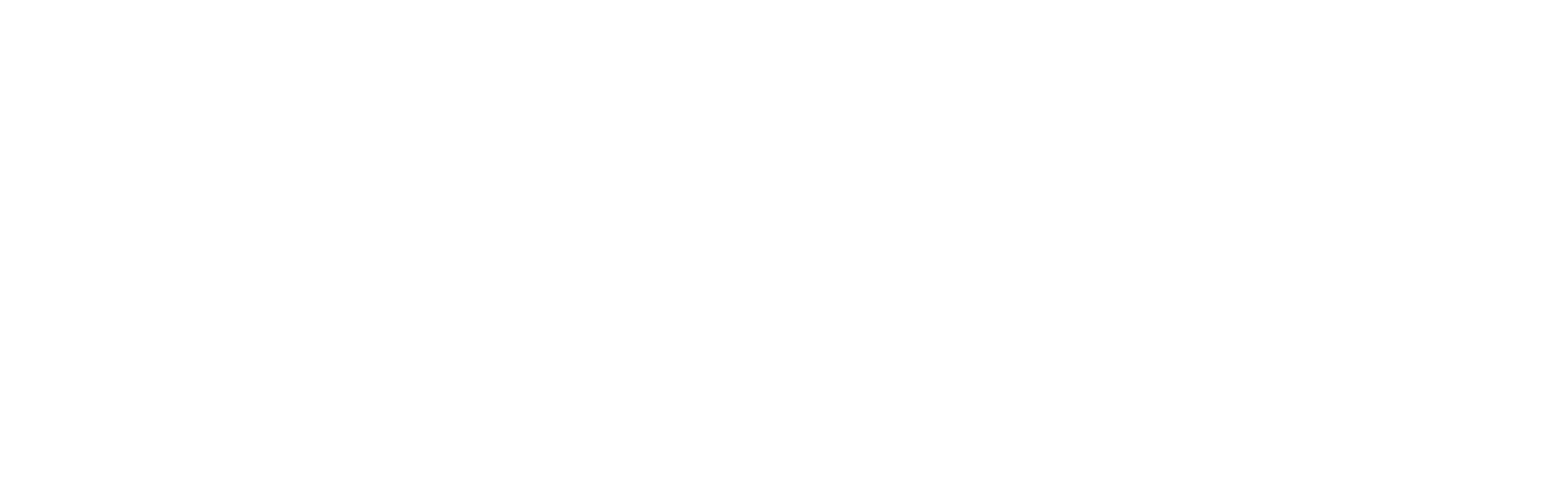 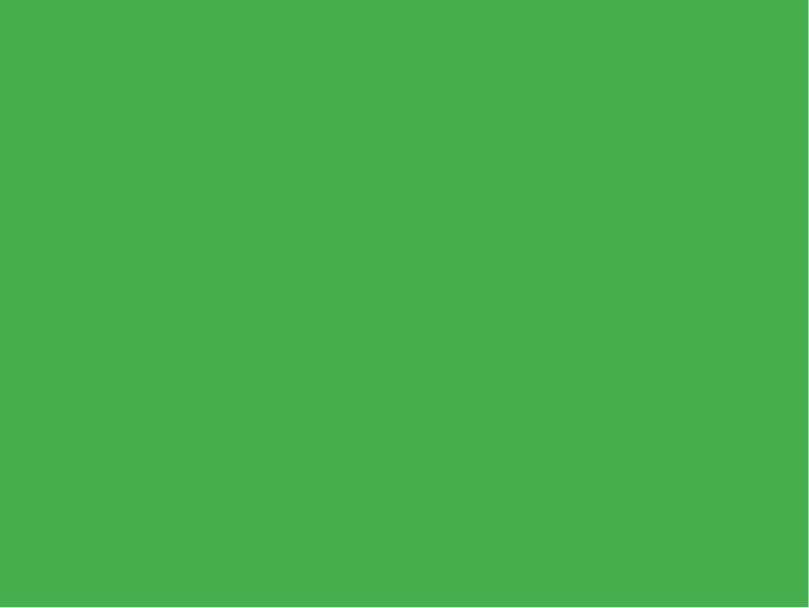 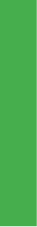 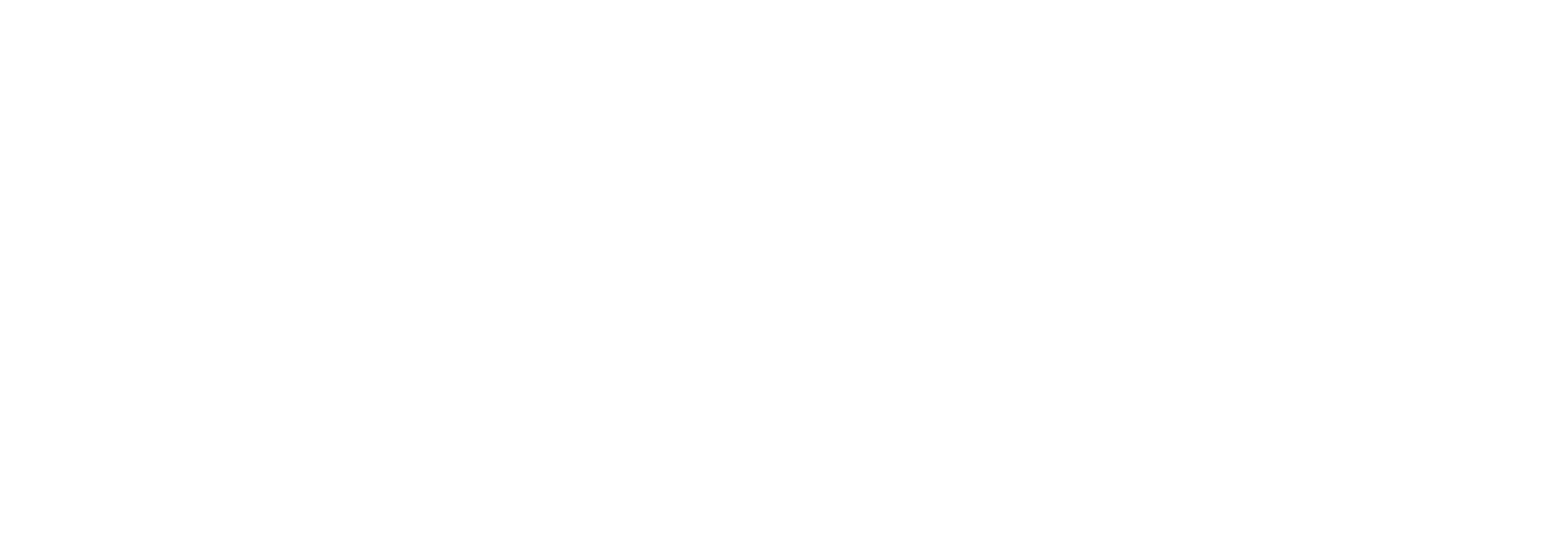 SERİSİ
ELEKTROMANYETİK
DEBİMETRE
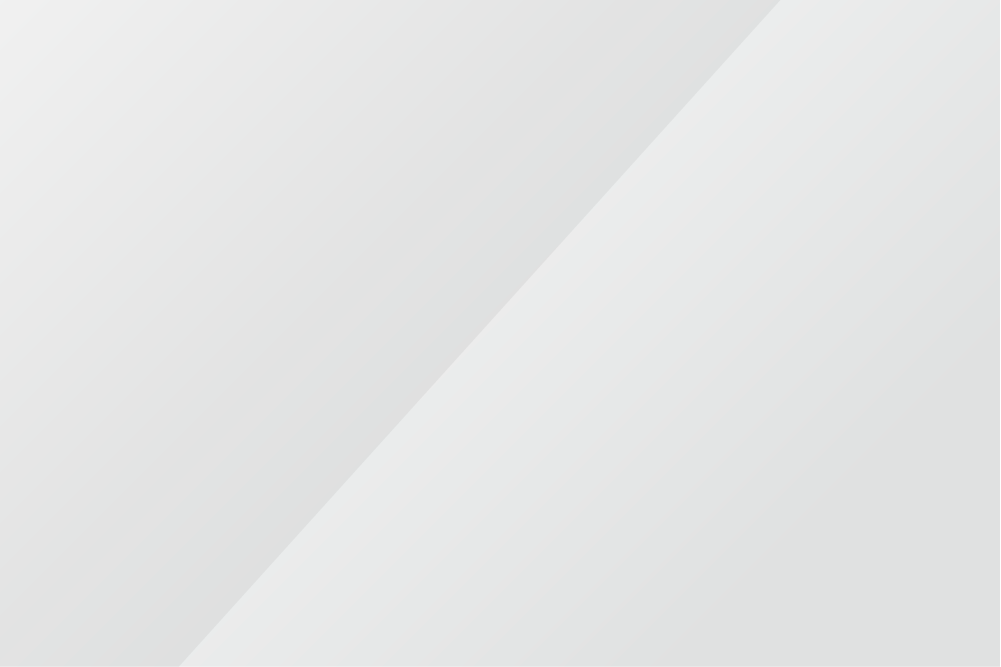 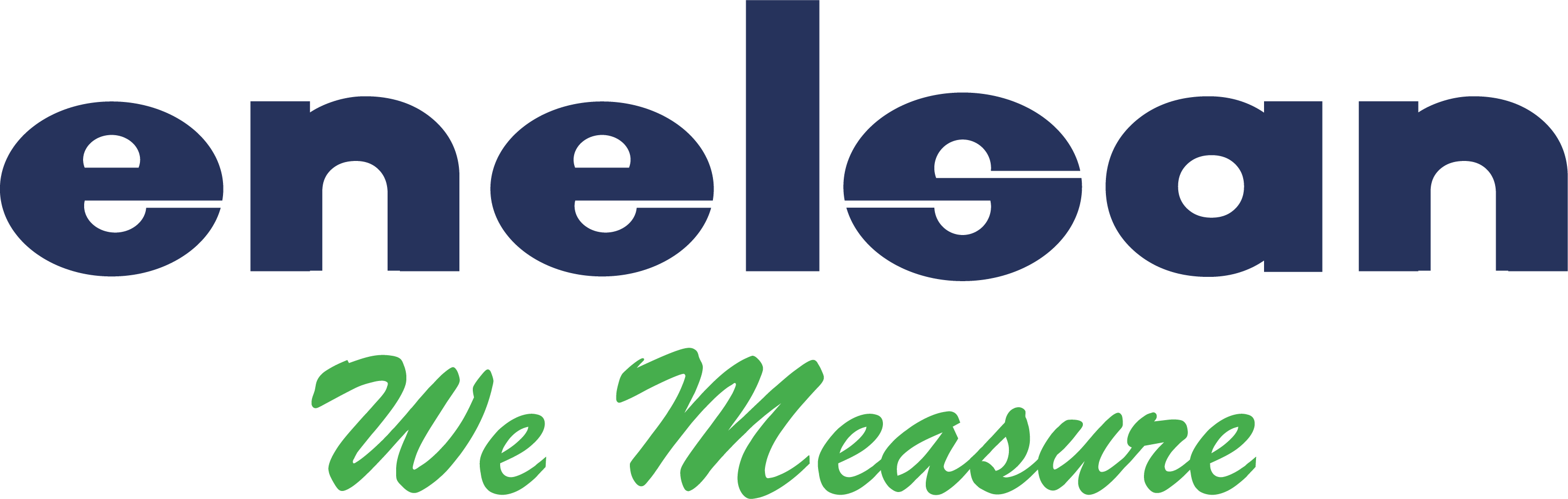 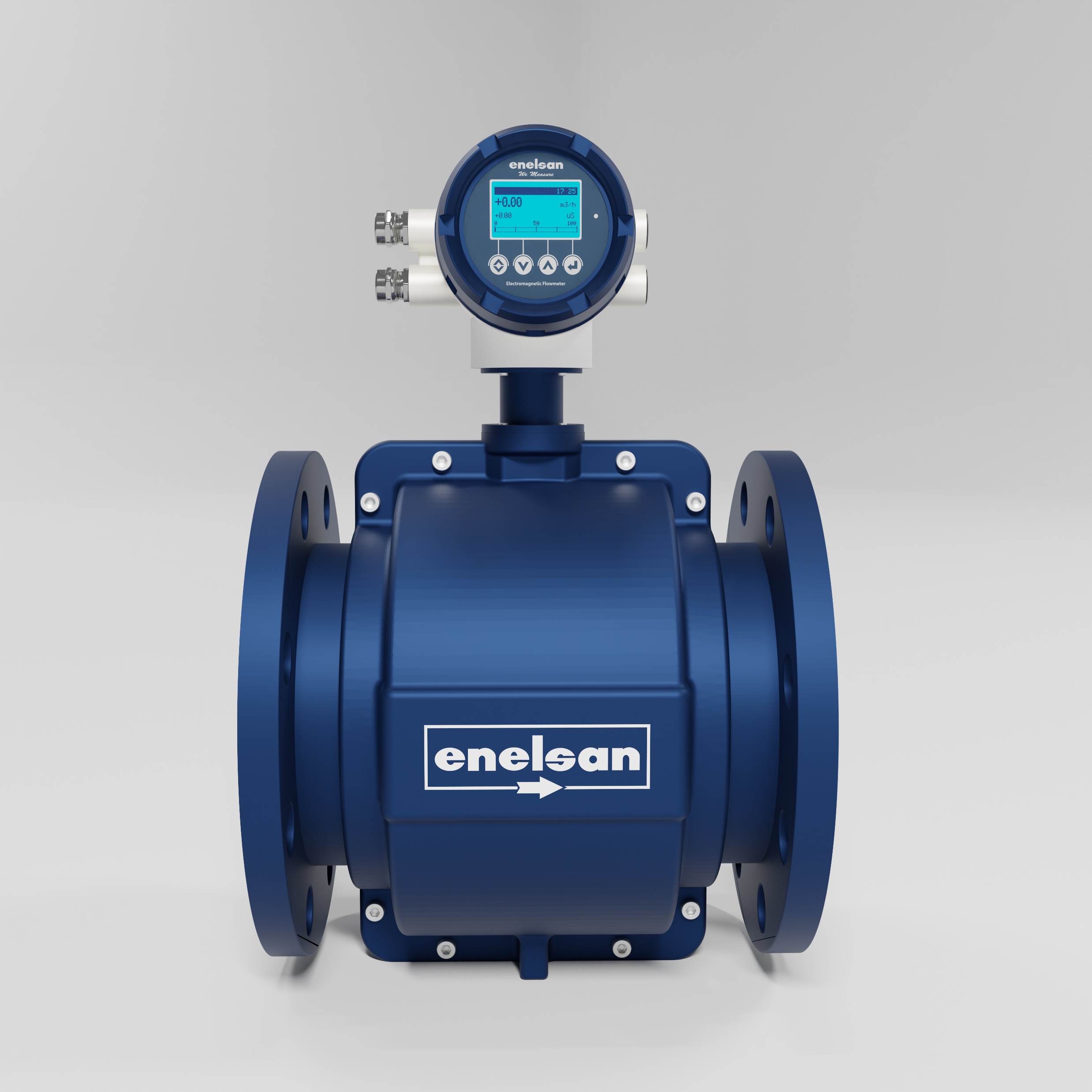 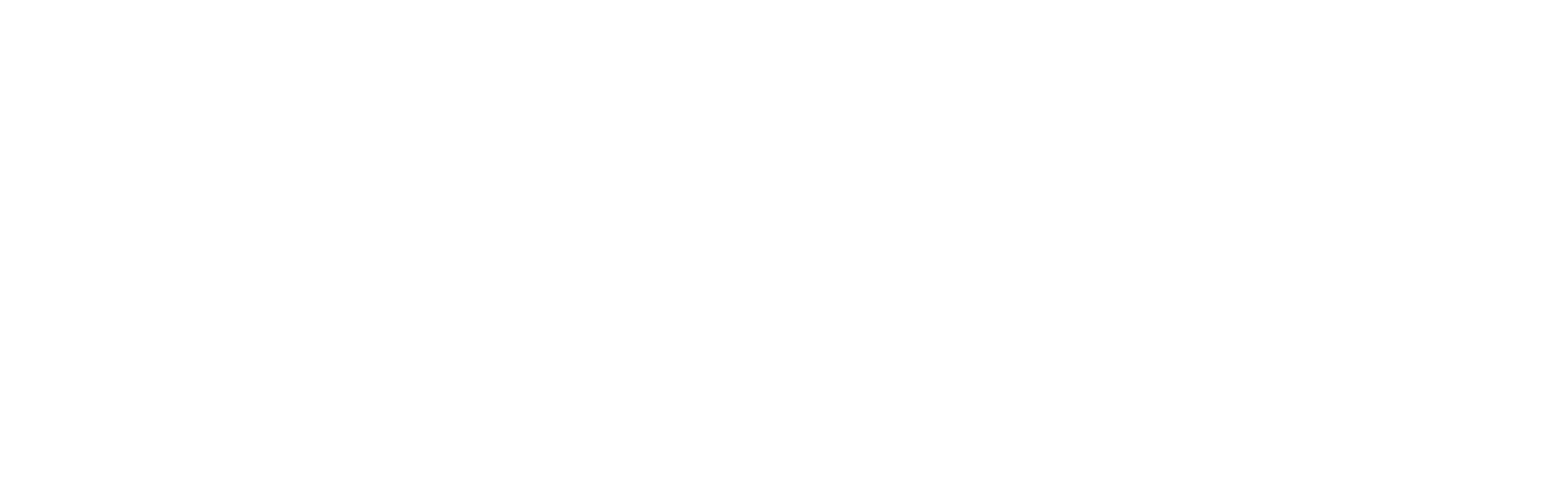 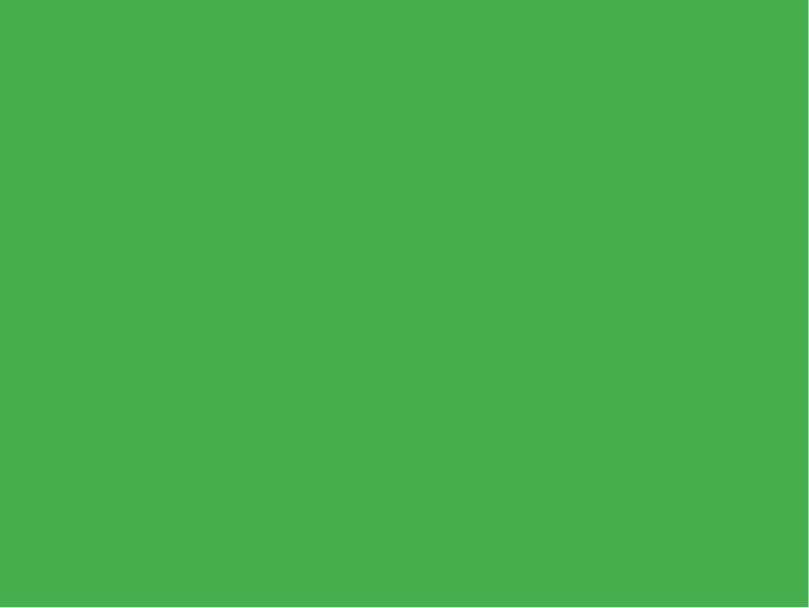 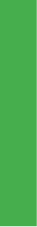 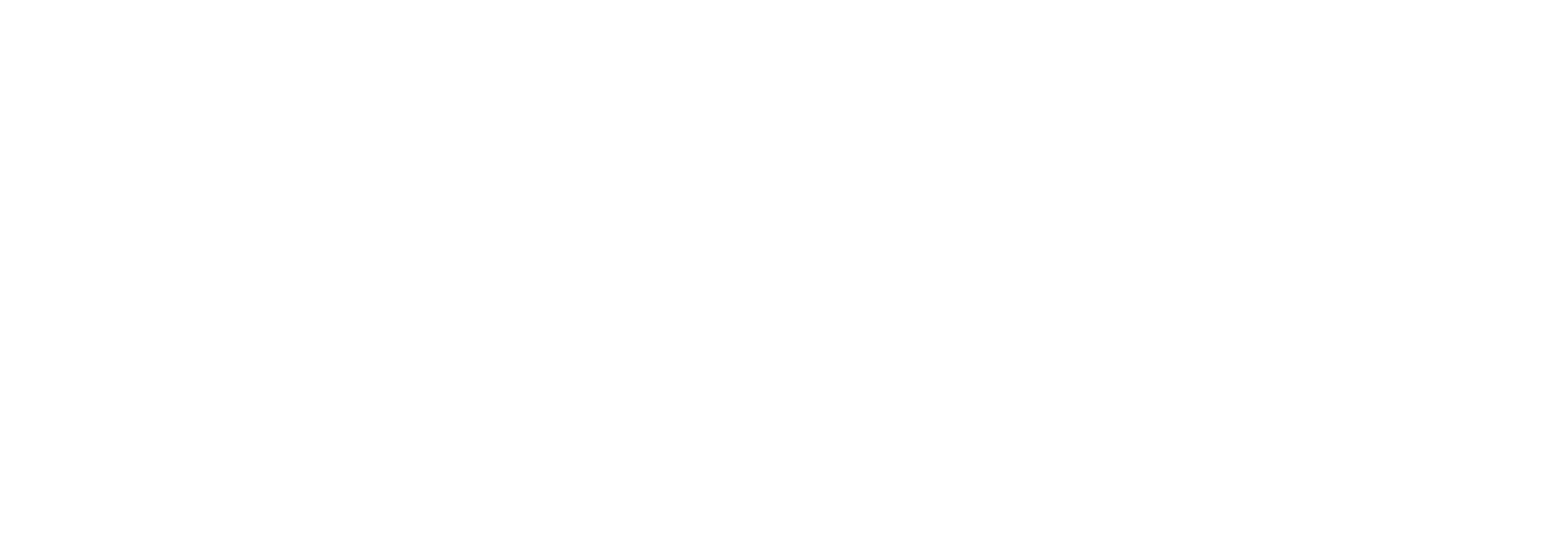 SERİSİ
ELEKTROMANYETİK
DEBİMETRE
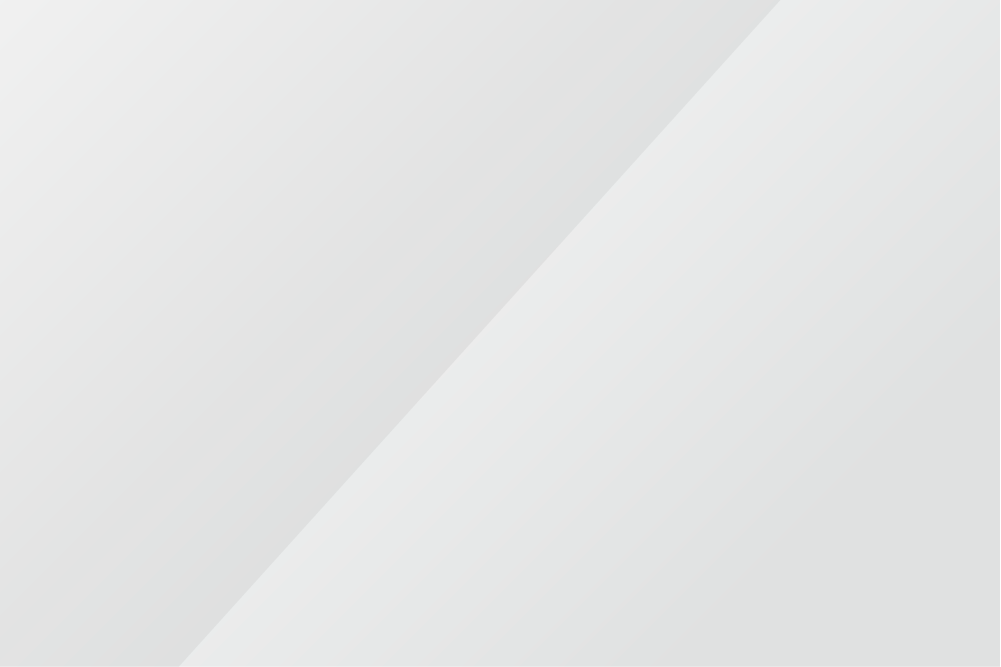 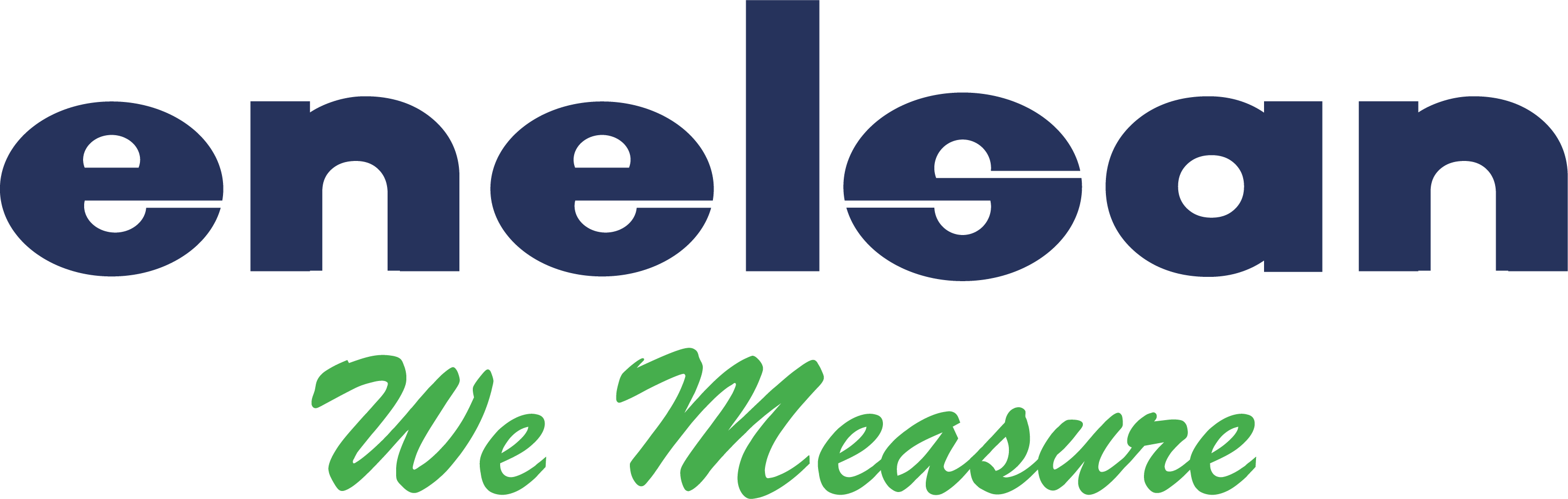 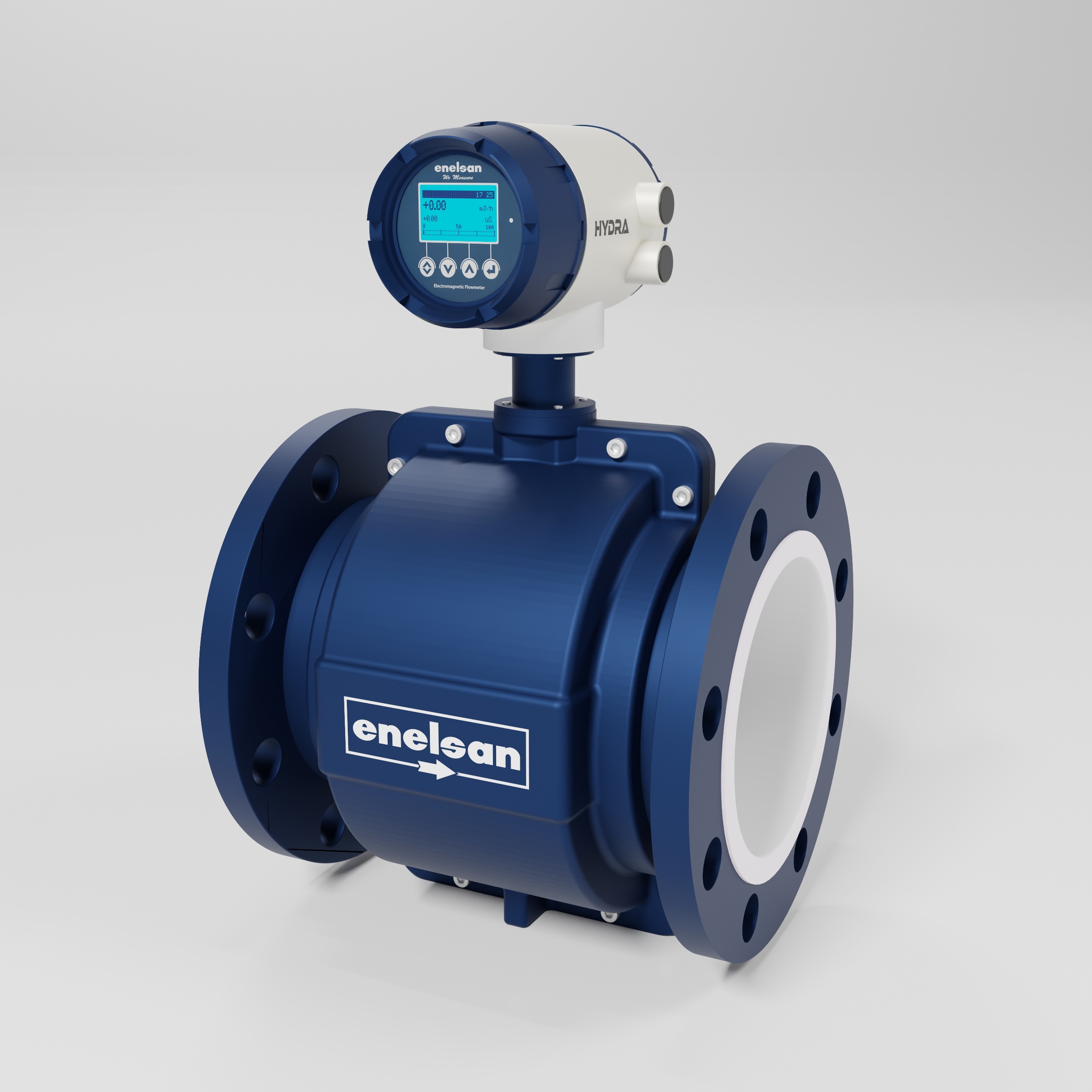 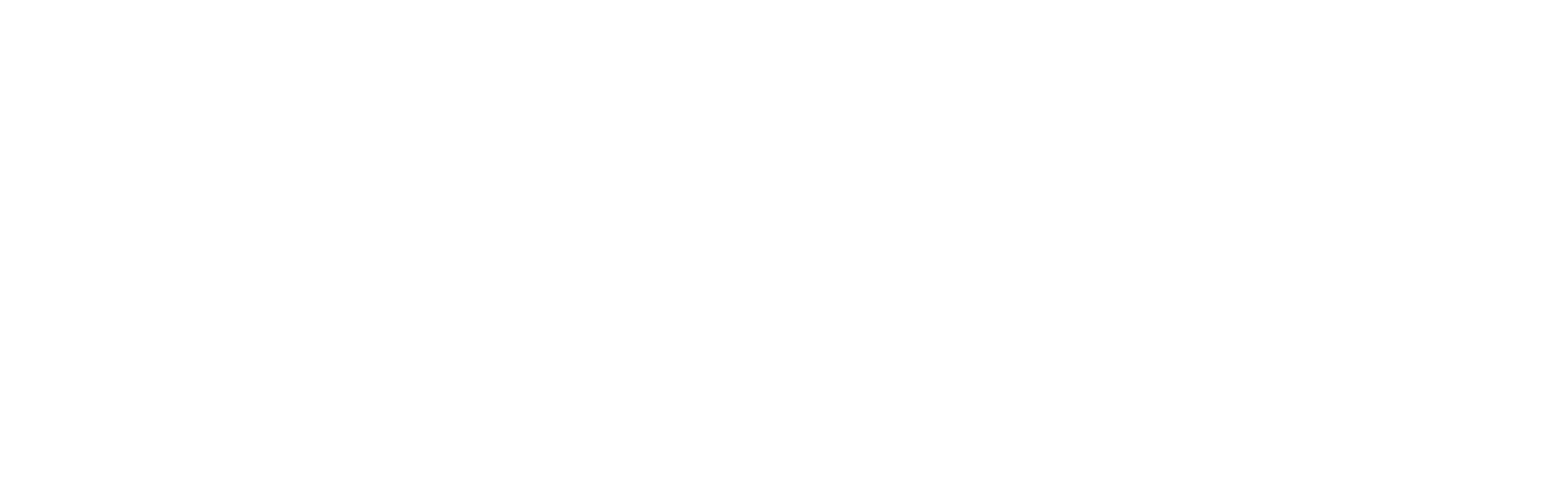 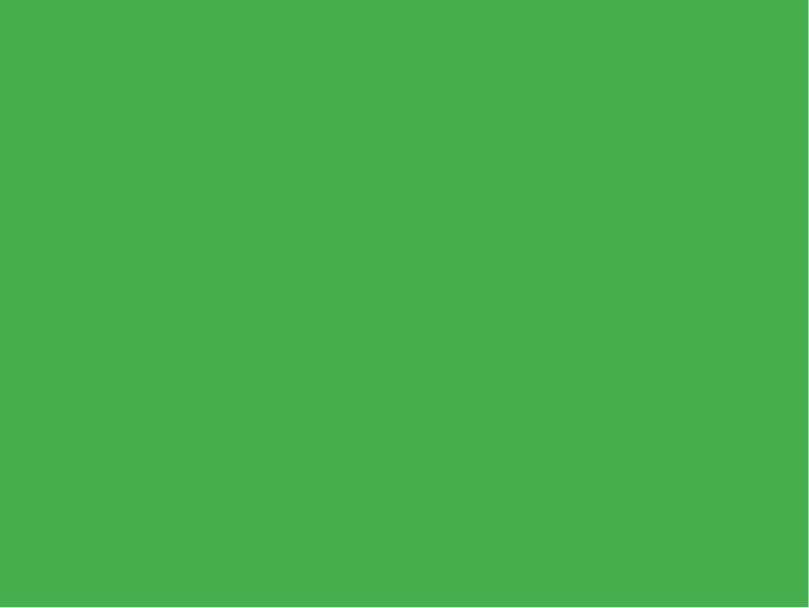 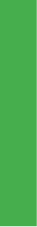 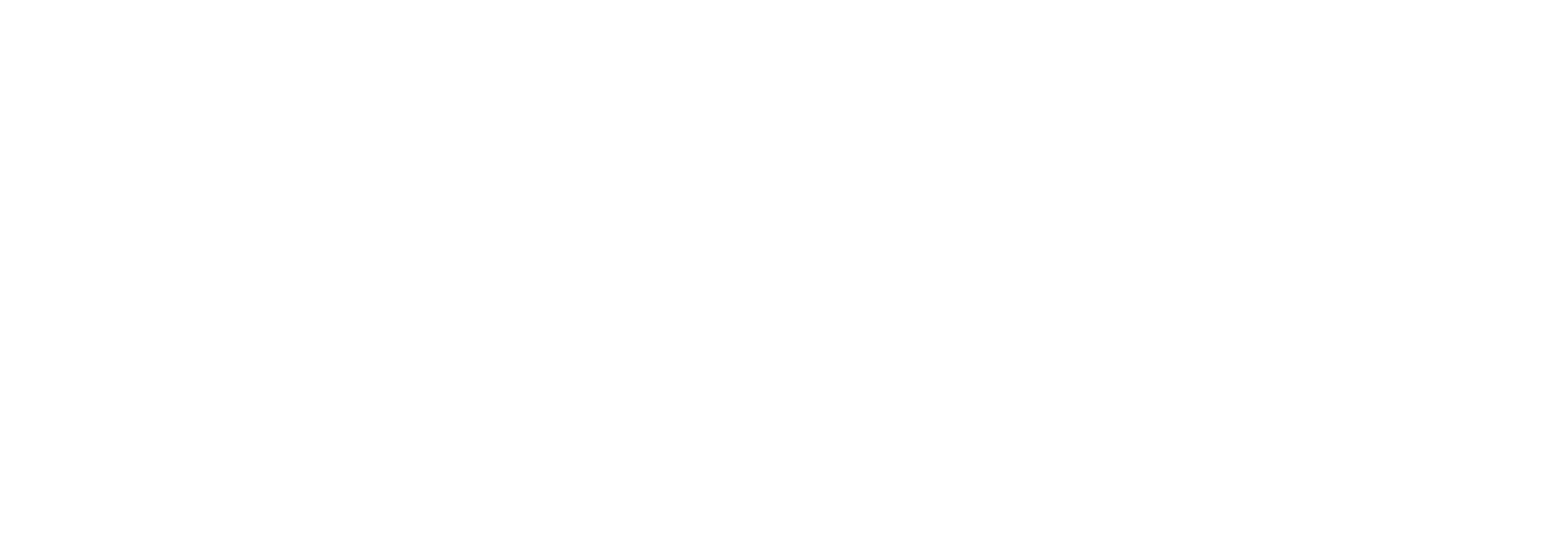 SERİSİ
ELEKTROMANYETİK
DEBİMETRE
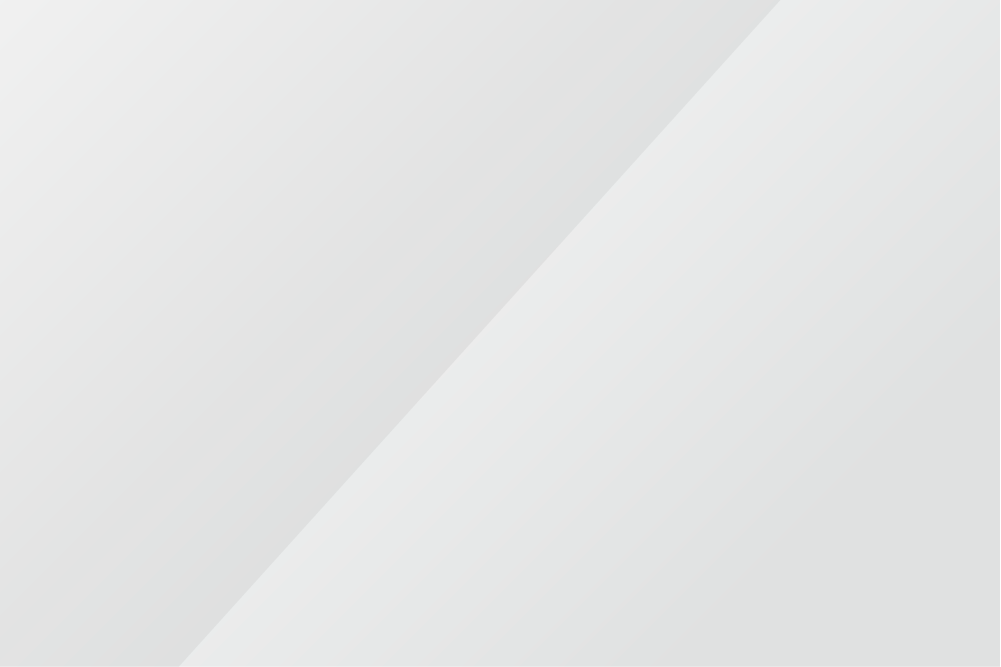 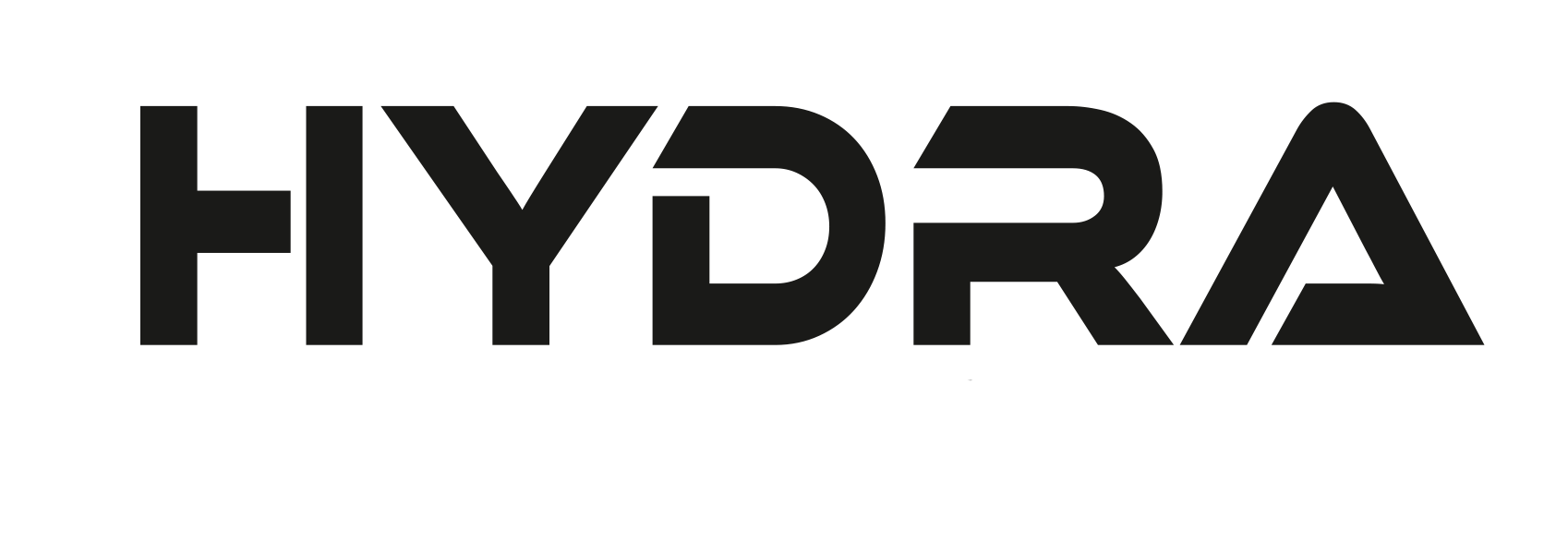 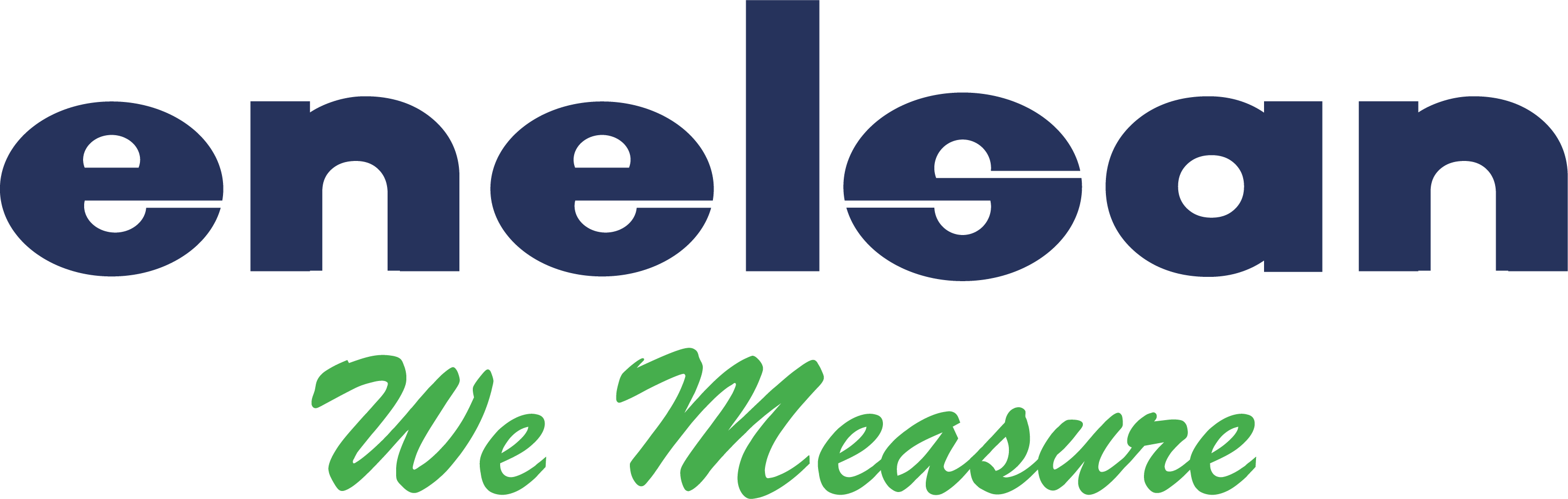 SERİSİ ELEKTROMANYETİK
DEBİMETRE
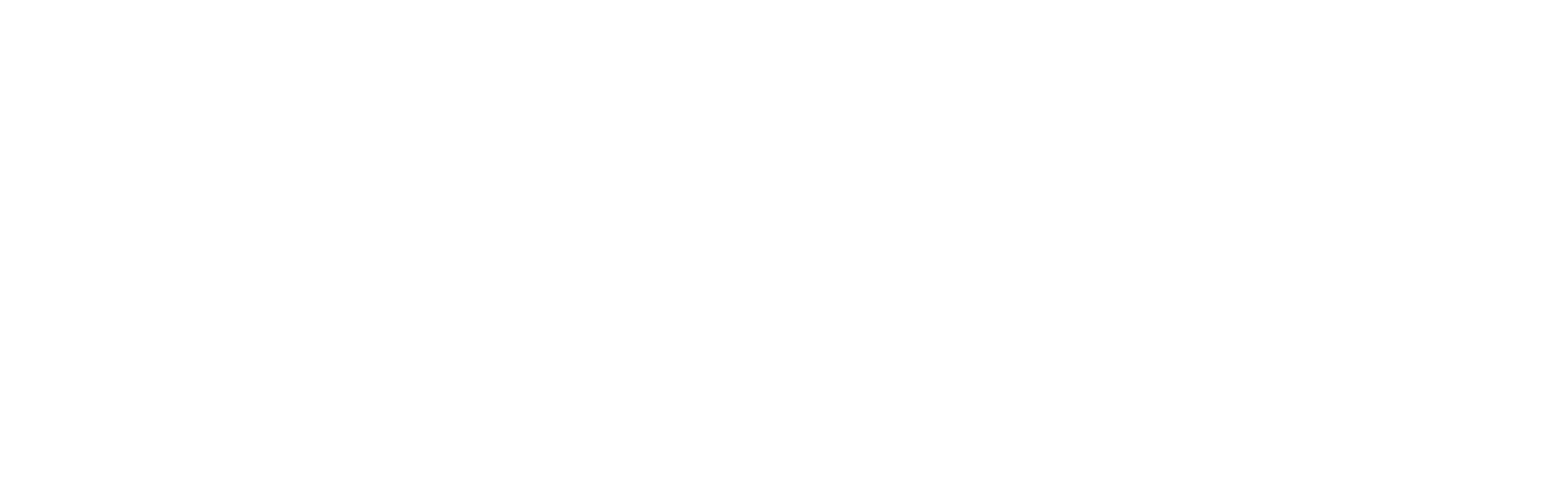 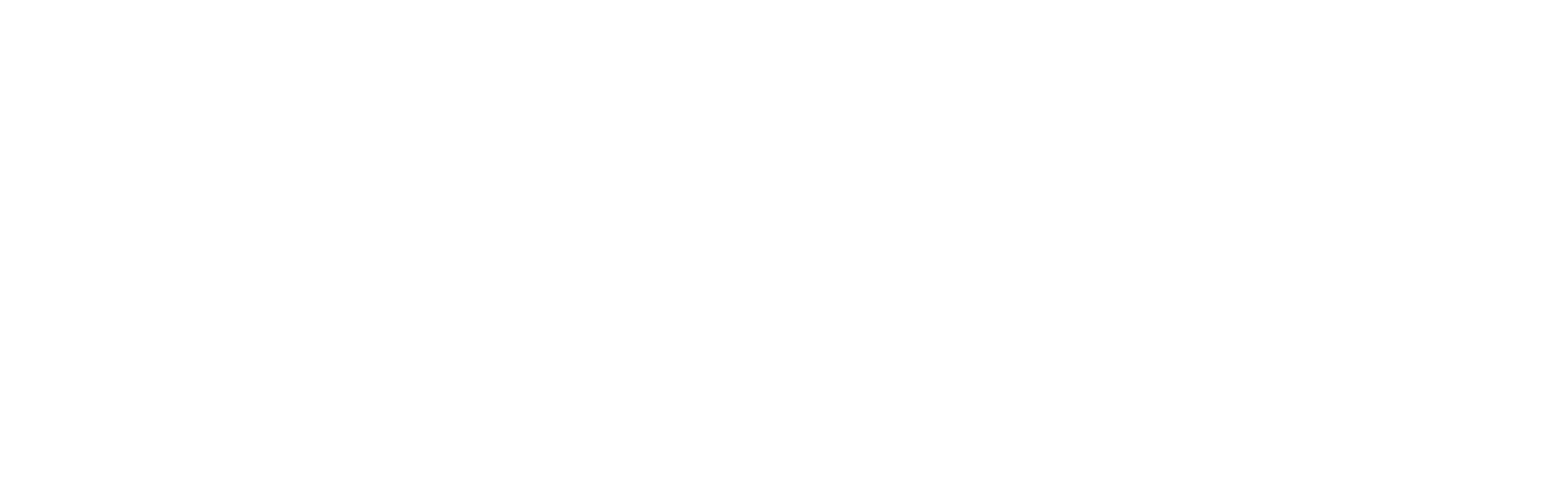 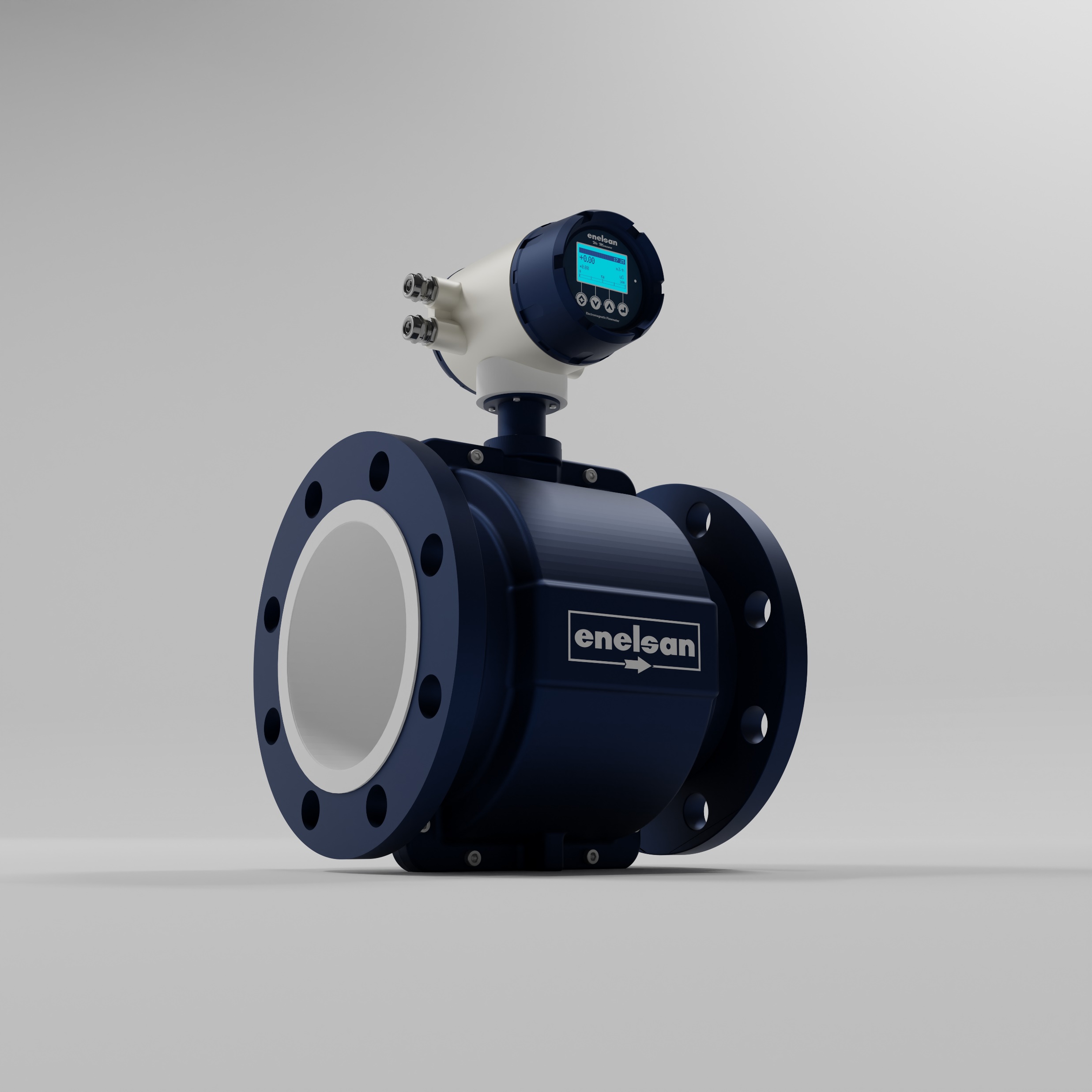 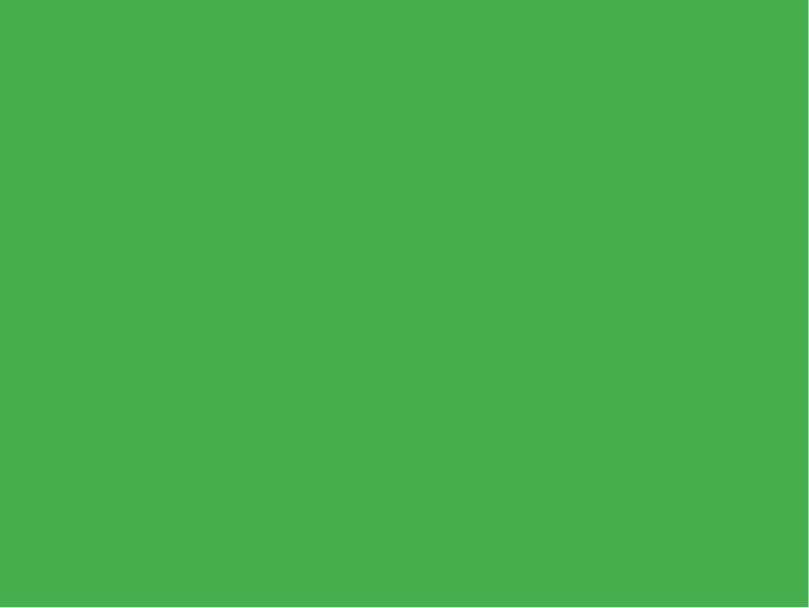 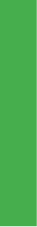 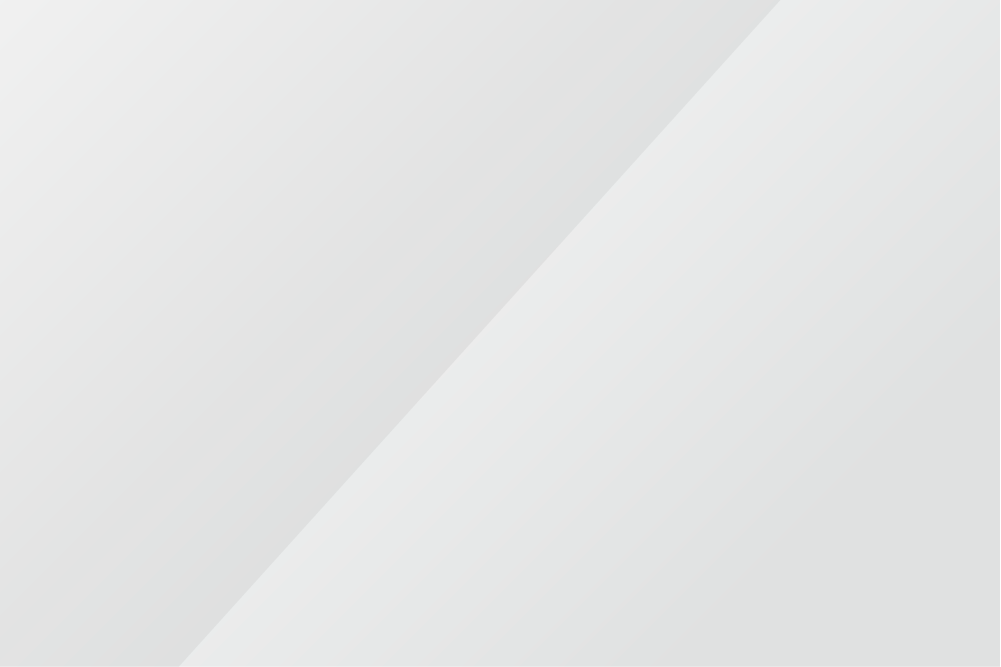 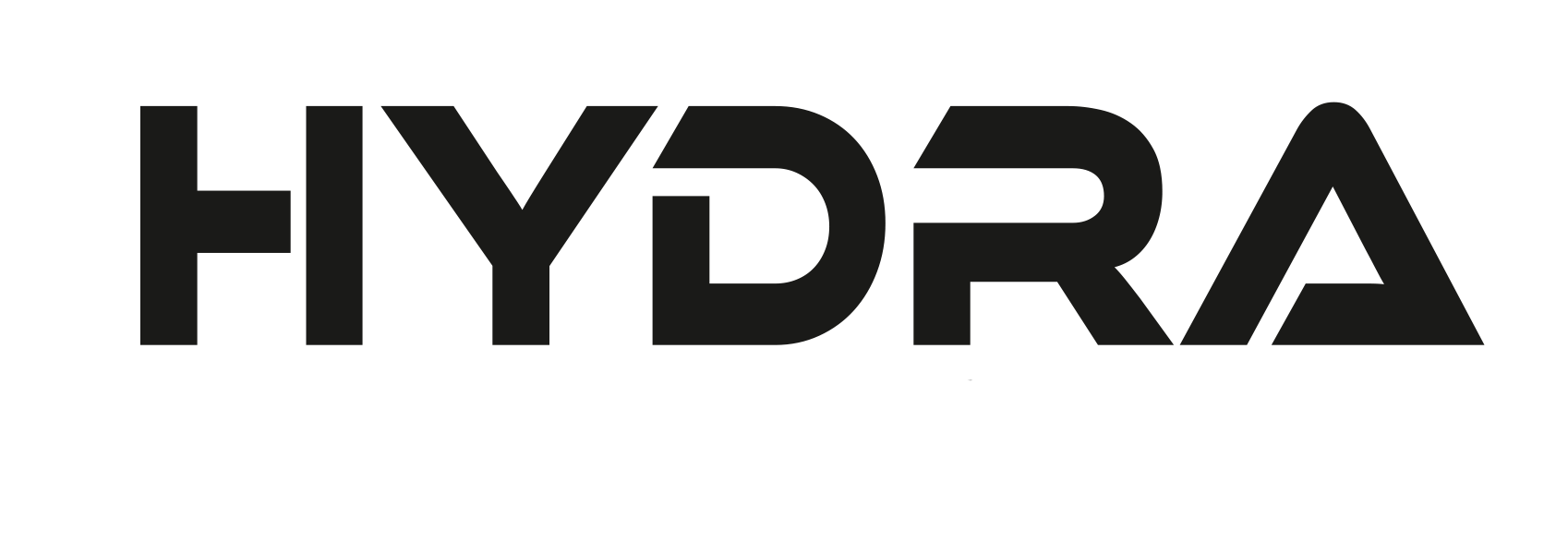 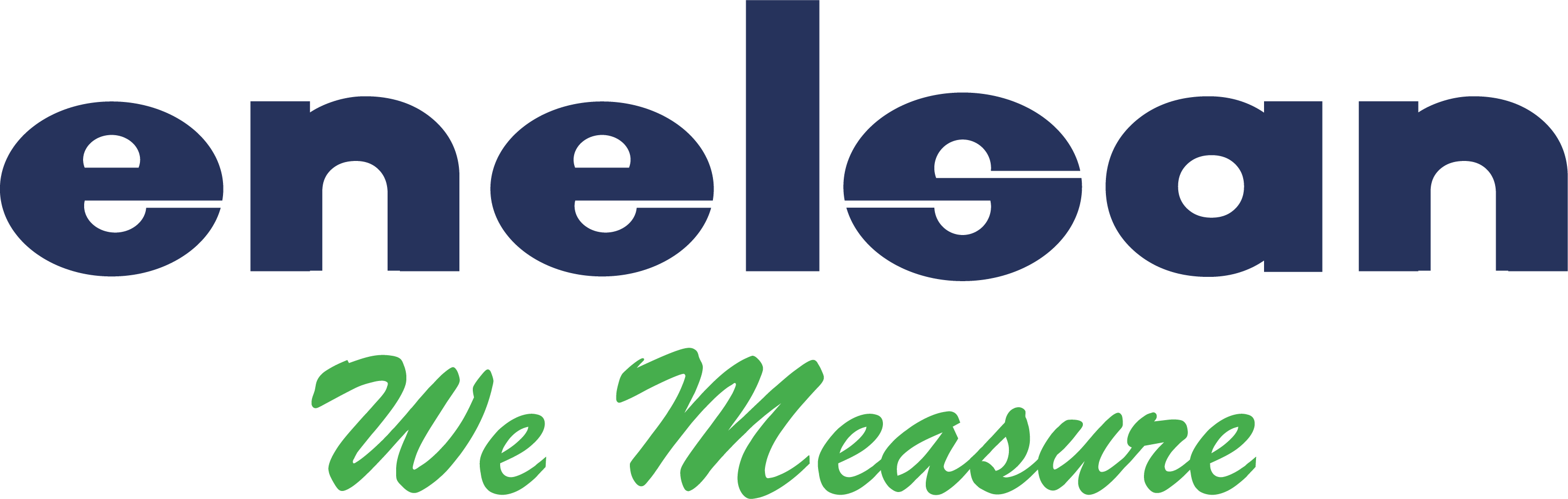 SERİSİ ELEKTROMANYETİK
DEBİMETRE
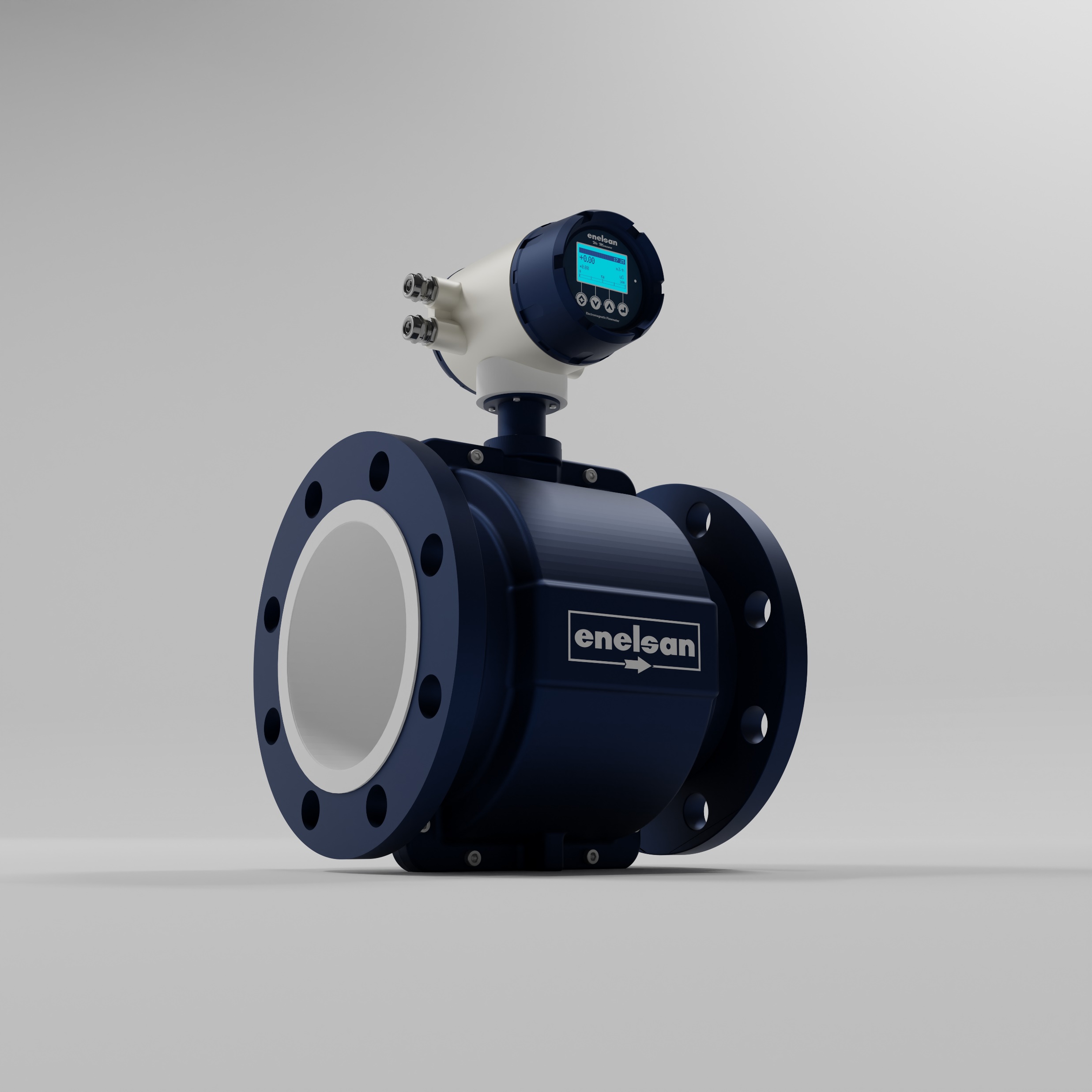 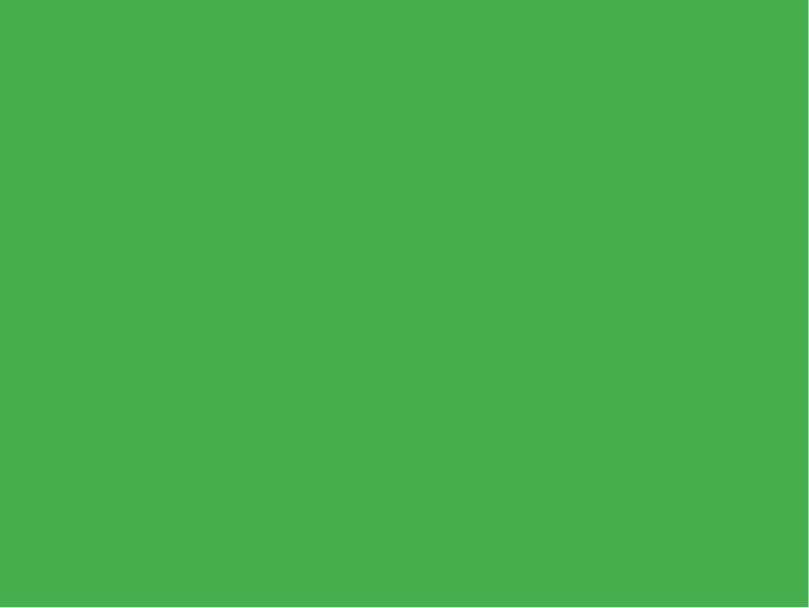 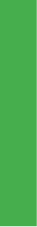 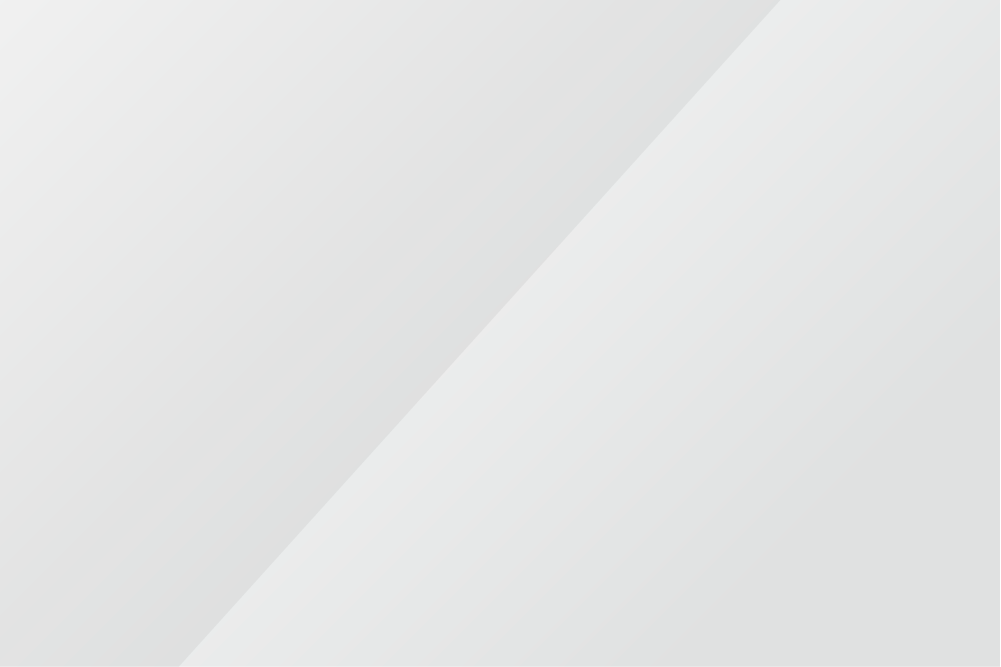 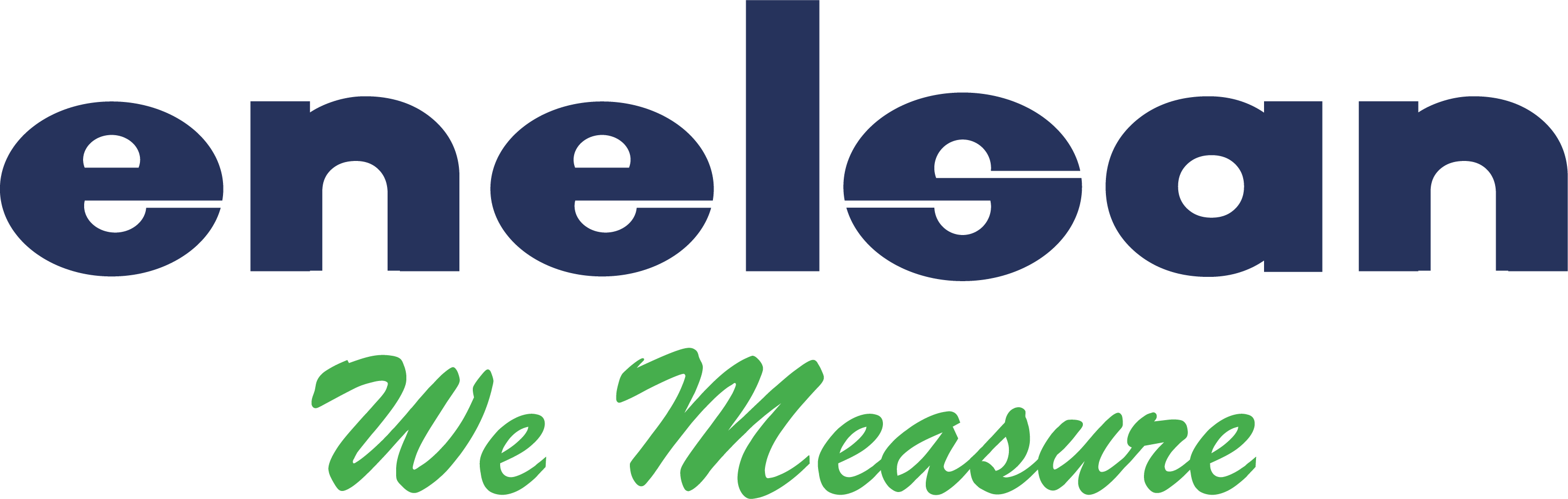 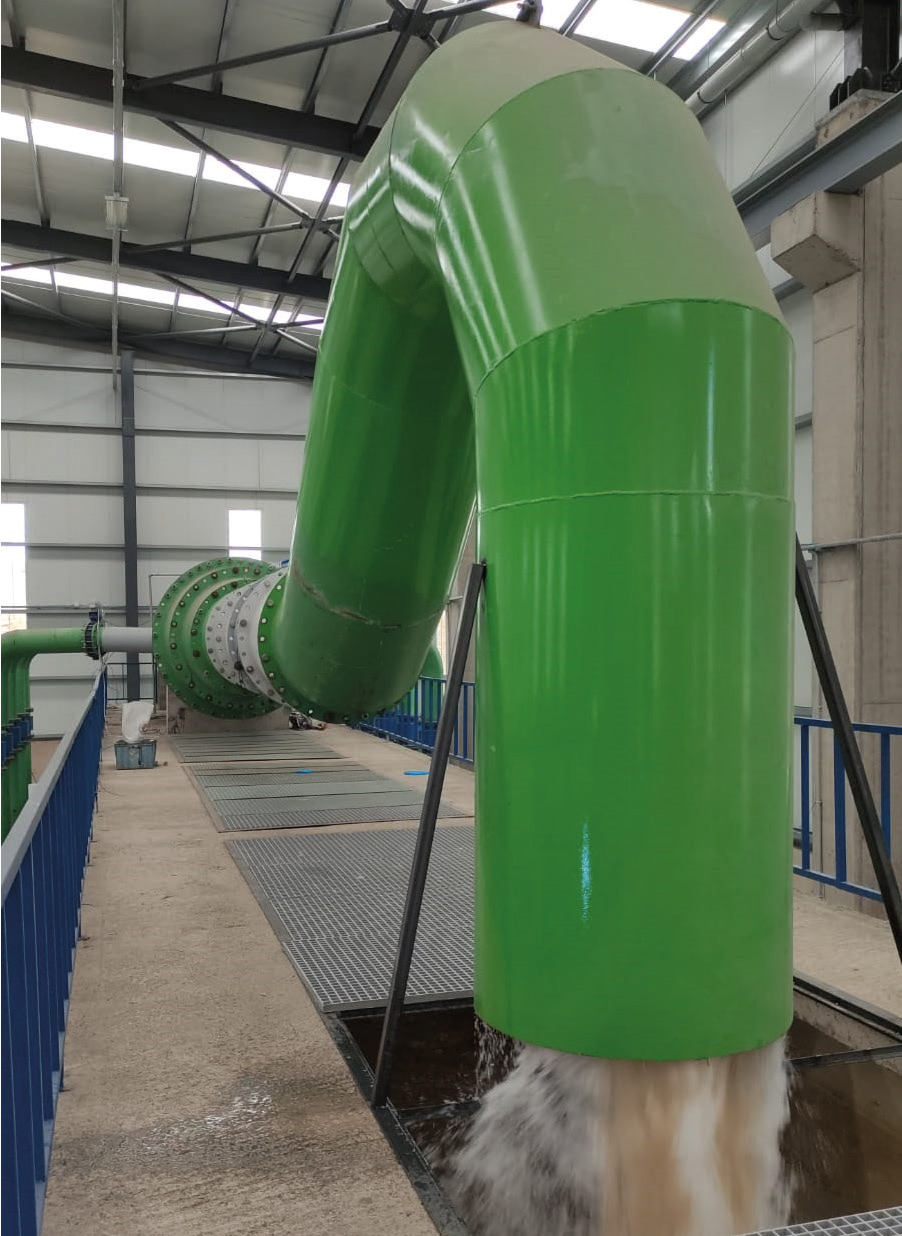 KALİBRASYON
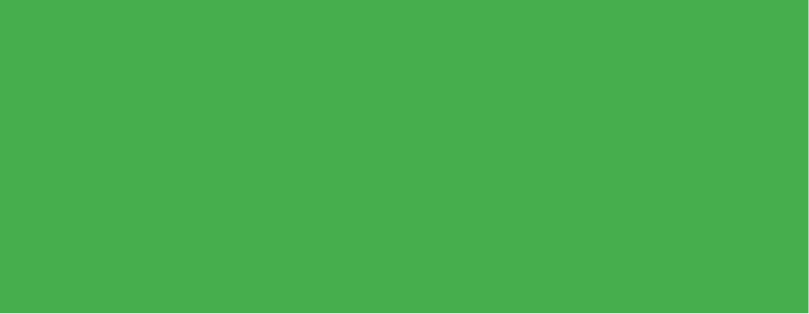 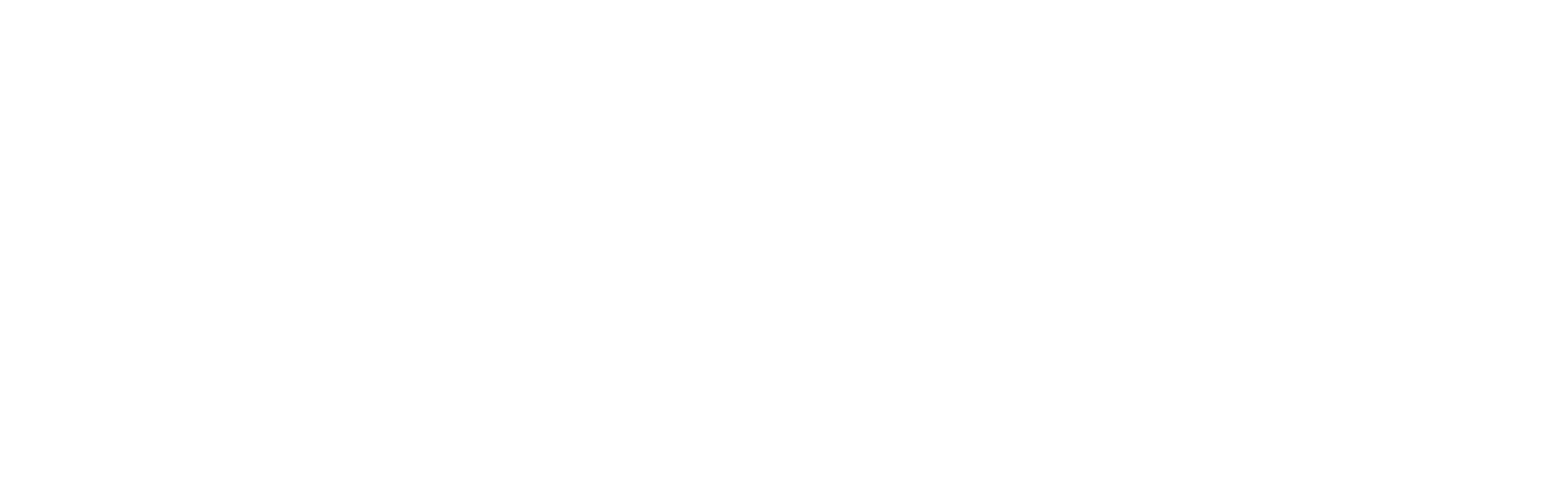 2012 yılı başında devreye alınan yeni TÜRKAK akredite debi kalibrasyon laboratuvarı, özel sektörün bu konudaki en büyük yatırımı olmuştur.

Akredite kalibrasyon laboratuvarımızda her türlü elektromanyetik, ultrasonik, vorteks akış ölçerler, kütlesel akış ölçerler, fark basınç prensibi ile ölçüm yapan orifis plakaları veya venturi ölçüm elemanları, sayaç, pompa ve vana gibi proses ölçüm ve kontrol cihazlarının kalibrasyonu yapılabilmektedir.
1000 m3/h üst limitlerine kadar raporlanmıştır.
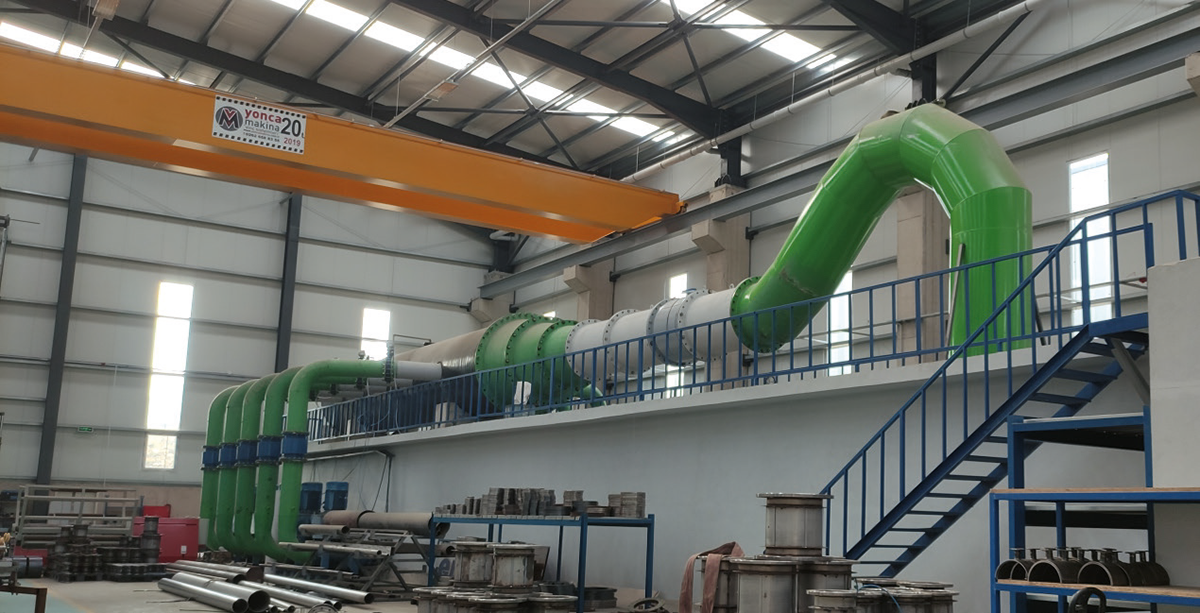 Kendi Ar-Ge çalışmalarımız ve nihai ürün testlerimiz aynı istasyonda gerçekleştirilmektedir.
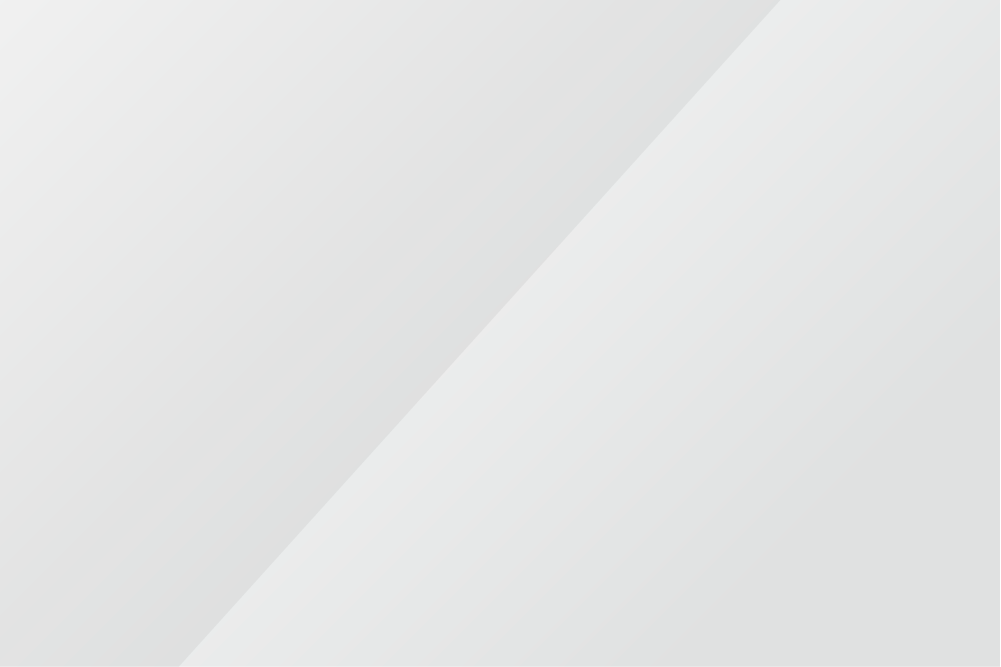 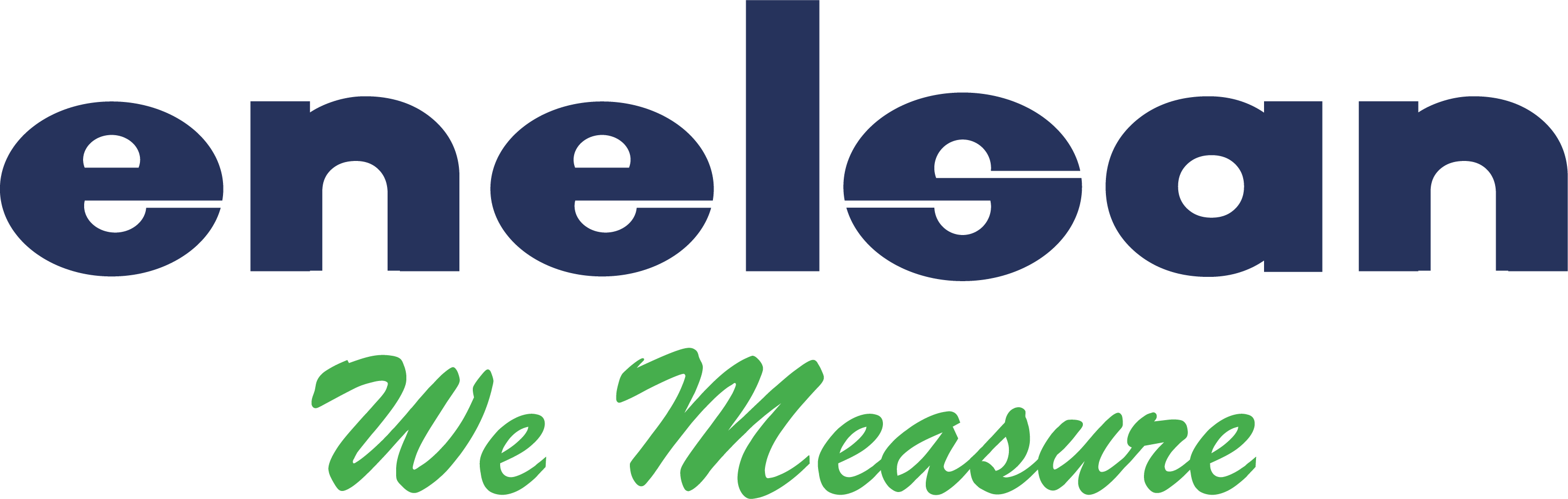 KALİBRASYON
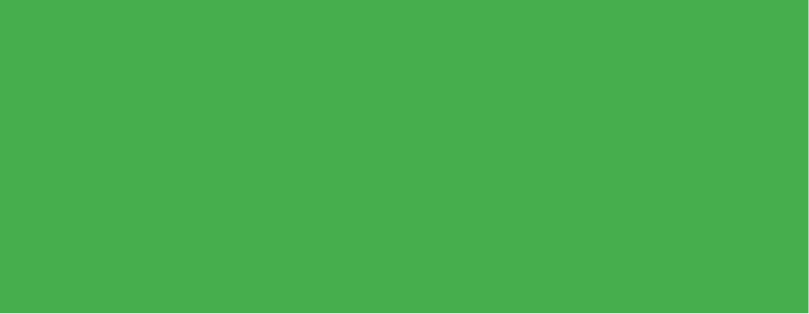 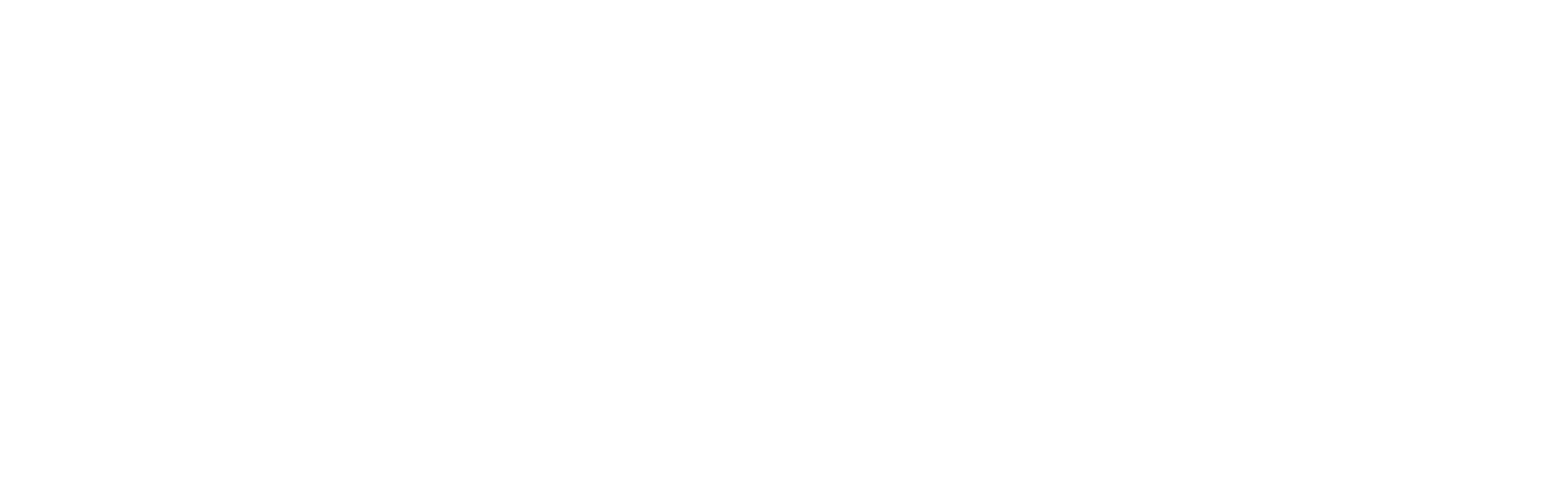 Enelsan, elektromanyetik debimetre kalibrasyonu için özel sektöre ait debi aralığı en geniş TÜRKAK akredite debi laboratuvarına sahiptir. Enelsan'ın yakın zamanda yaptığı büyük ölçekli debimetre kalibrasyonu Ar-Ge projesine yapılan yatırım sonucunda elektromanyetik debimetre kalibrasyonunda üst sınır DN2400'e ulaştı.

Basınç transmitterlerinin imalatında ve kalibrasyonunda izlenebilir basınç kalibrasyon standartları kullanılmaktadır. Her ürün sıcaklık değişim odalarında uzun süreli testlere tabi tutulmakta ve uzun ömür garantisi ile sevk edilmektedir. Sunulan HART haberleşme protokolü ile hem uzaktan kontrol hem de dijital lineerizasyon sağlanmaktadır.
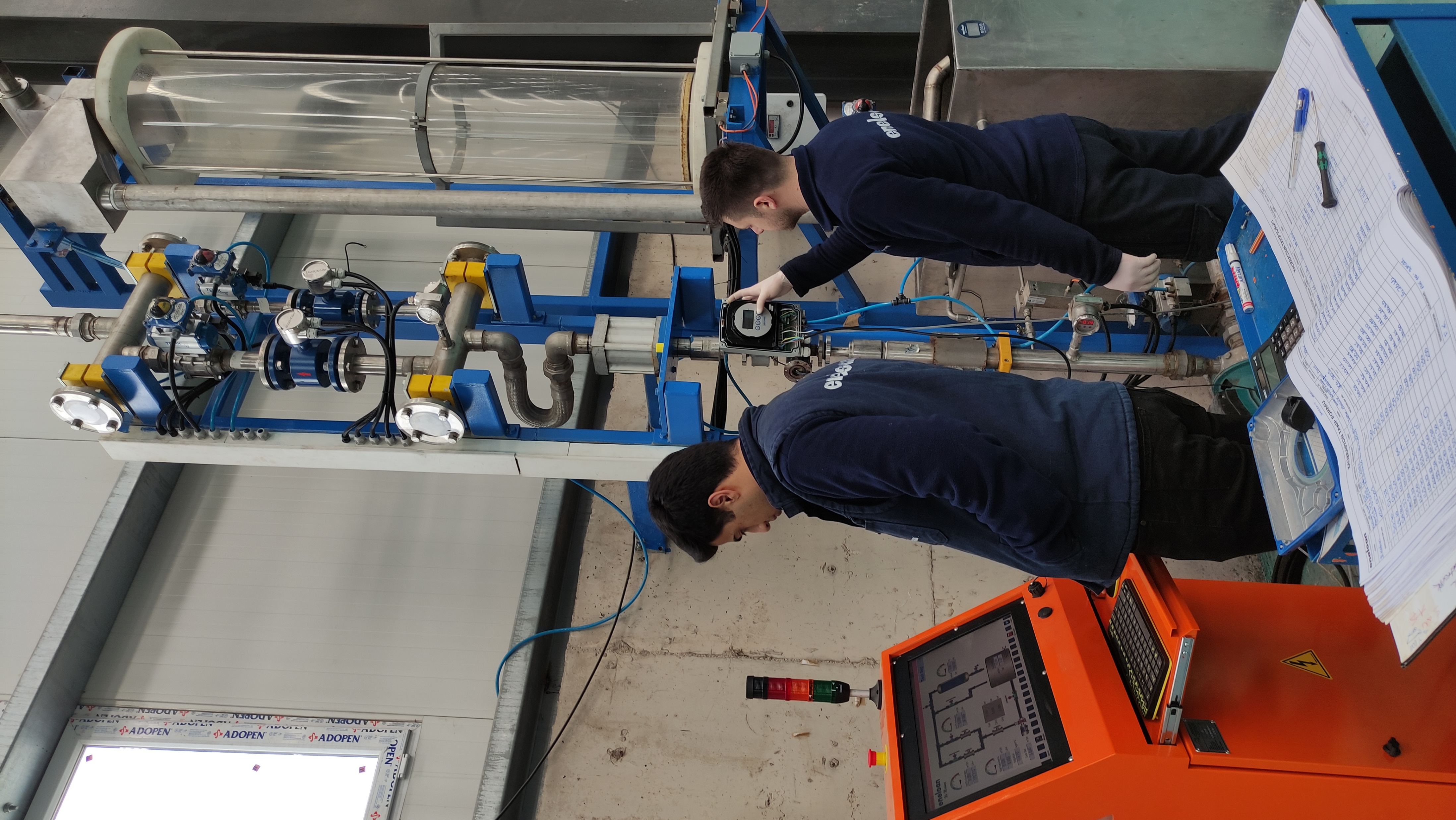 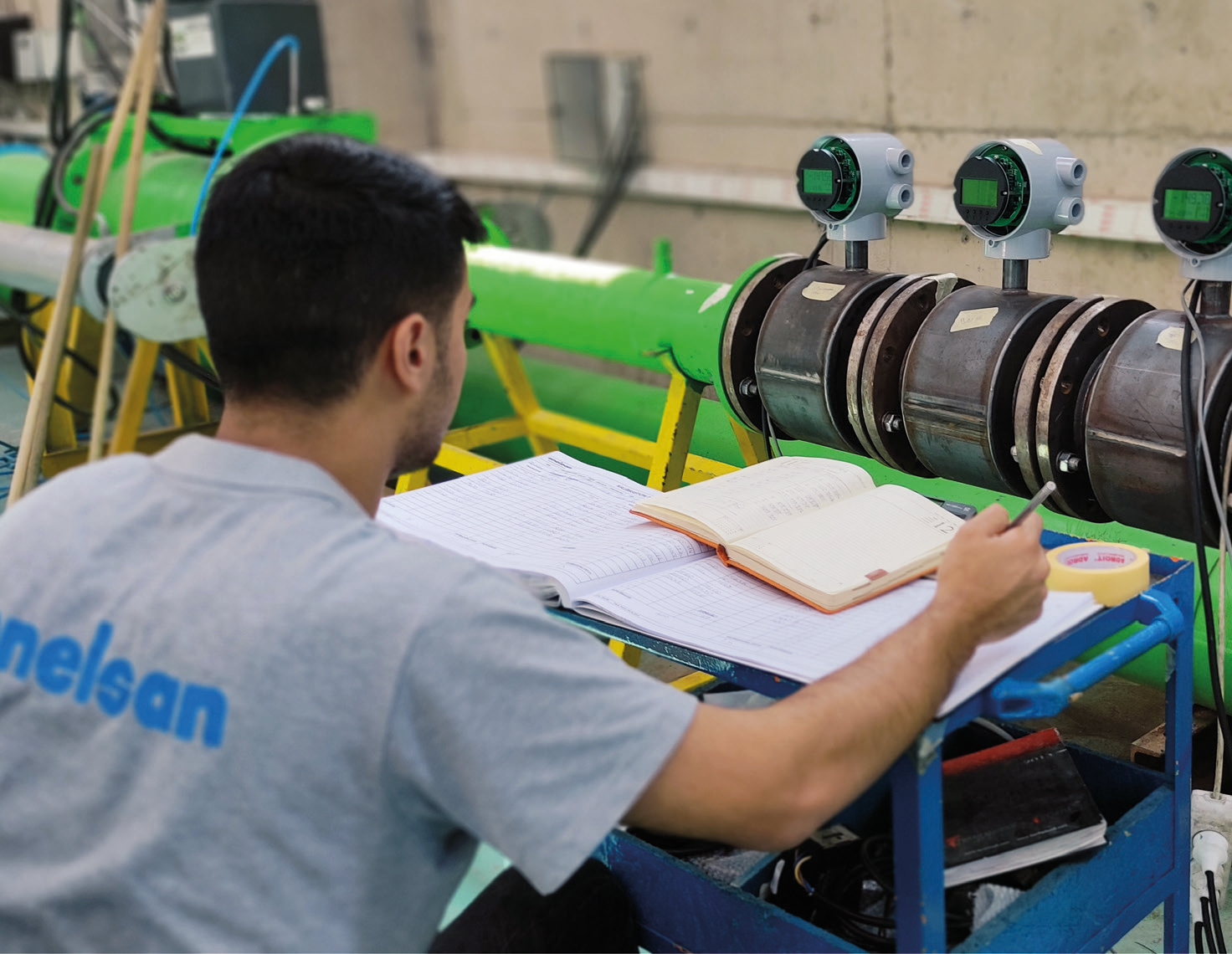 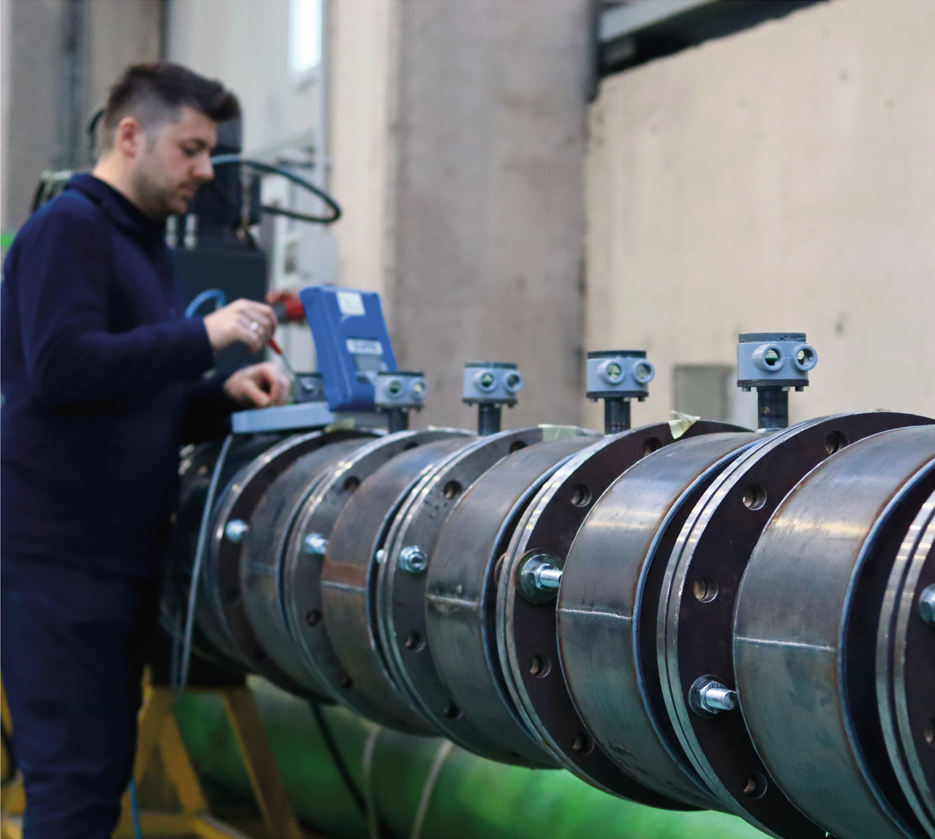 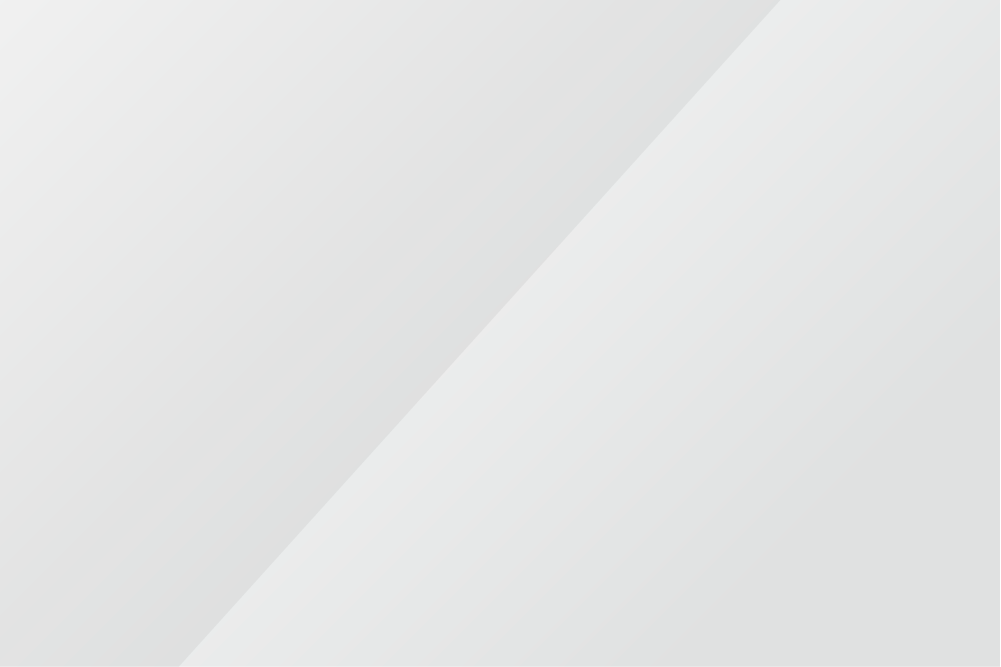 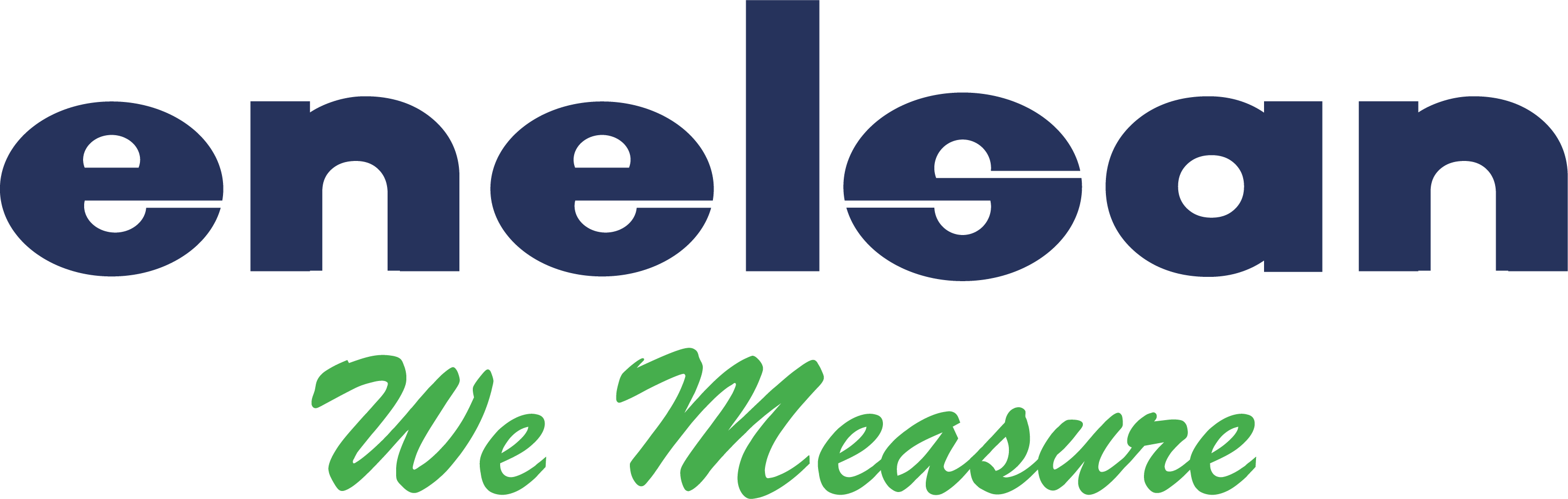 SERTİFİKALARIMIZ
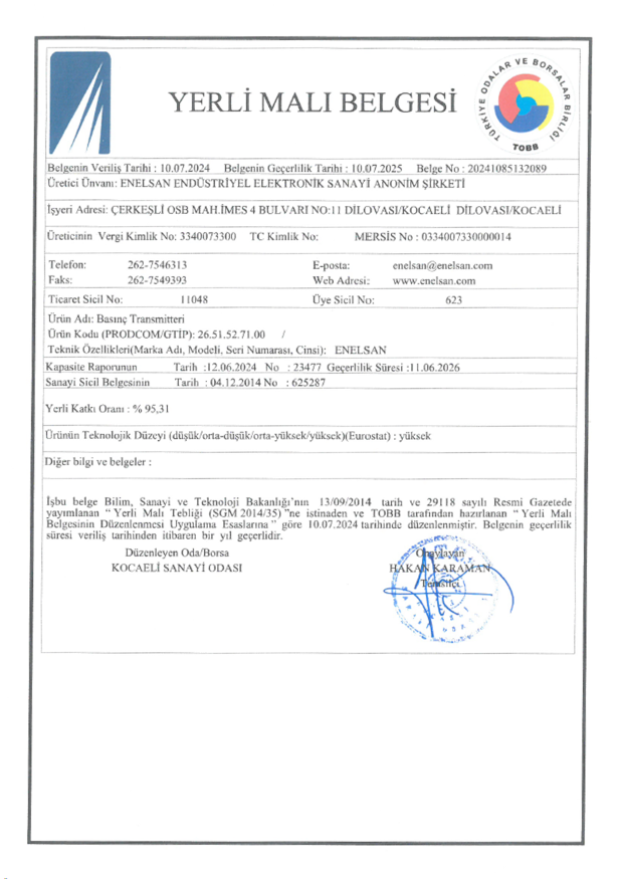 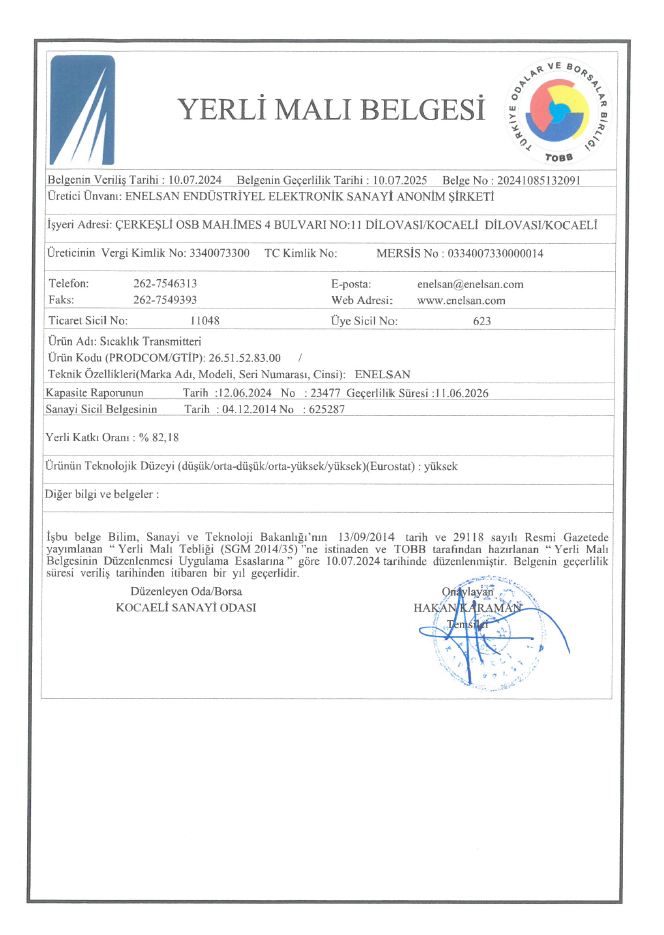 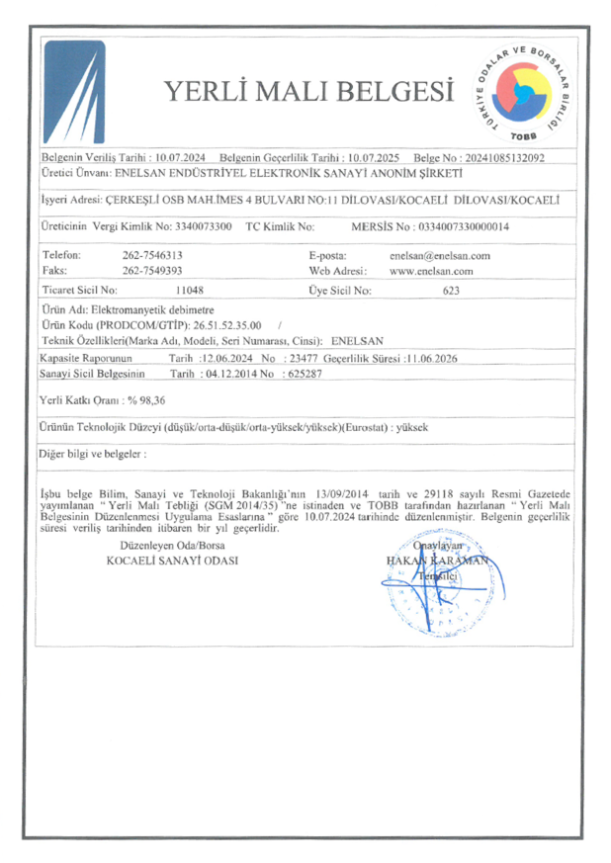 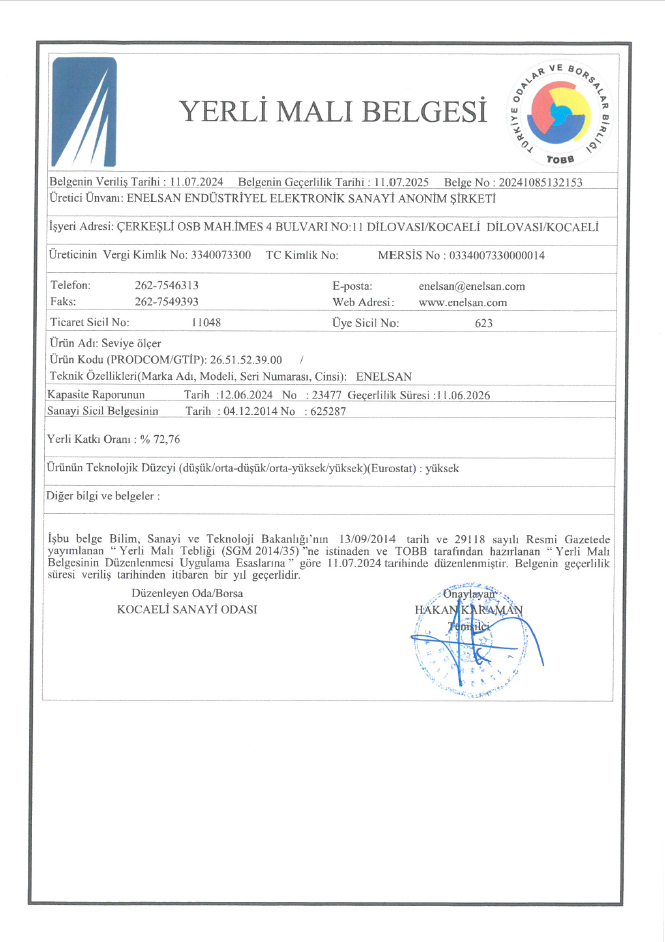 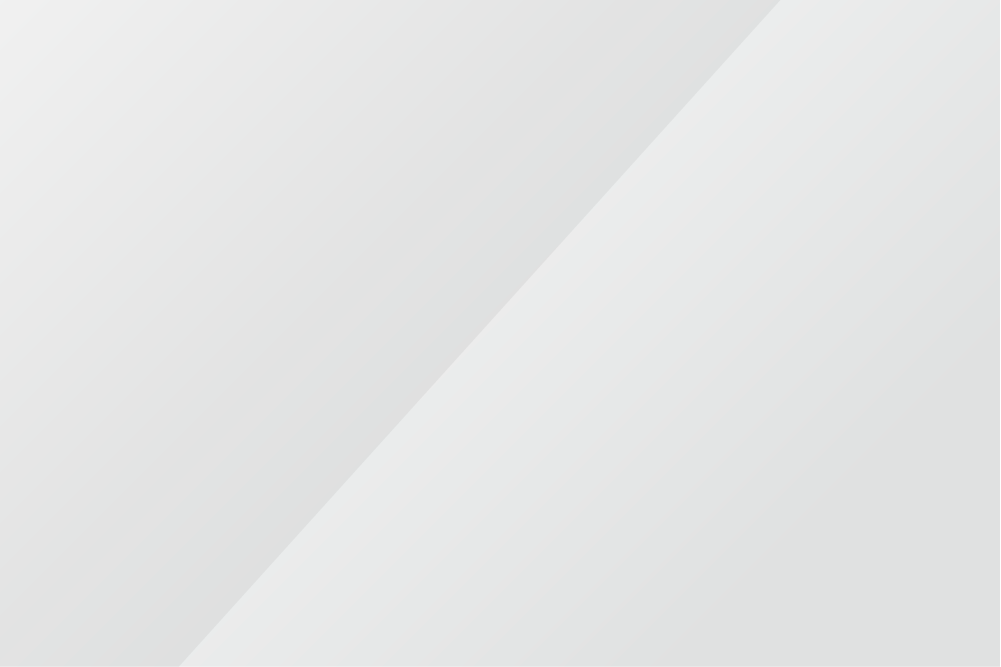 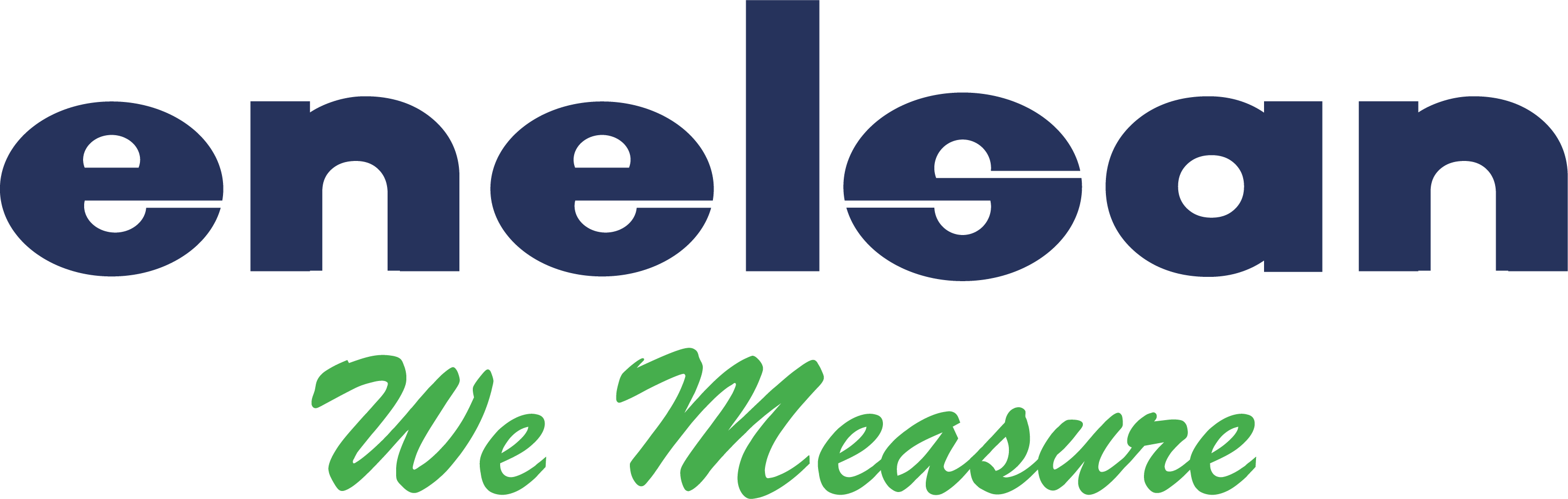 SERTİFİKALARIMIZ
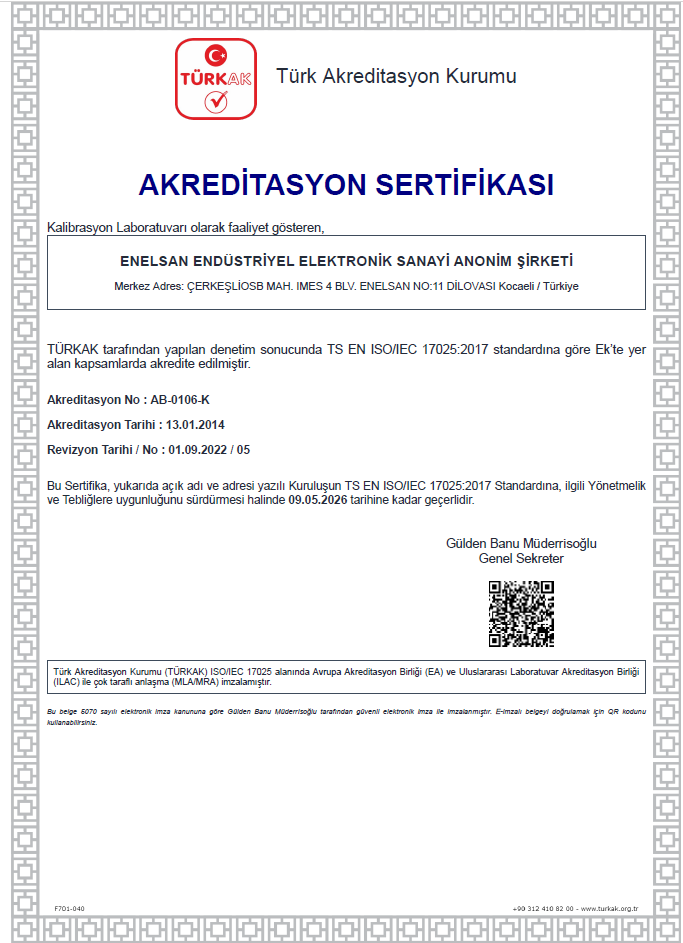 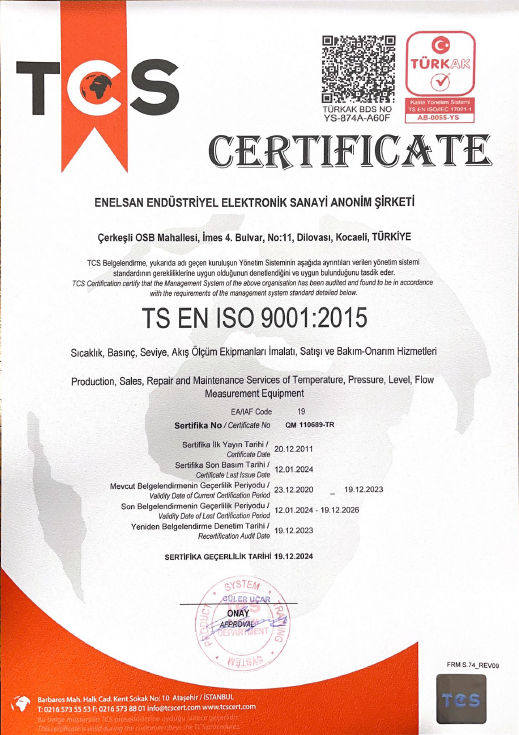 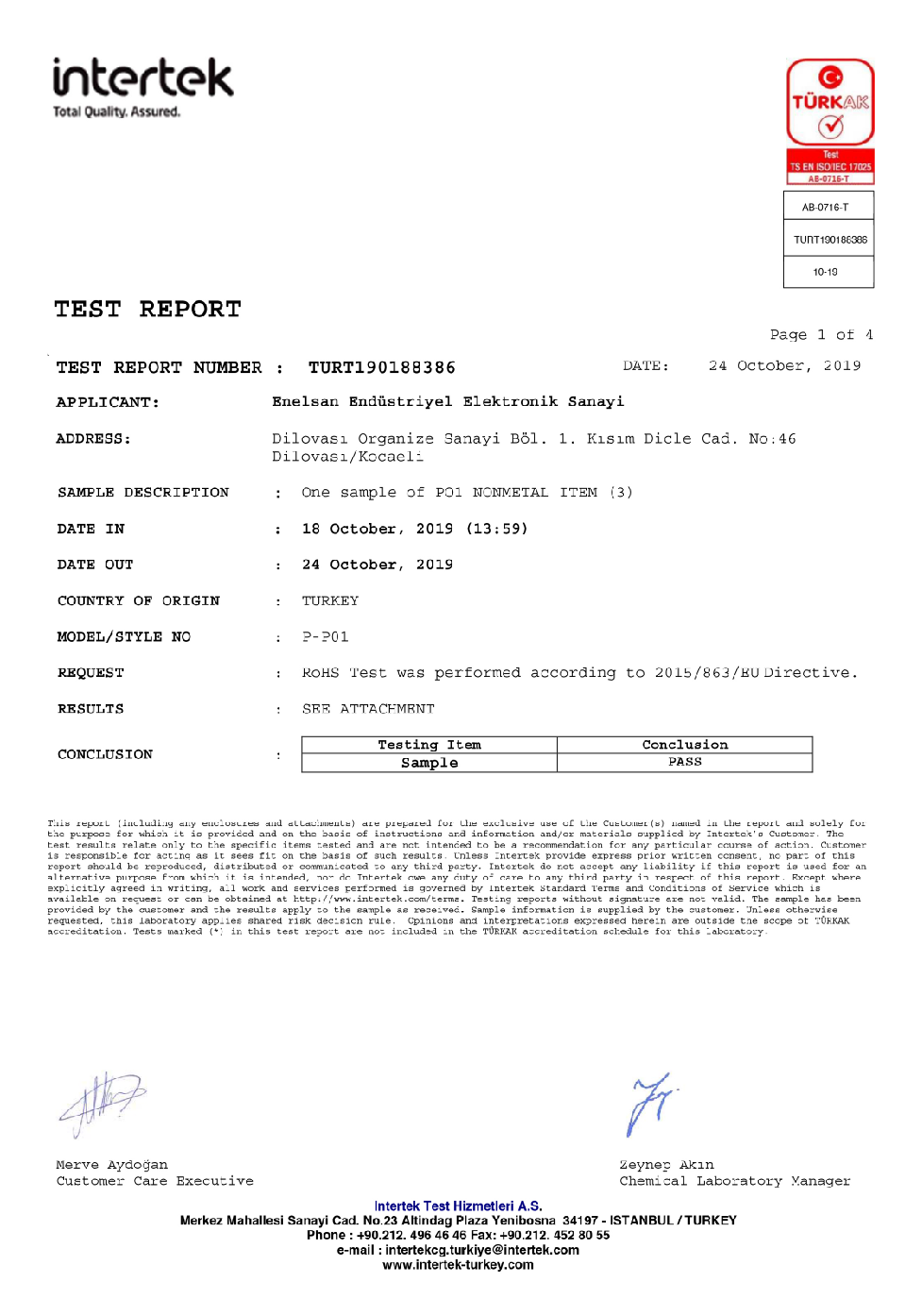 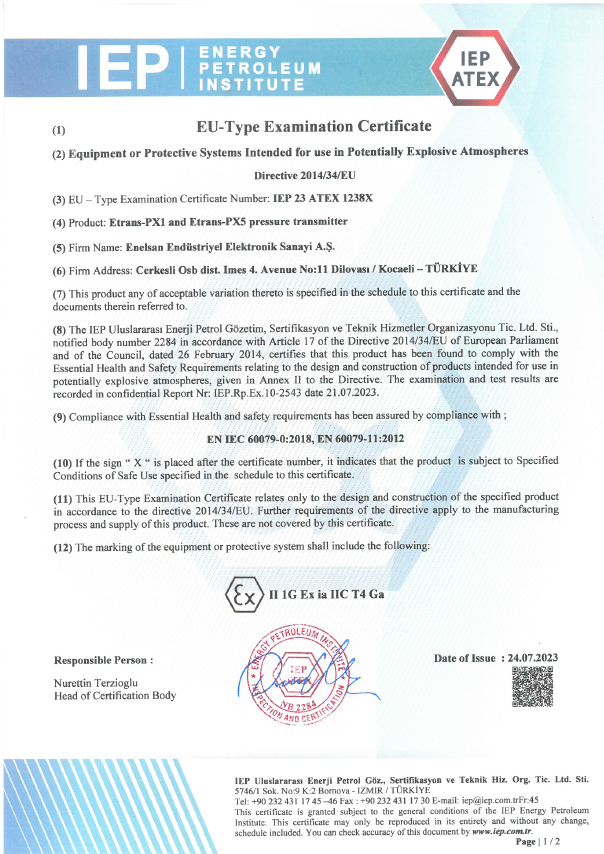 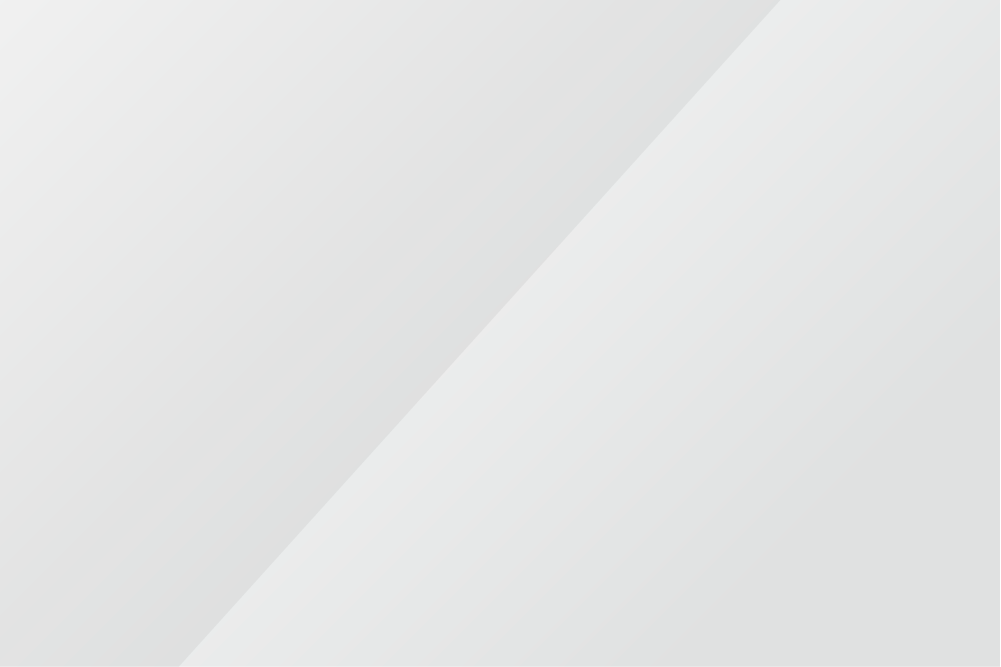 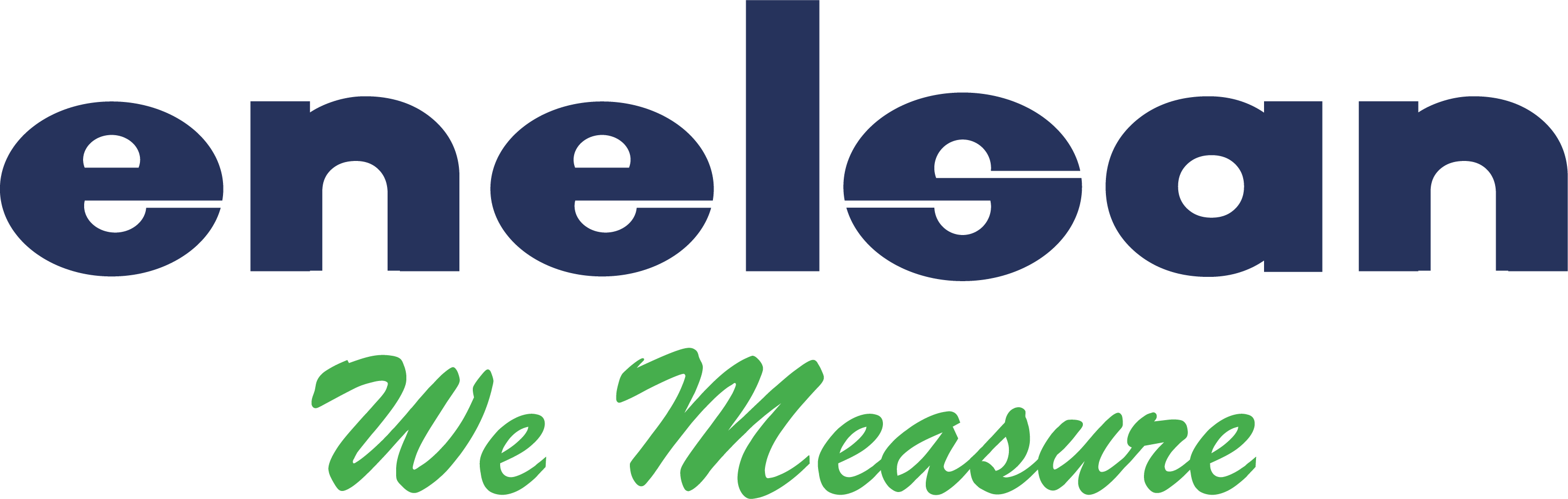 SERTİFİKALARIMIZ
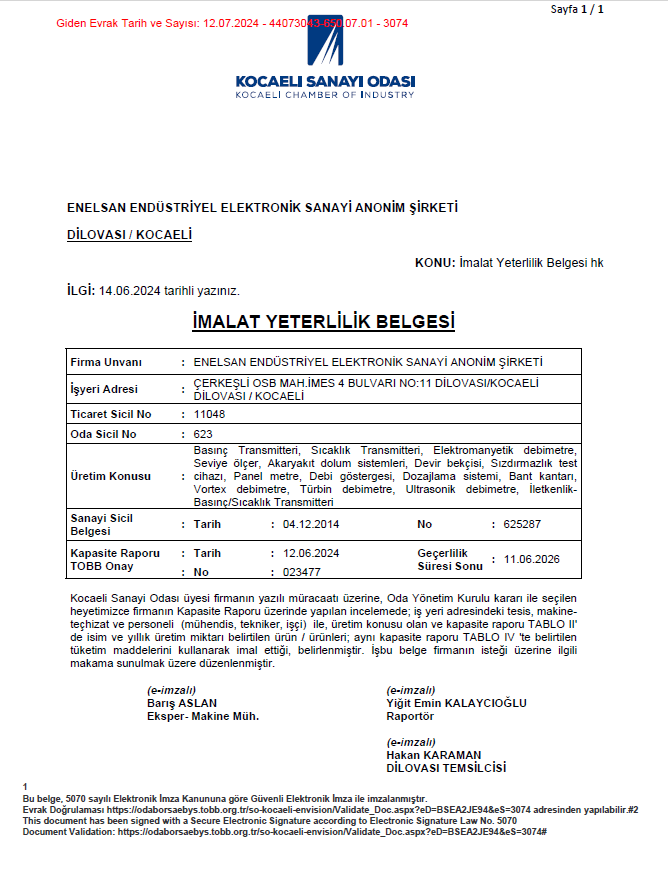 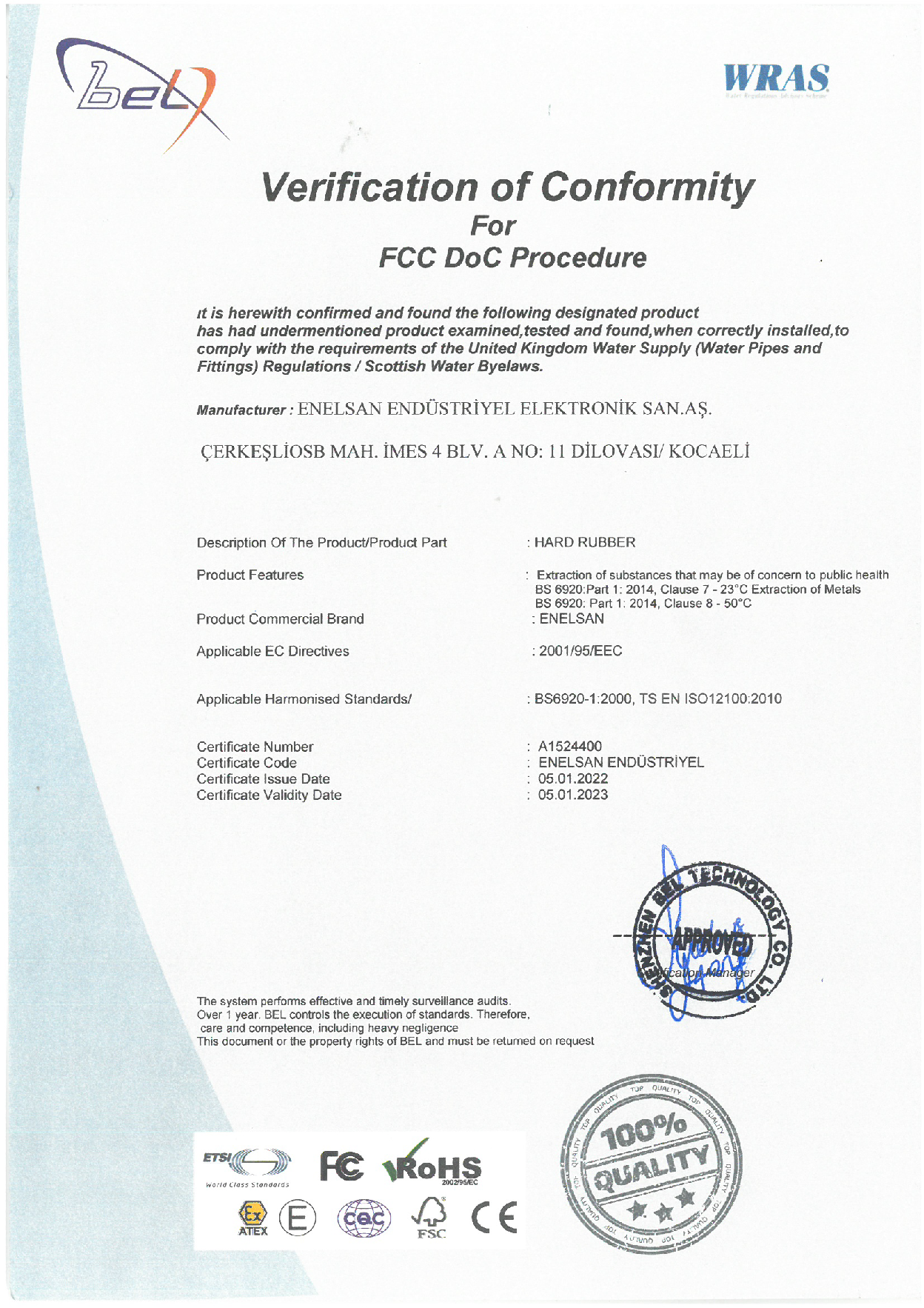 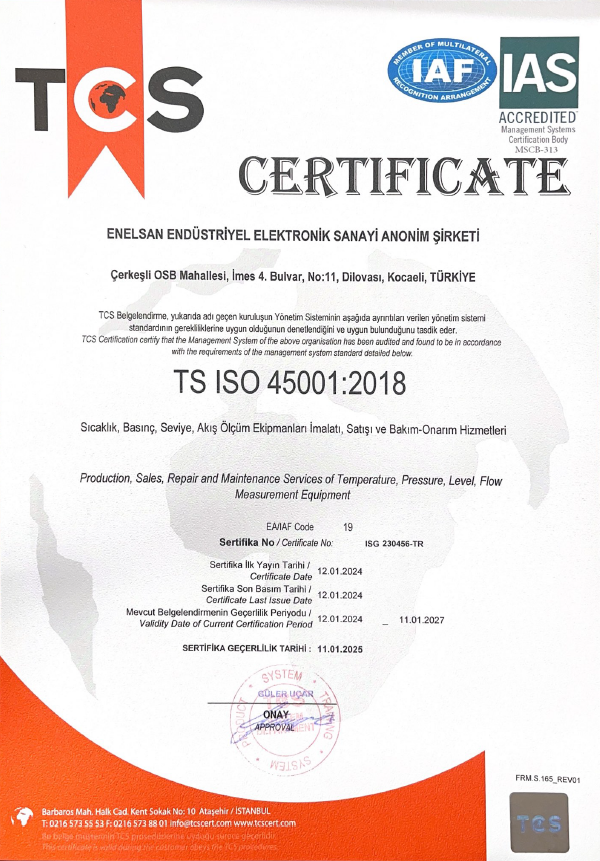 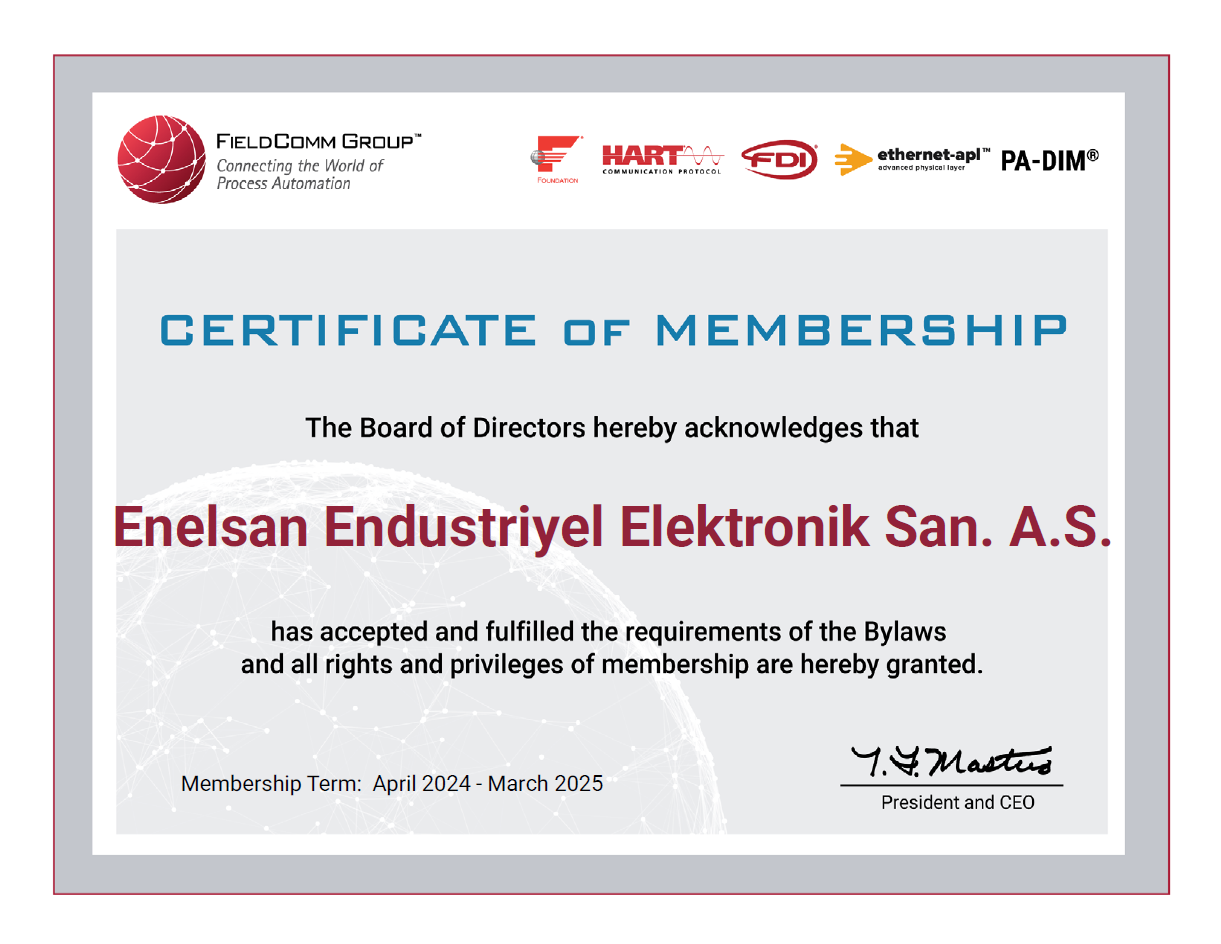 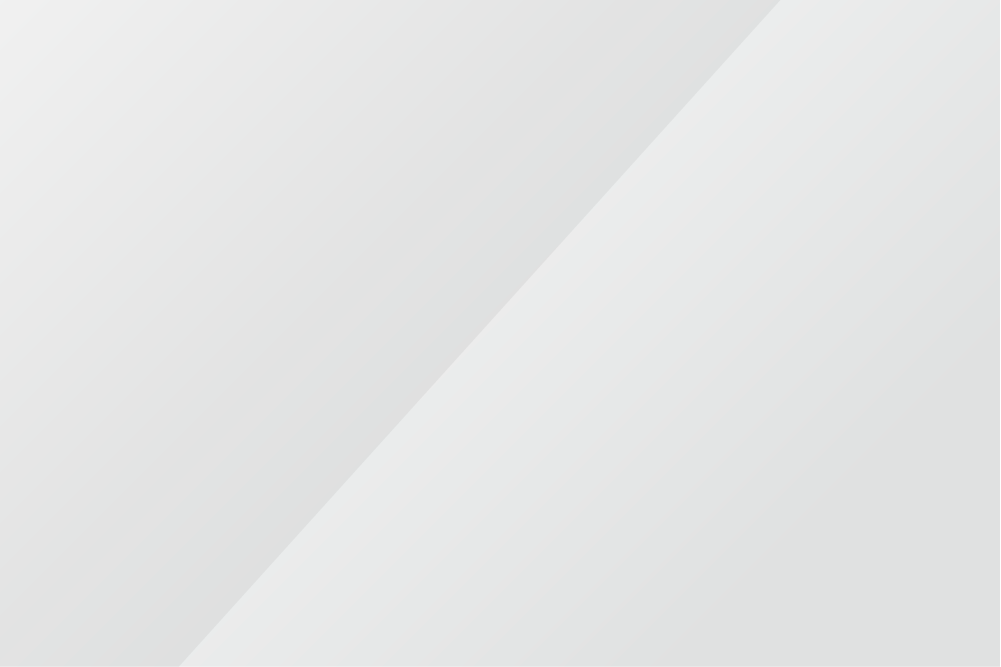 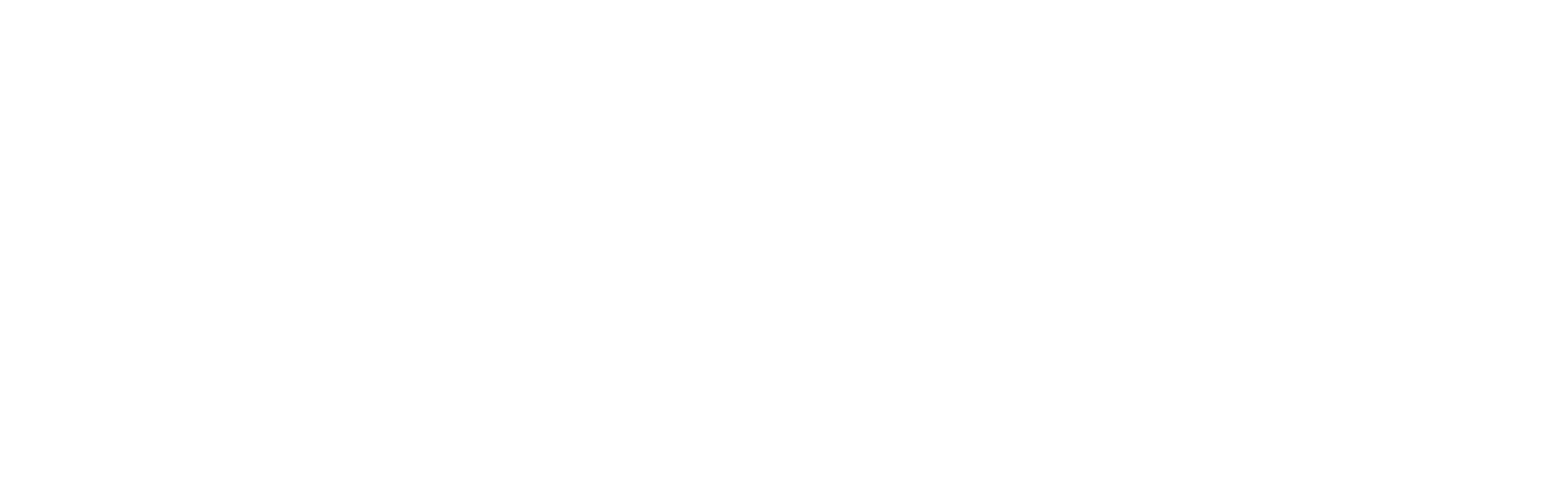 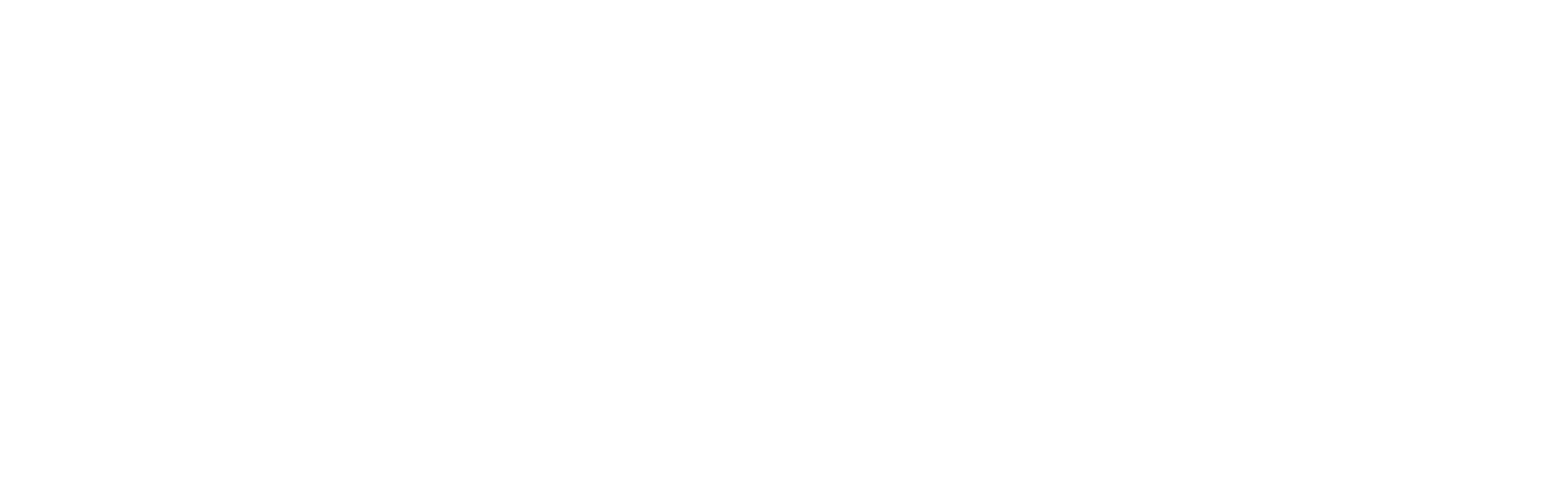 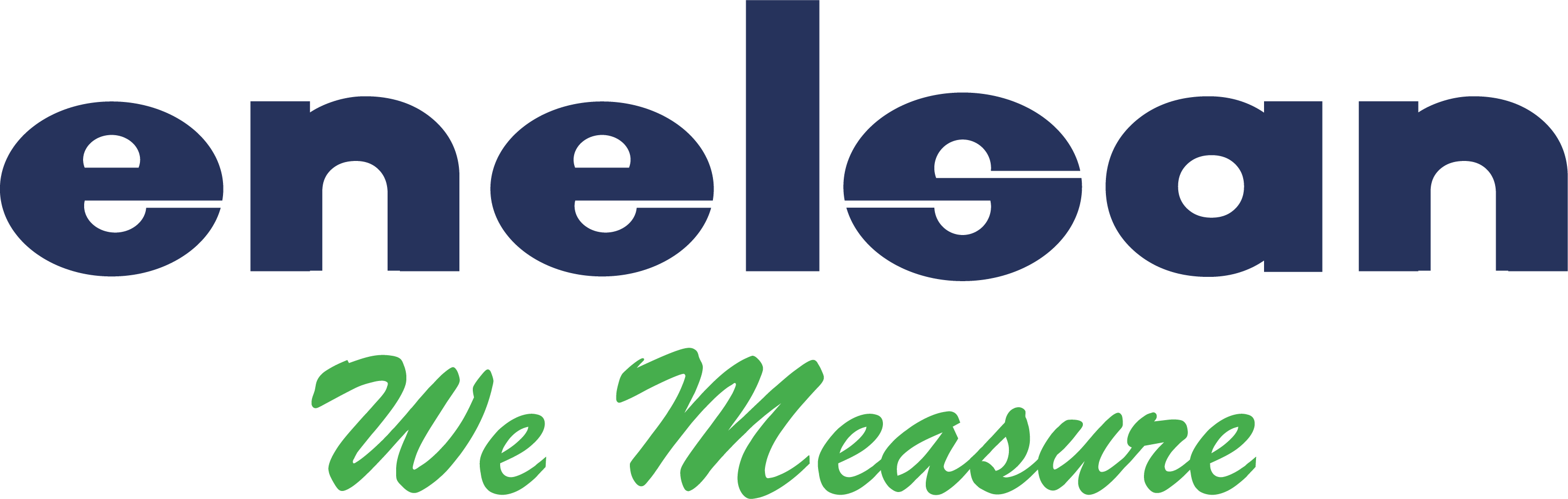 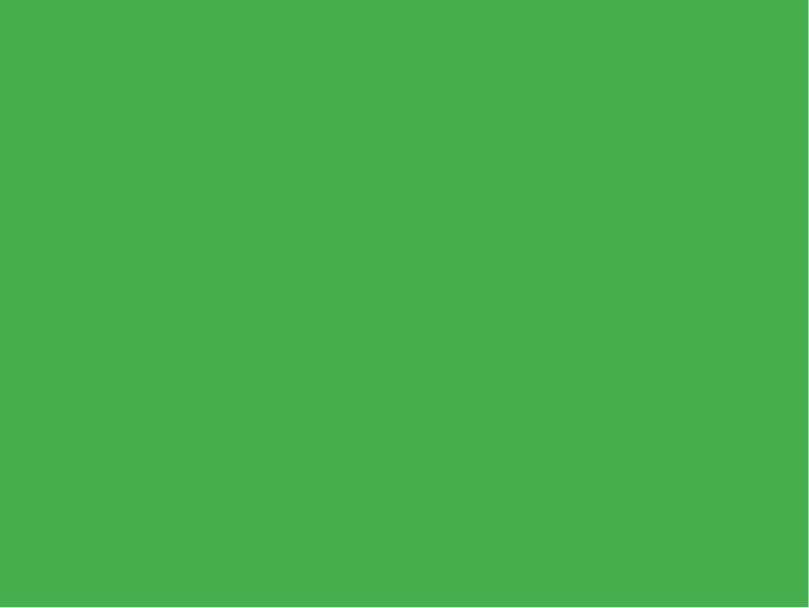 www.enelsan.com